Интерактивная 
музыкально-дидактическая 
квест-игра 
«В гости к любимым персонажам»
Подготовила:
 Музыкальный руководитель
 Лебедева Ксения Анатольевна
Добро пожаловать на квест-игру “Музыка и сказки”!
1. Привет ребята, меня зовут Даша. Сегодня мы отправимся в музыкальное путешествие по сказкам.
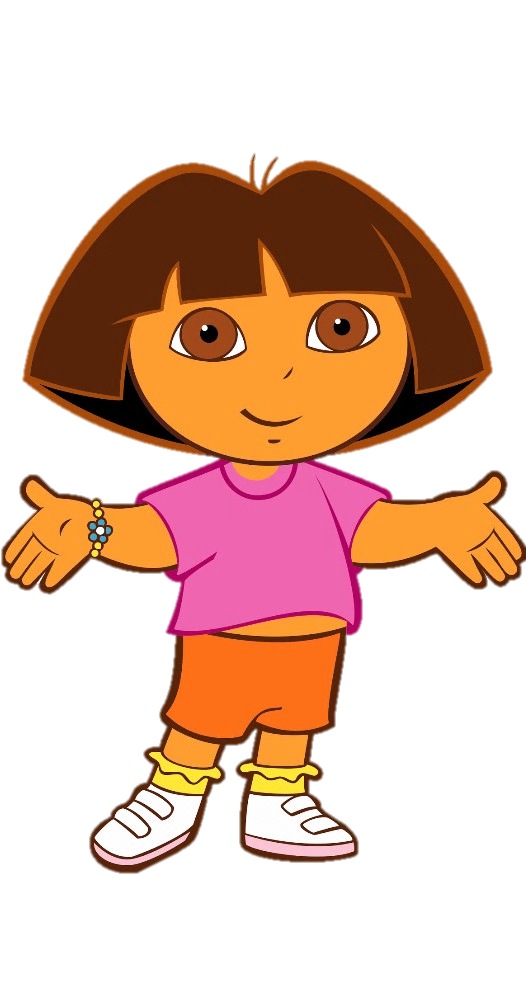 2. Вас ждут музыкальные станции, их всего 5. Каждая станция соответствует определённому мультфильму.  За прохождение каждой станции вы будете получать секретный конверт, в котором спрятана часть мозаики.
3. Пройдите весёлые музыкальные станции и соберите все конверты с мозаикой. Нажмите на стрелочку для перехода к следующему слайду. Поехалииии! Удачи!
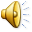 Карта музыкальных станций
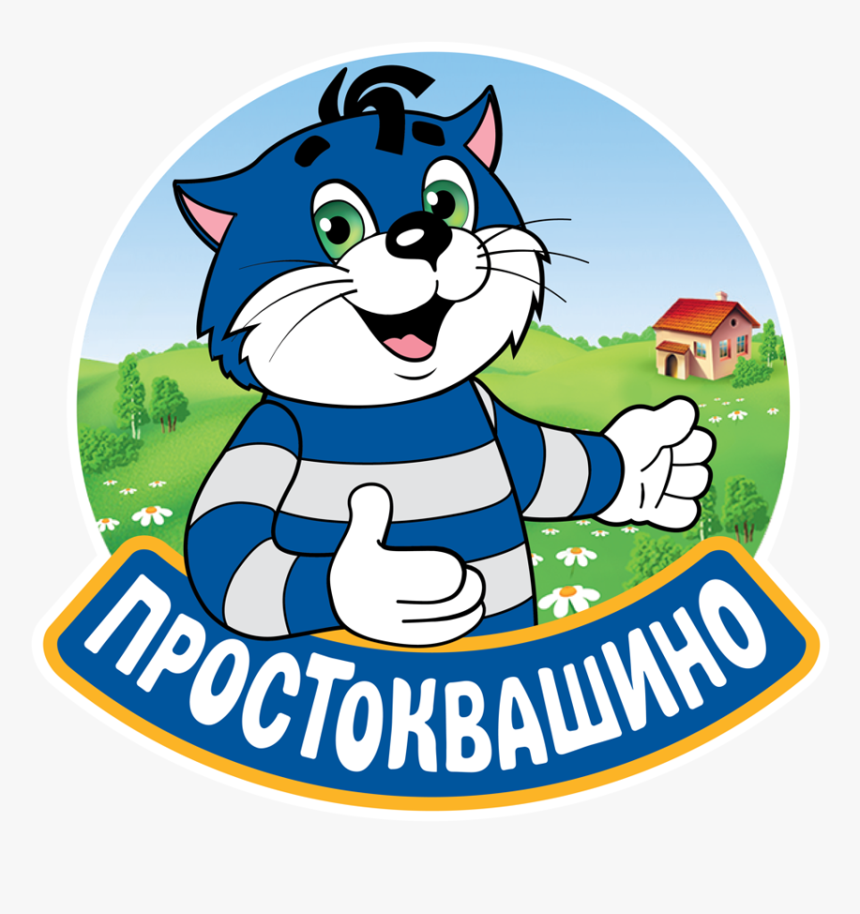 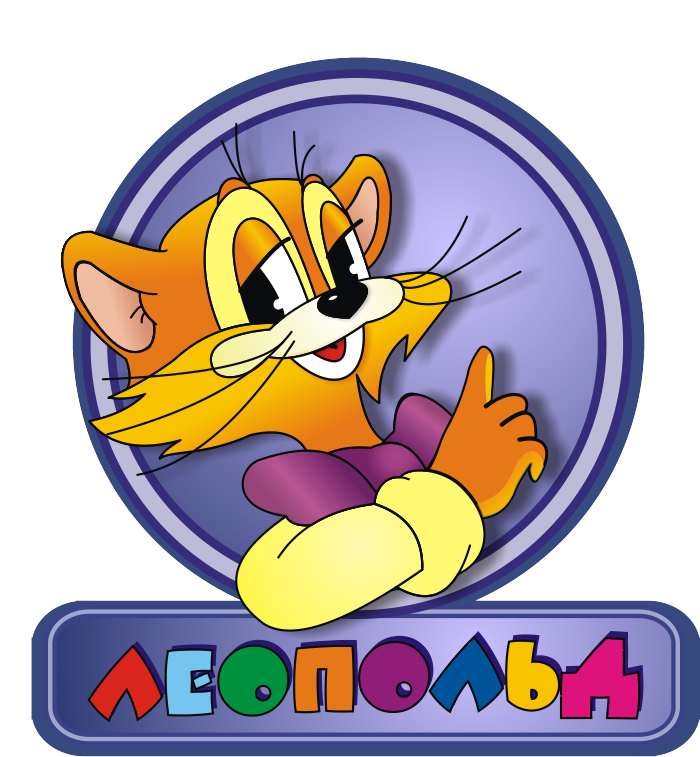 1 станция
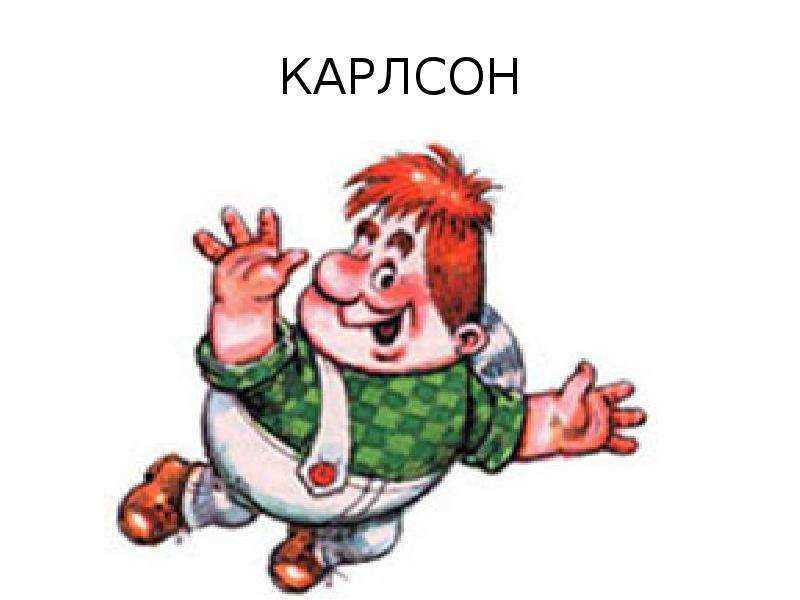 1 станция
3 станция
2 станция
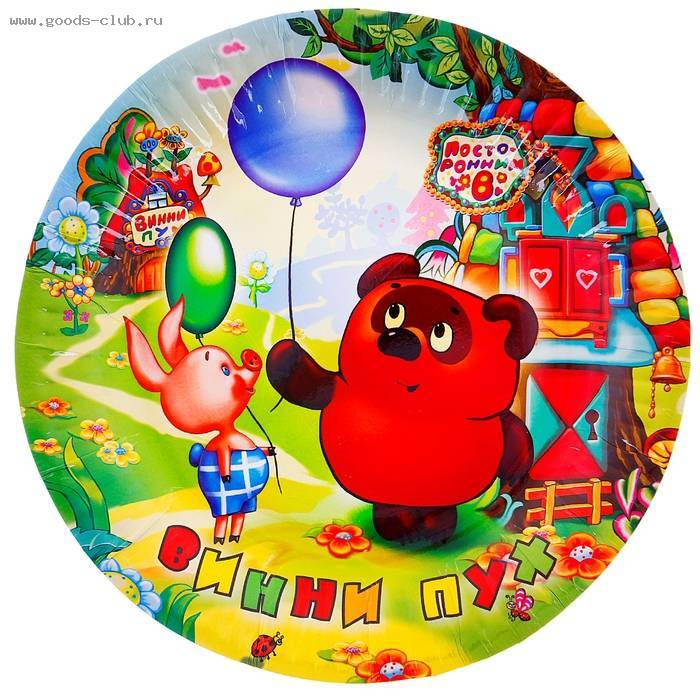 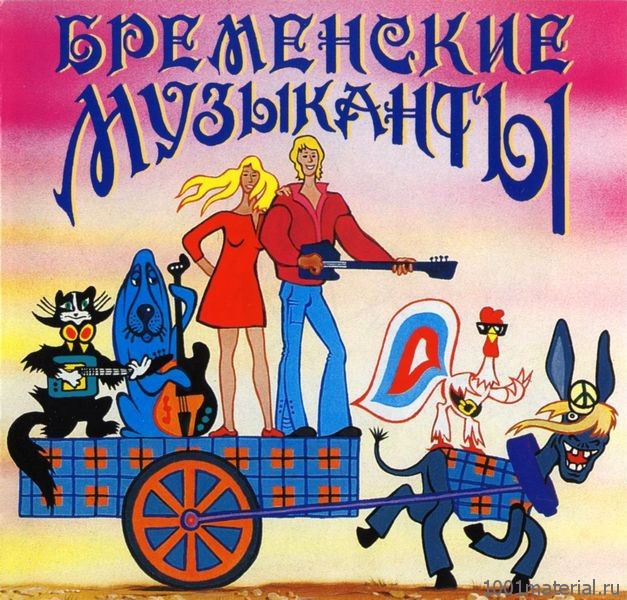 4 станция
5 станция
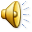 [Speaker Notes: 1 станция]
1 Станция «Простоквашино»
1. Привет ребята! Знаете ли вы, что все звуки бывают двух видов?
2. Звуки бывают музыкальные и шумовые. 
Например, звук проезжающей машины – шумовой, а звон колокольчика – музыкальный.
3. Нажмите на стрелочку для перехода к следующему слайду и  определите, какие звуки называются музыкальными?
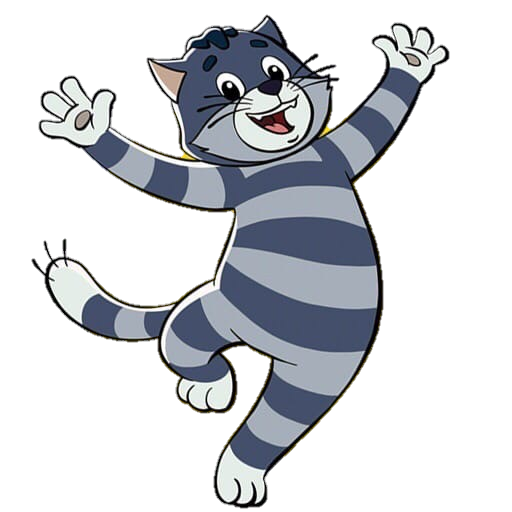 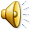 Найди и выбери только музыкальные звуки
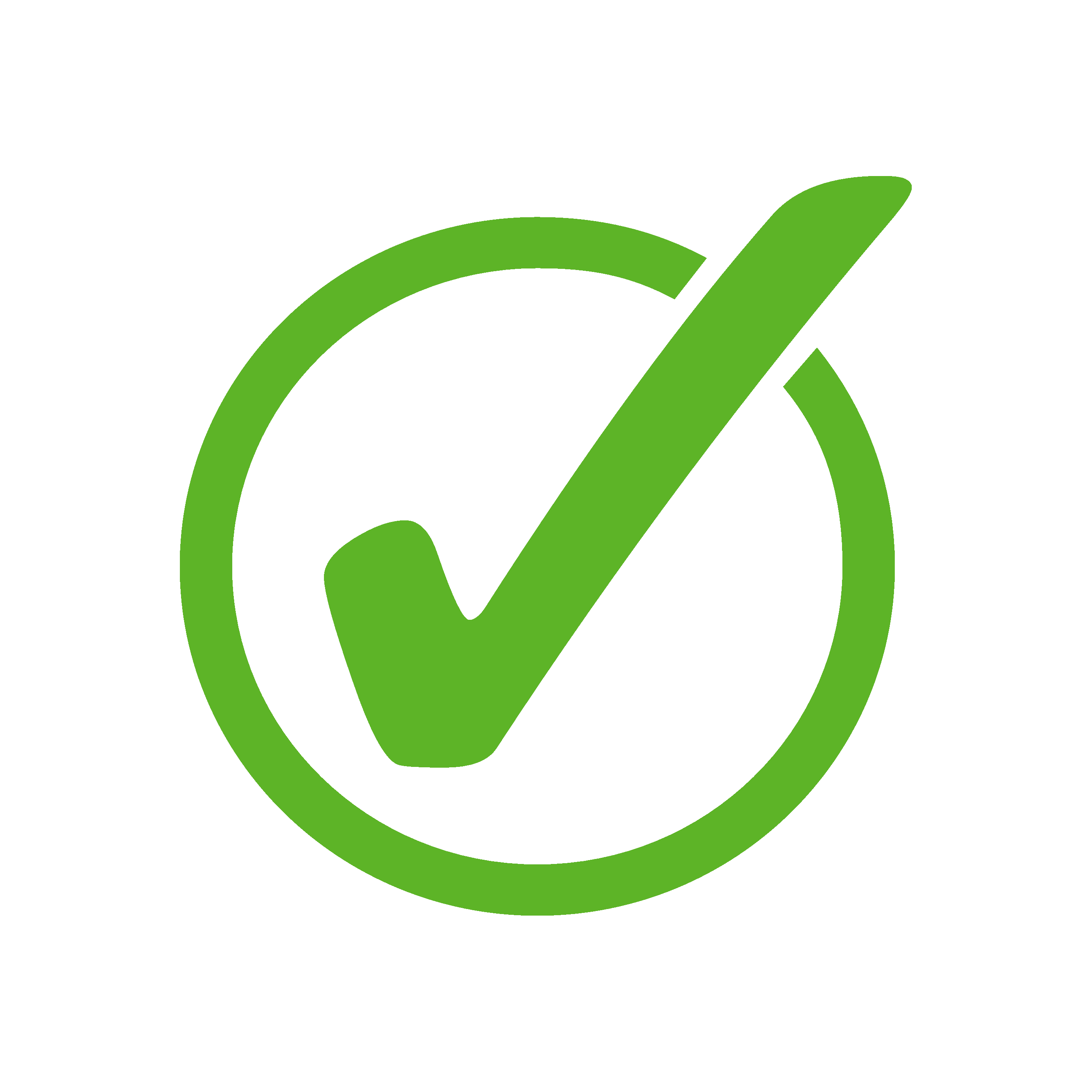 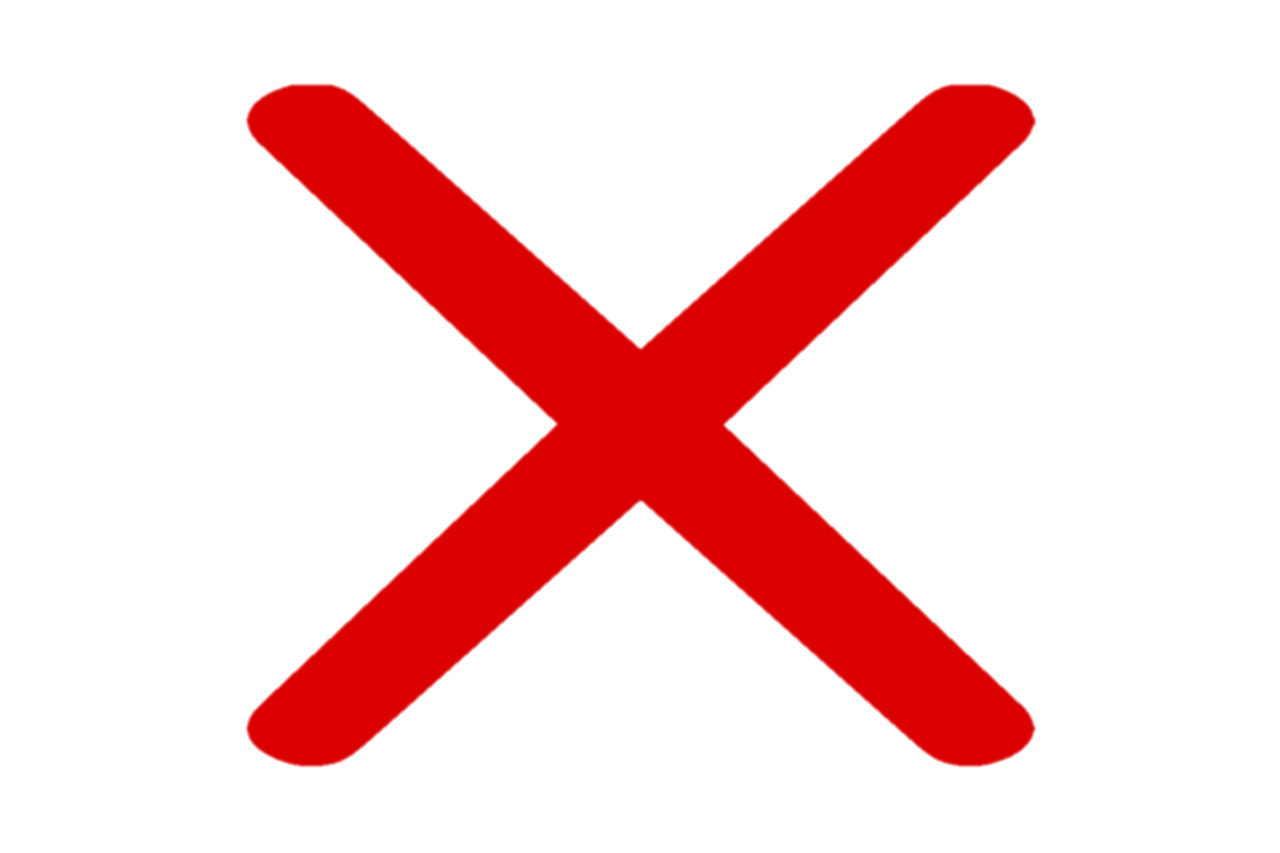 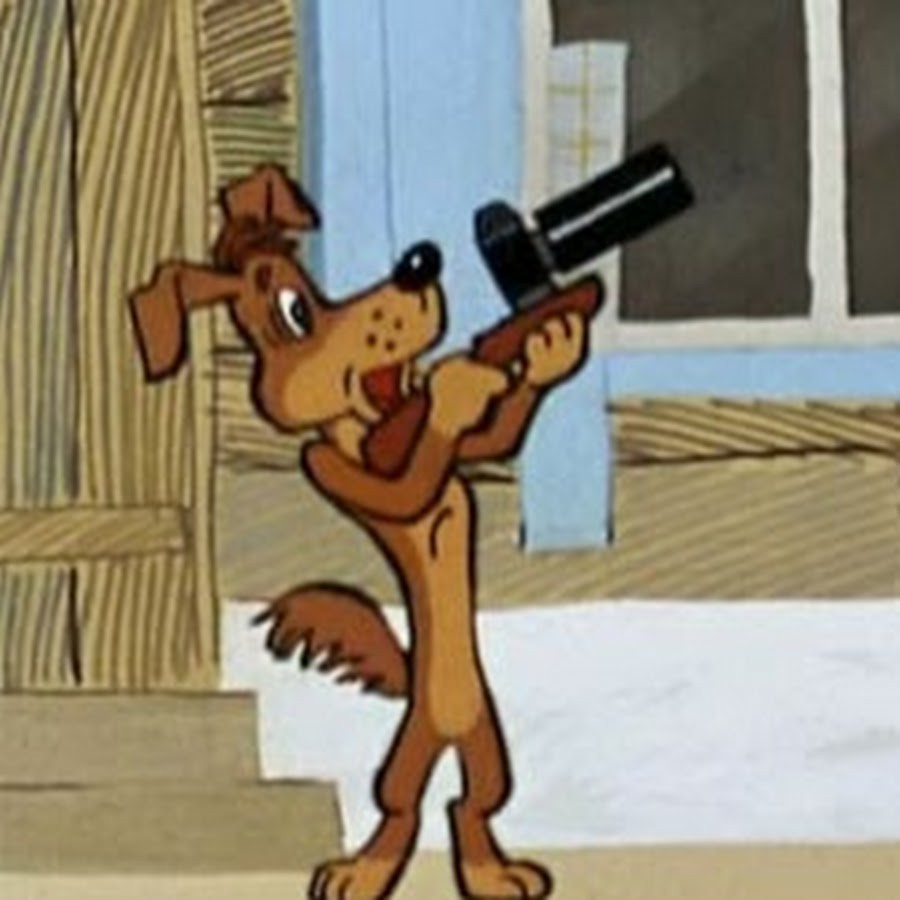 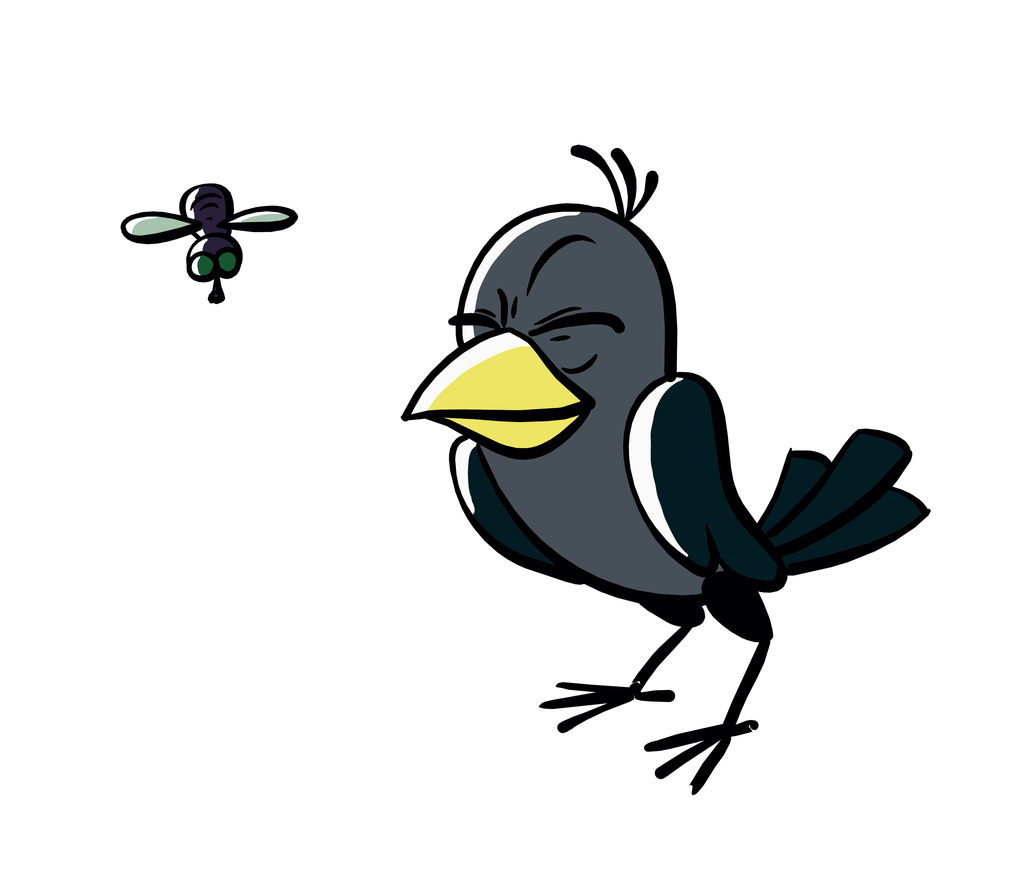 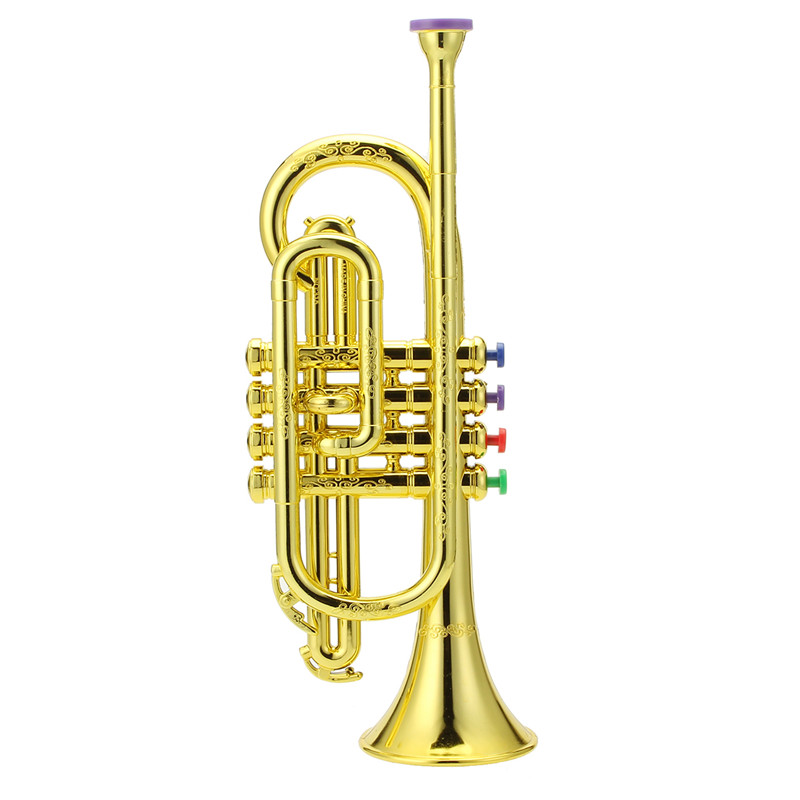 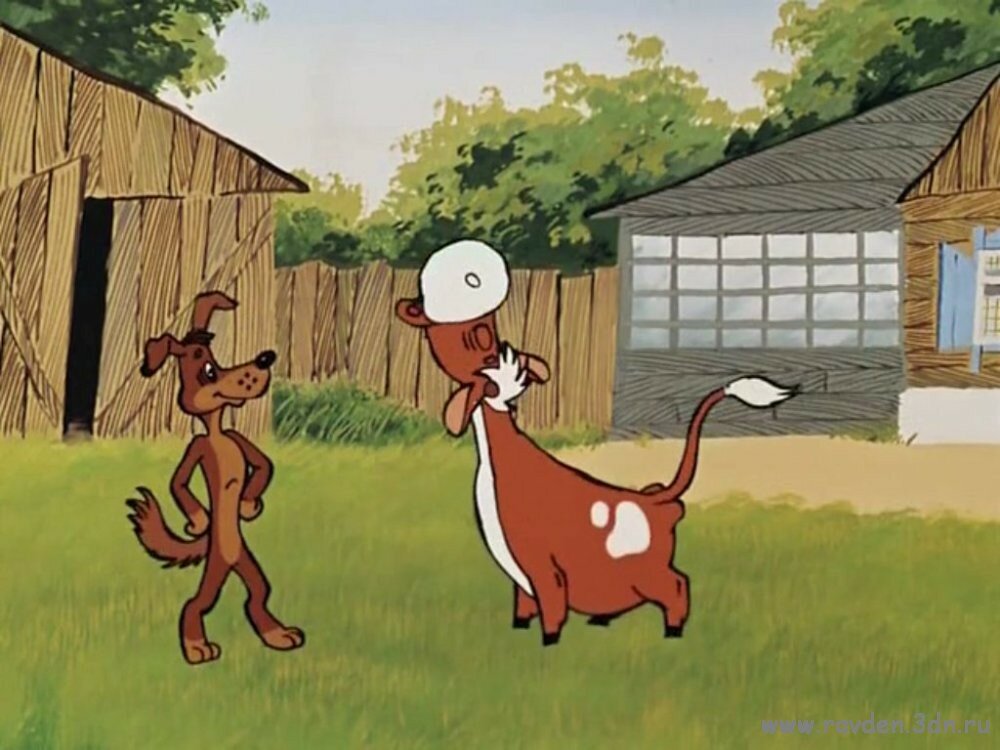 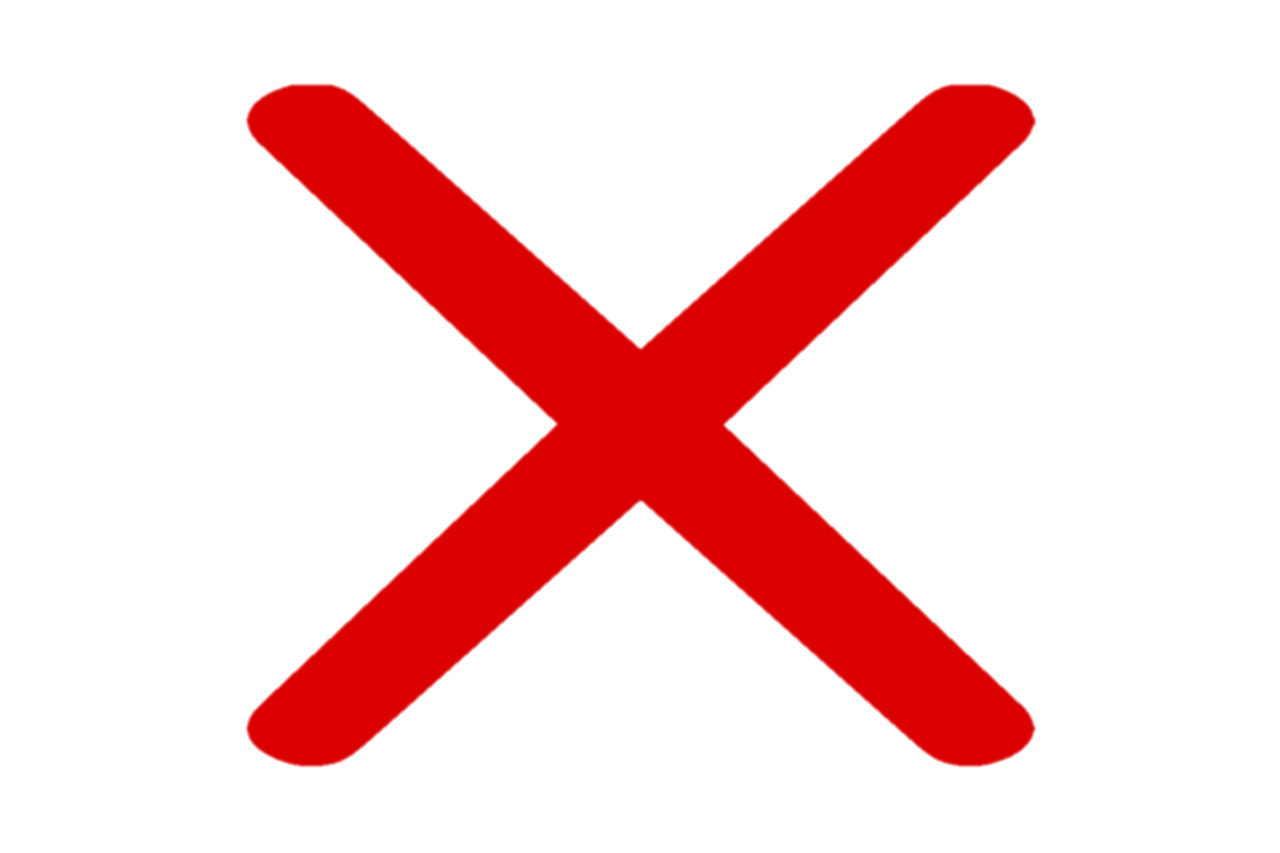 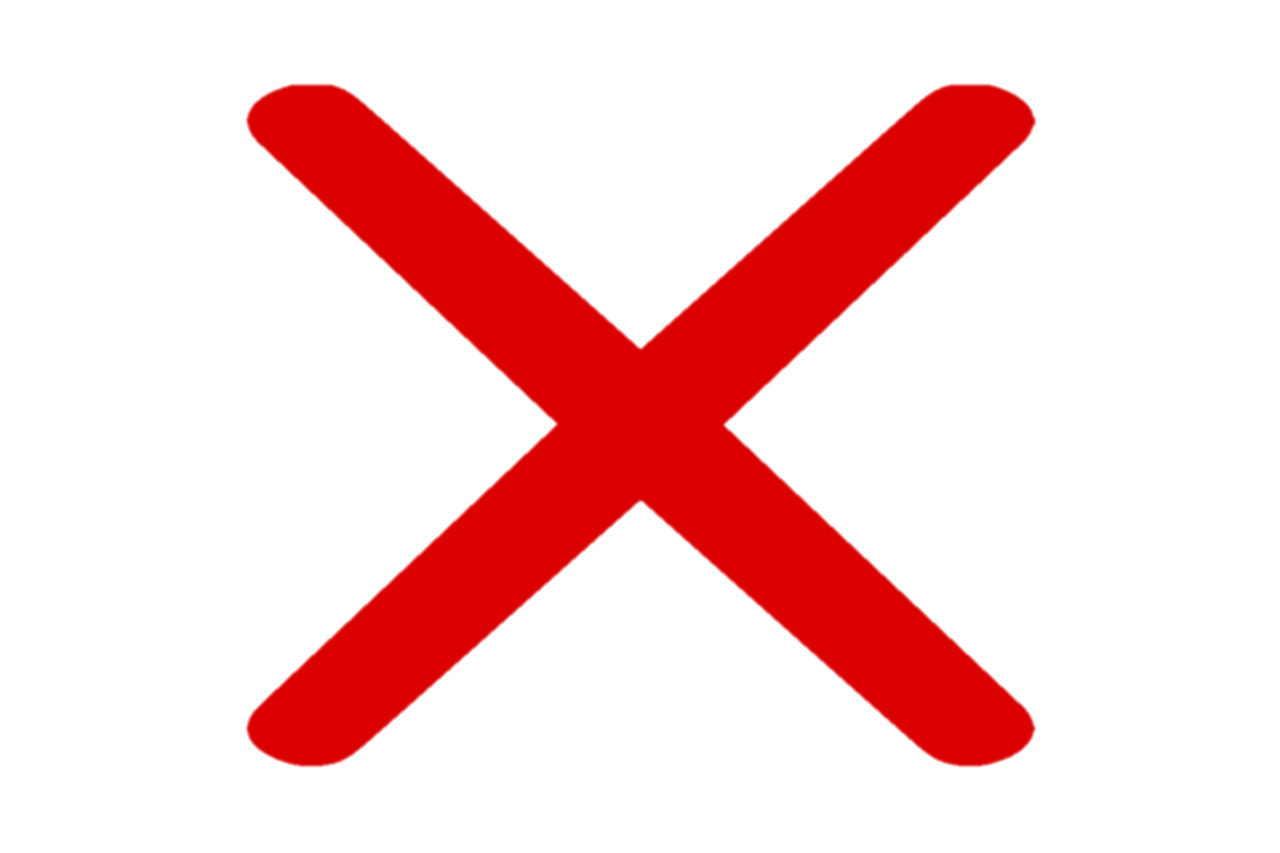 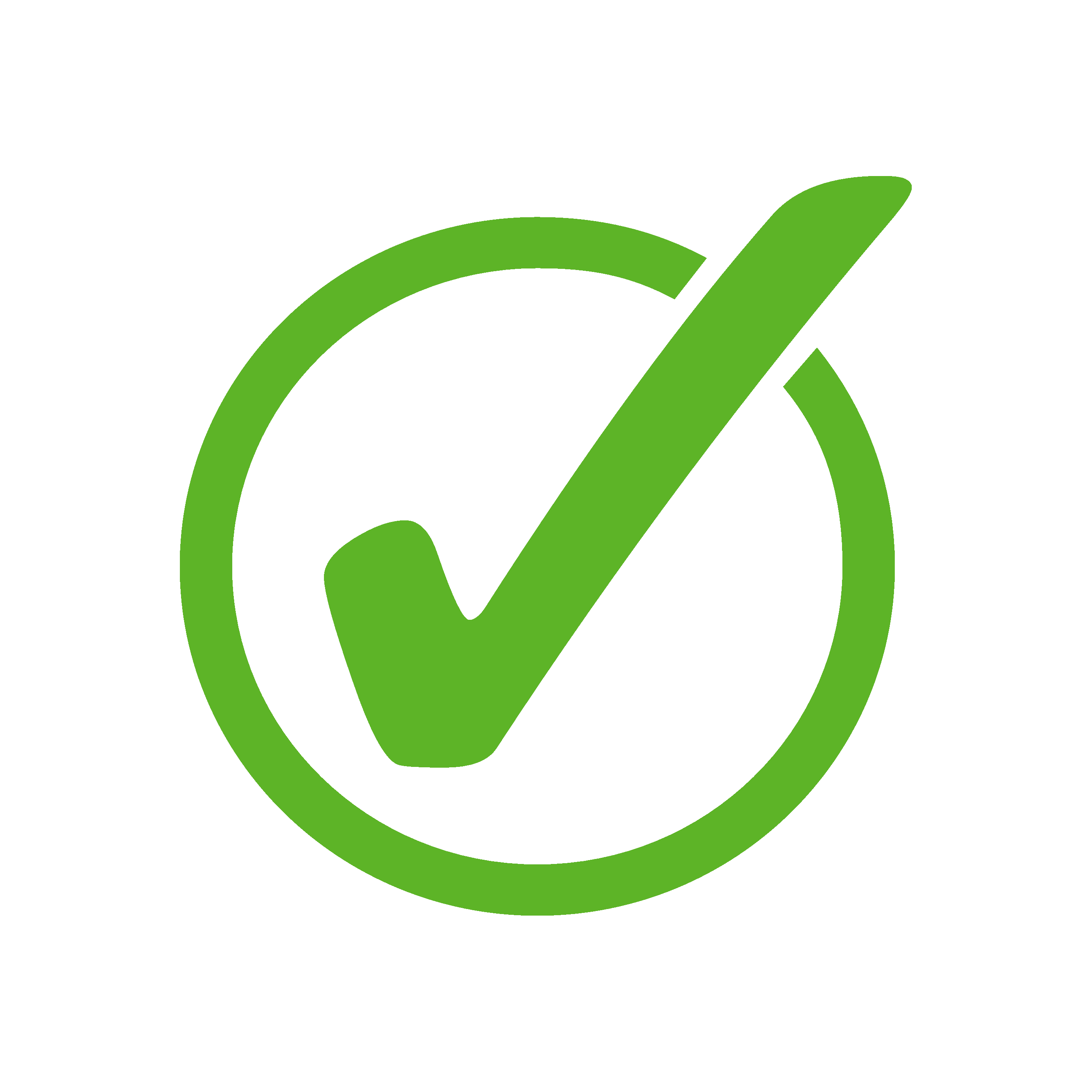 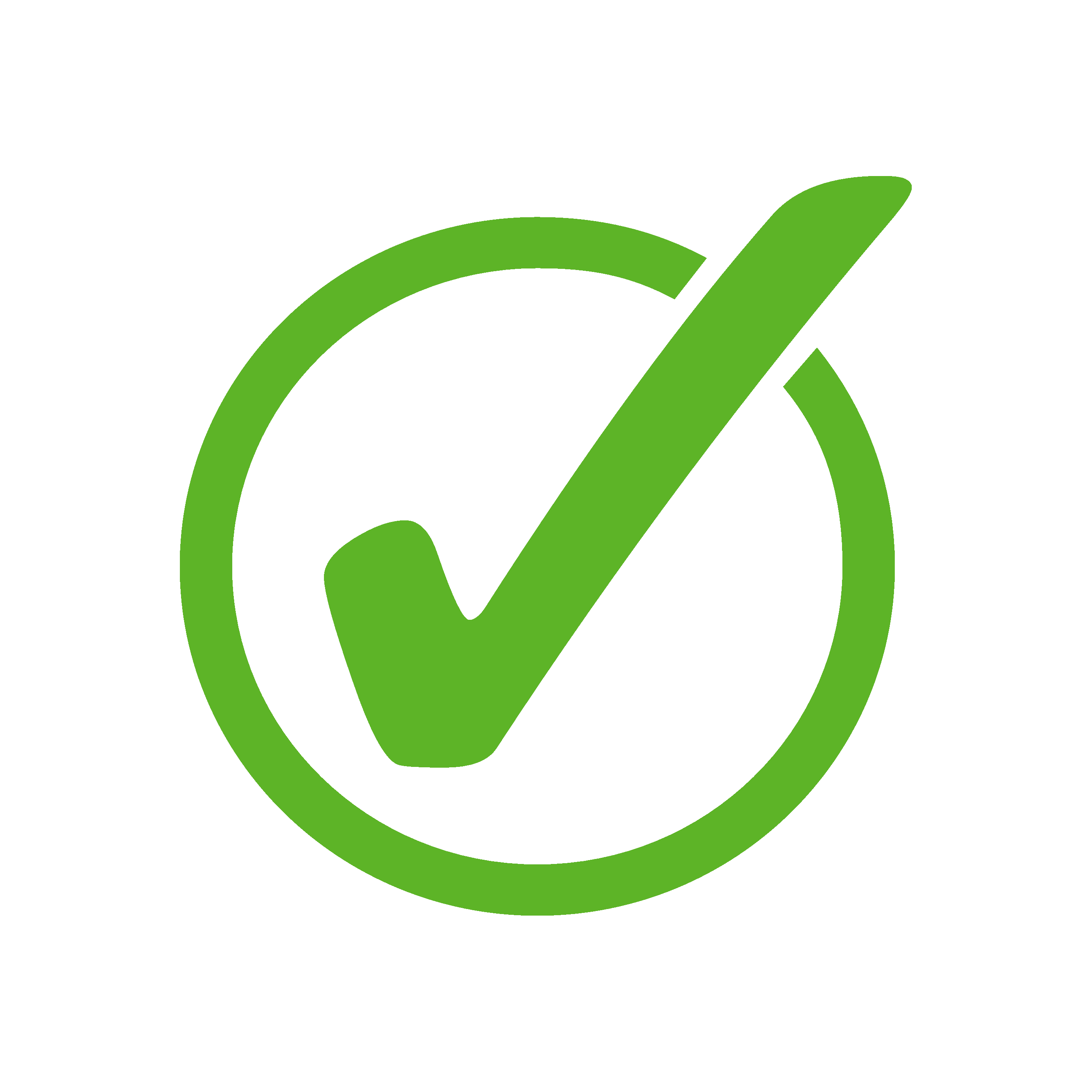 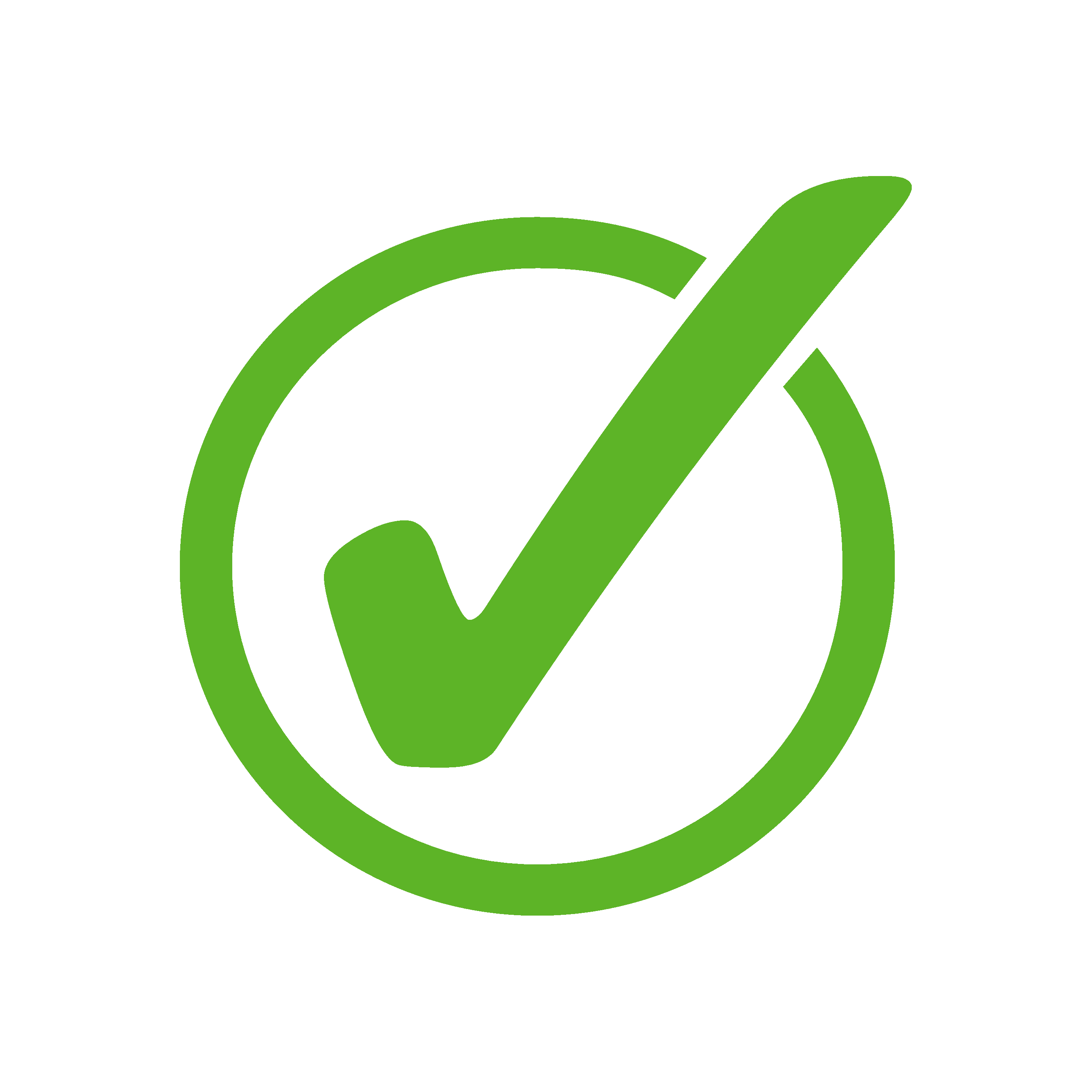 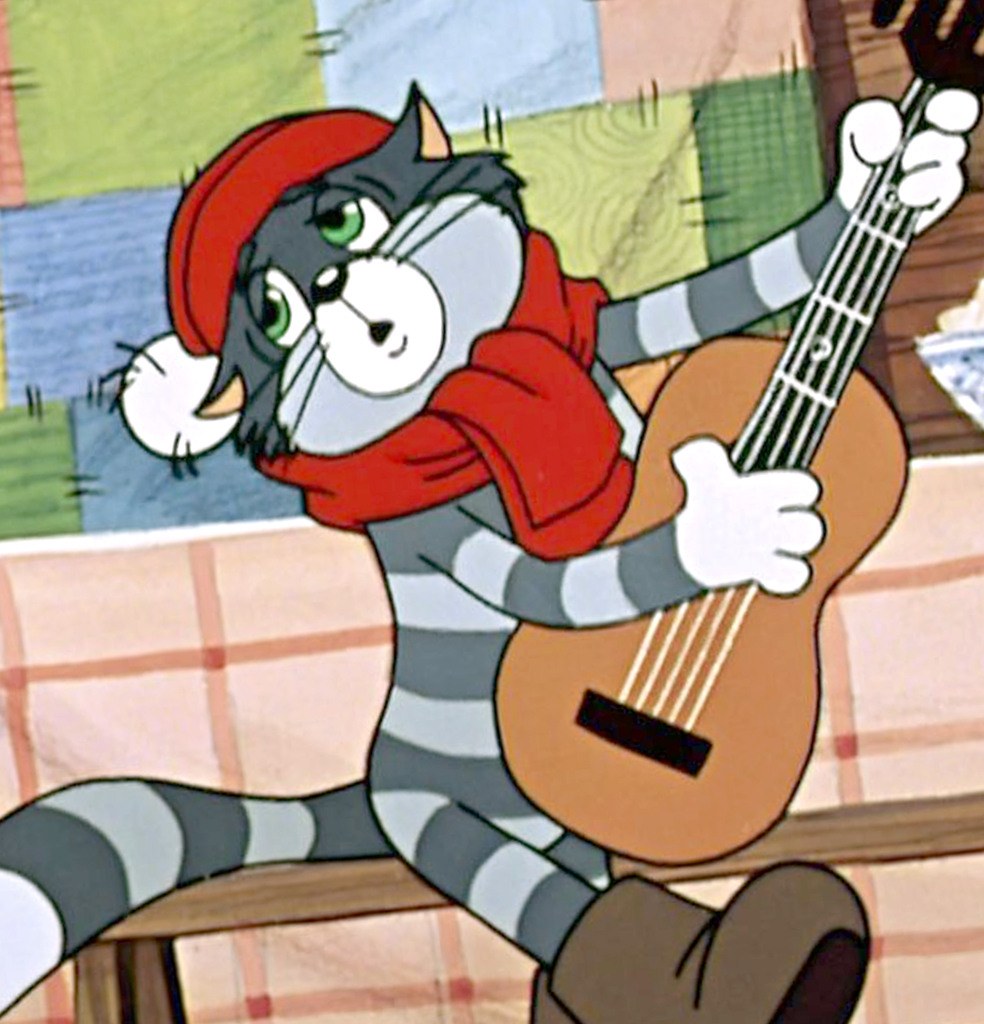 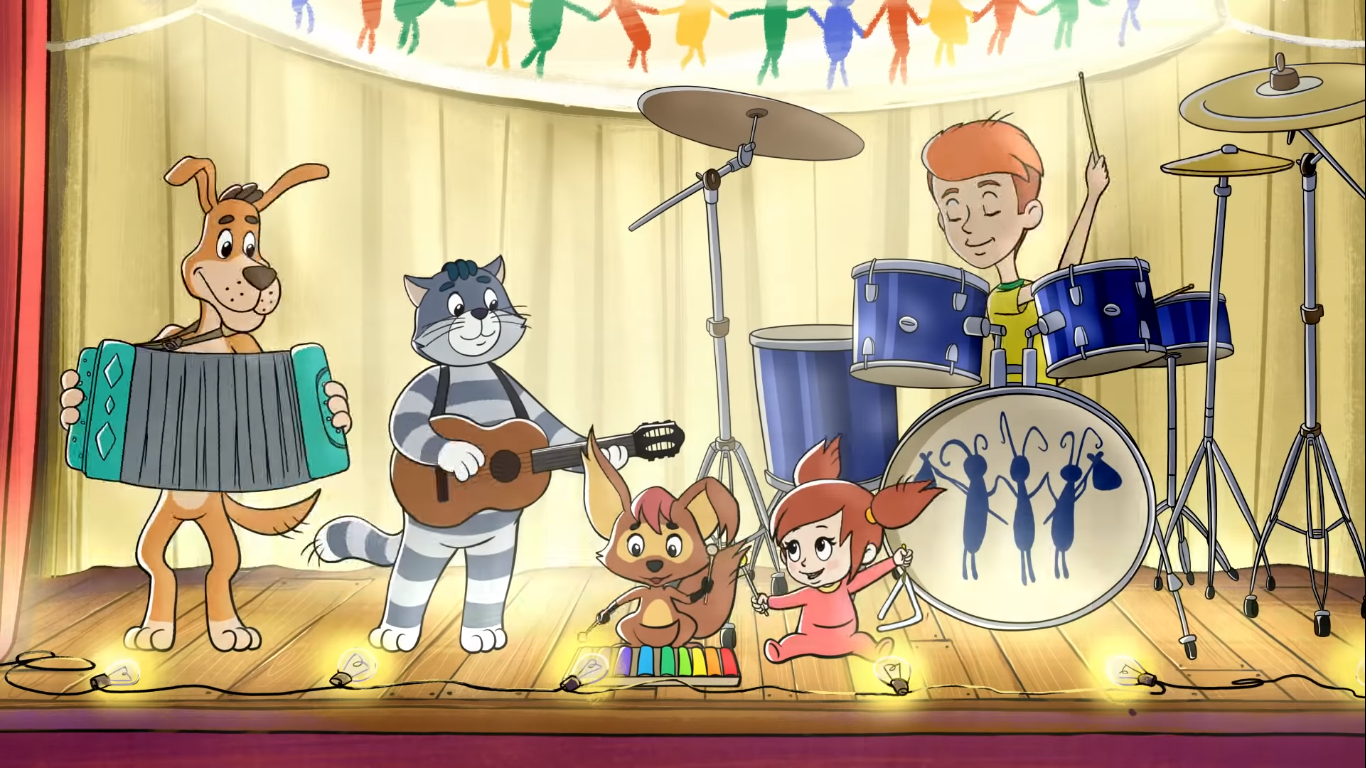 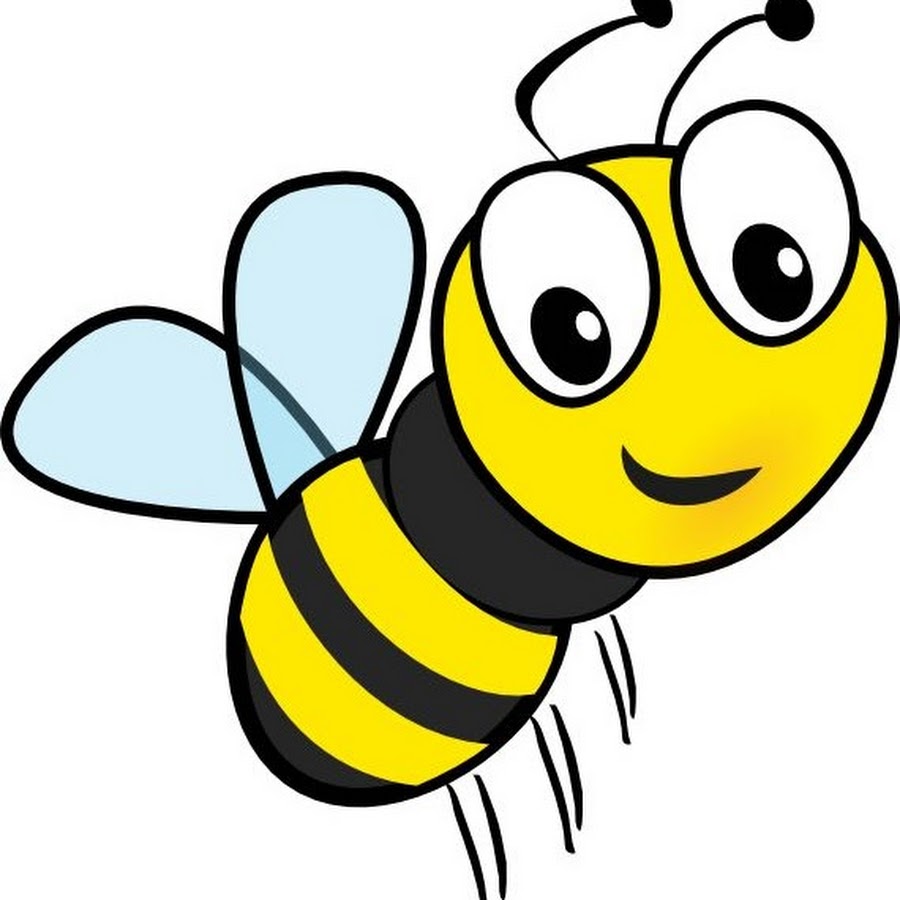 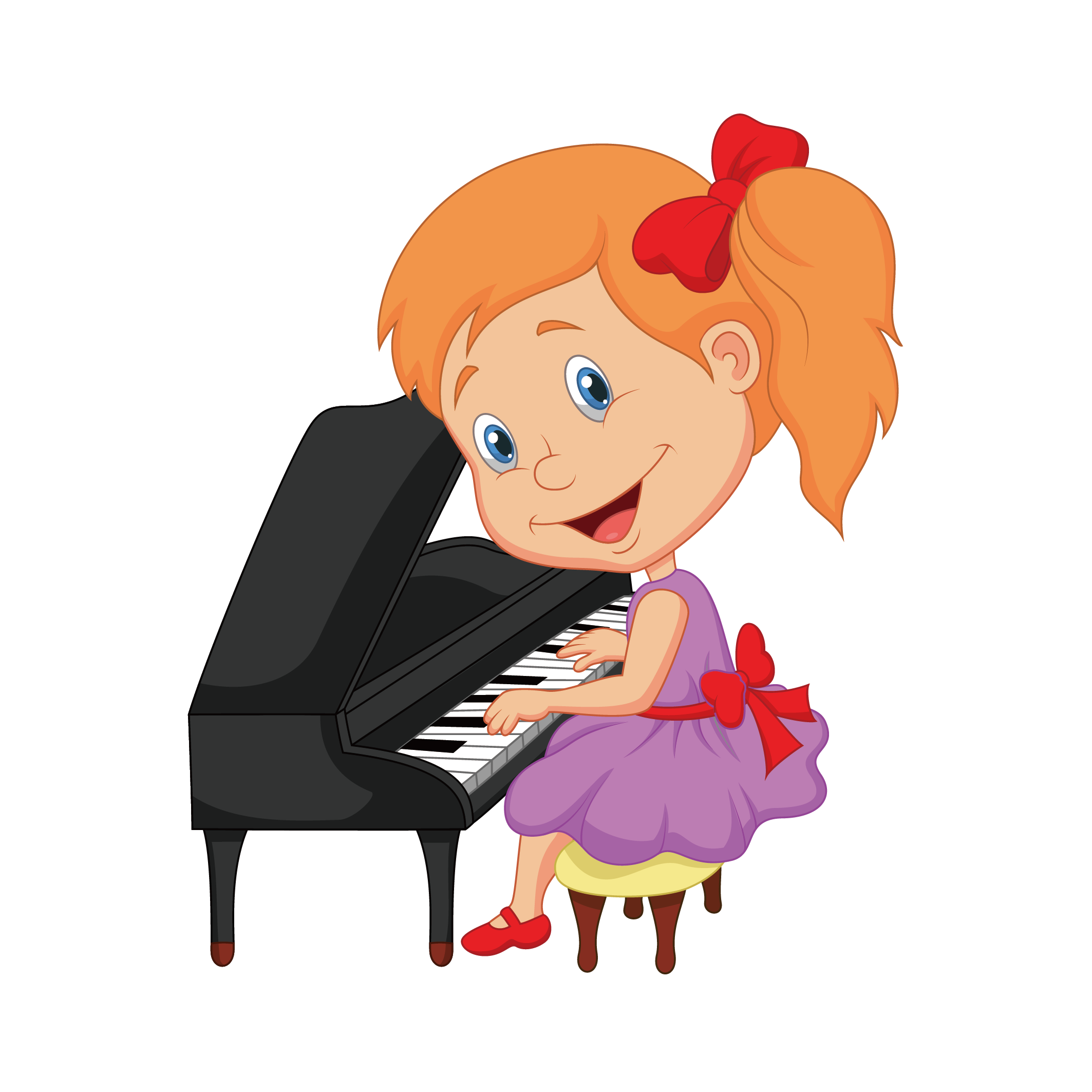 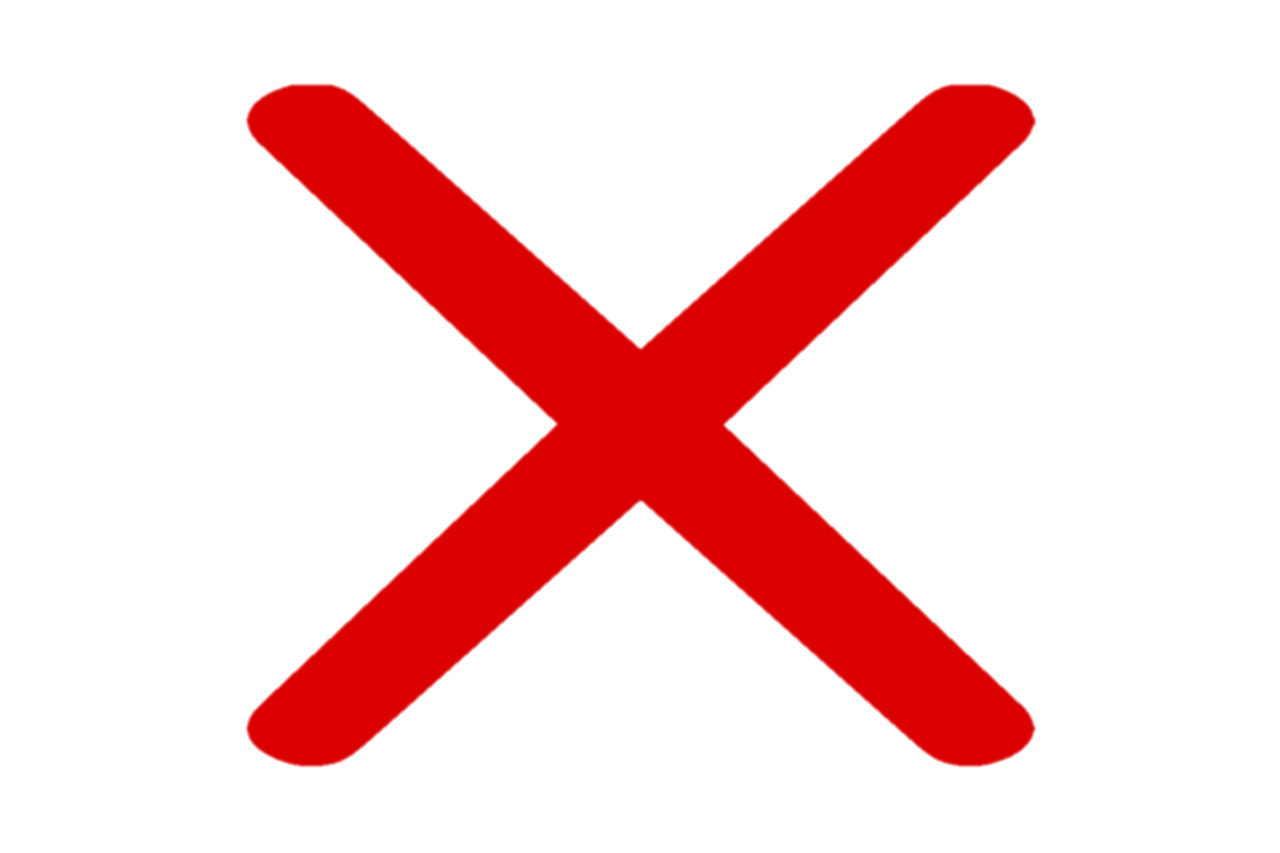 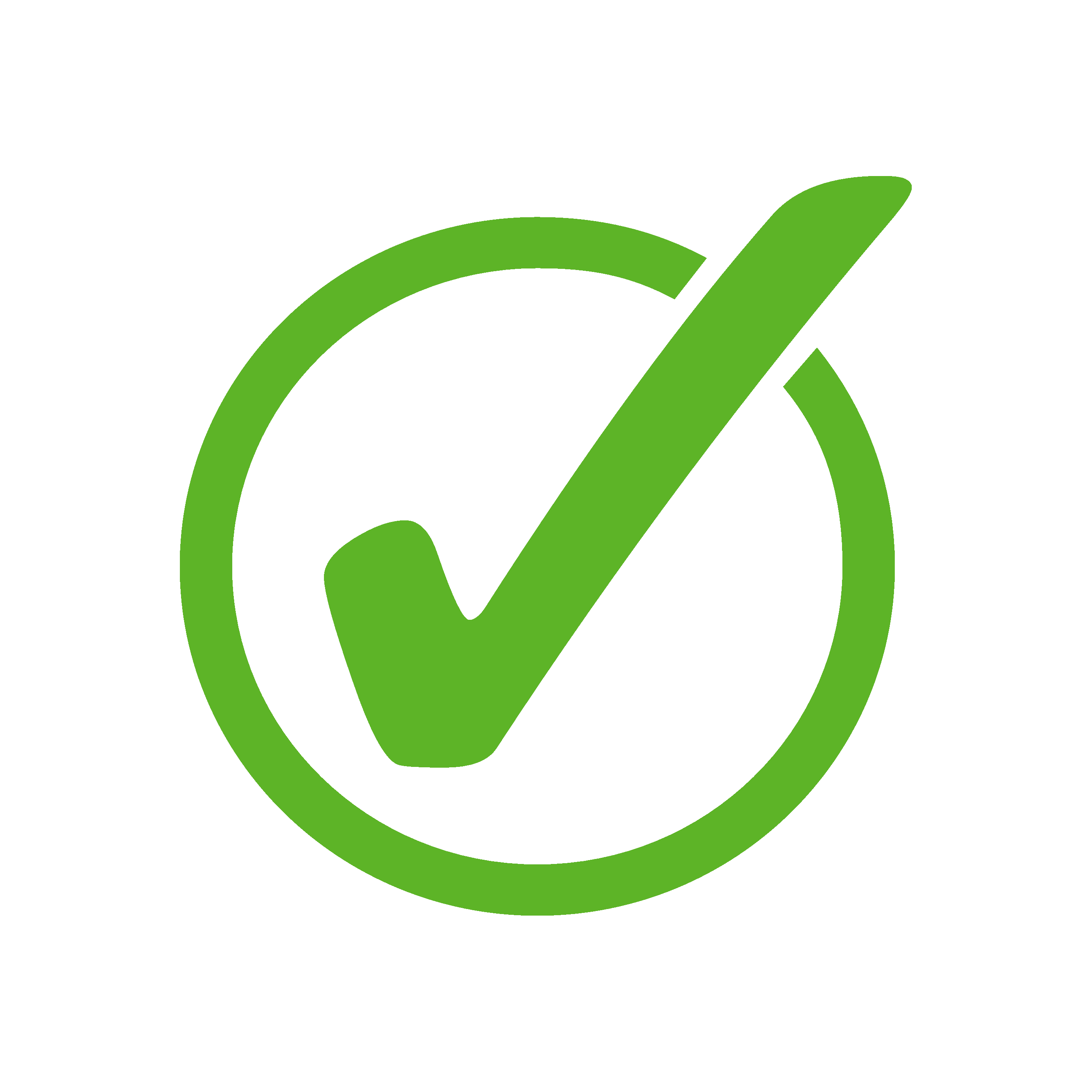 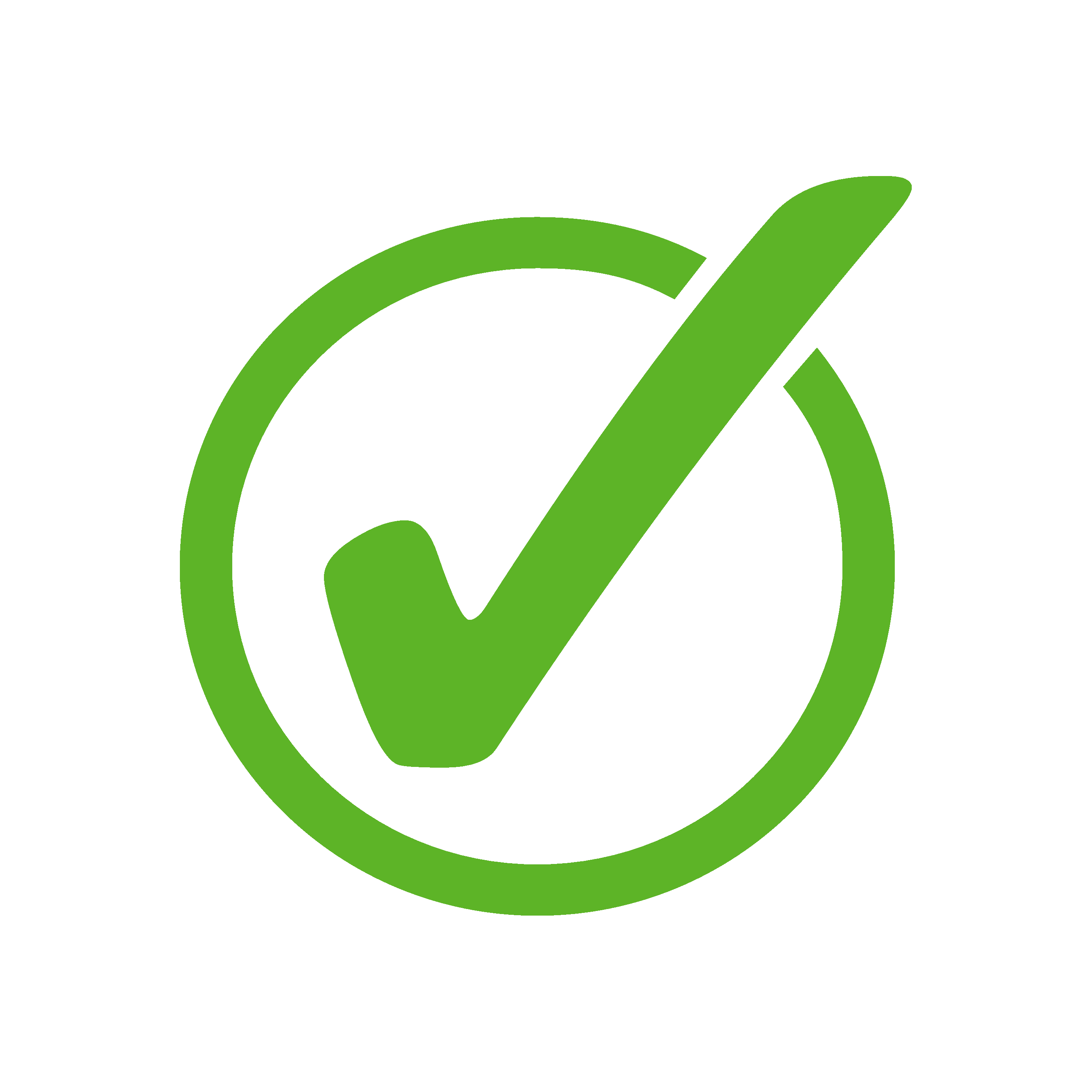 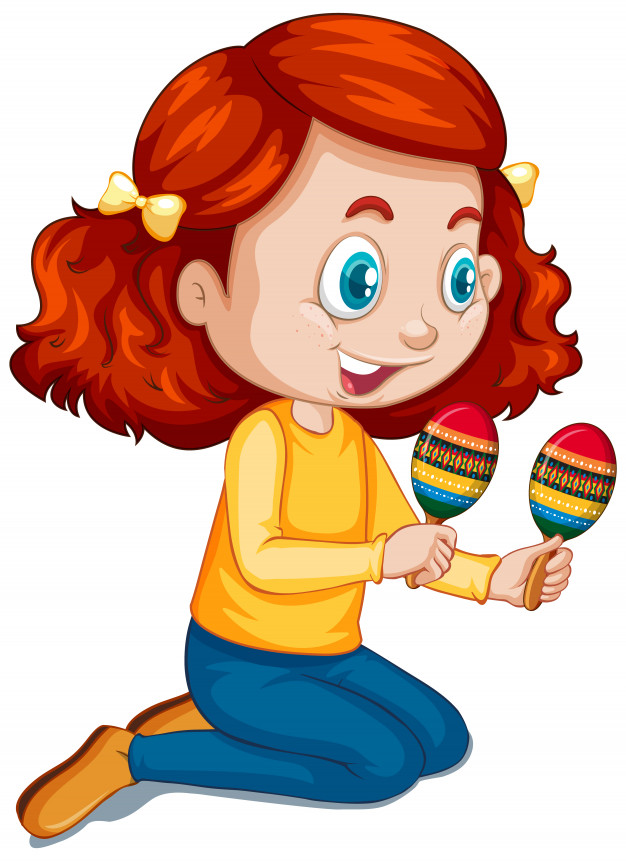 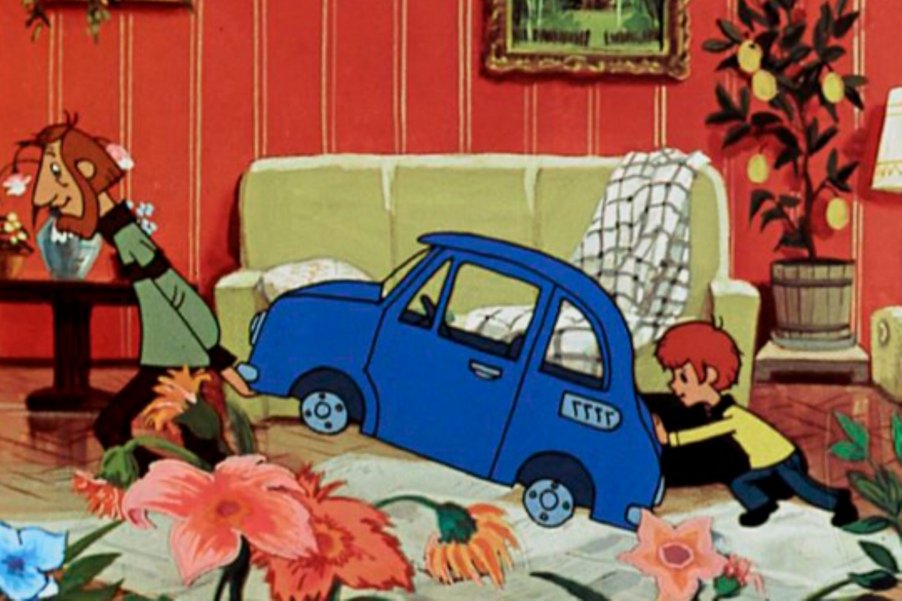 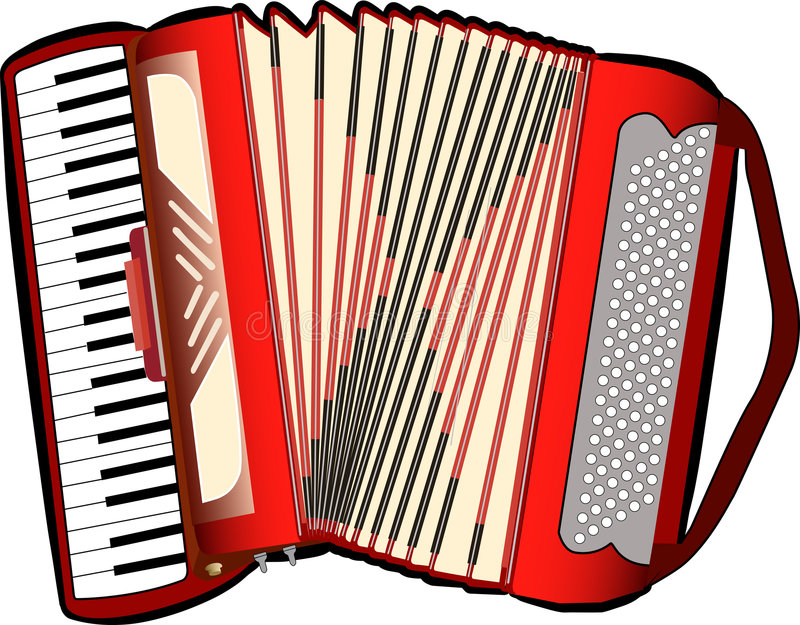 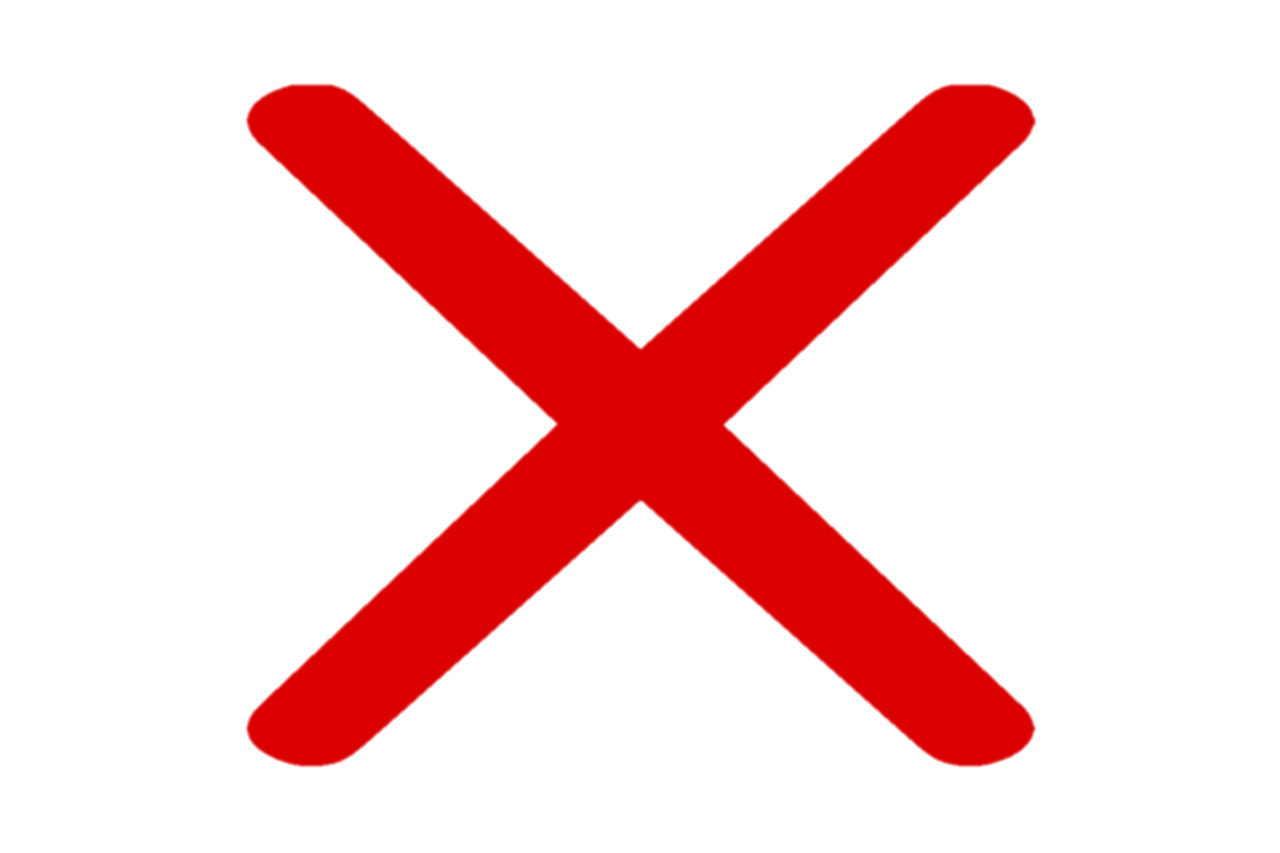 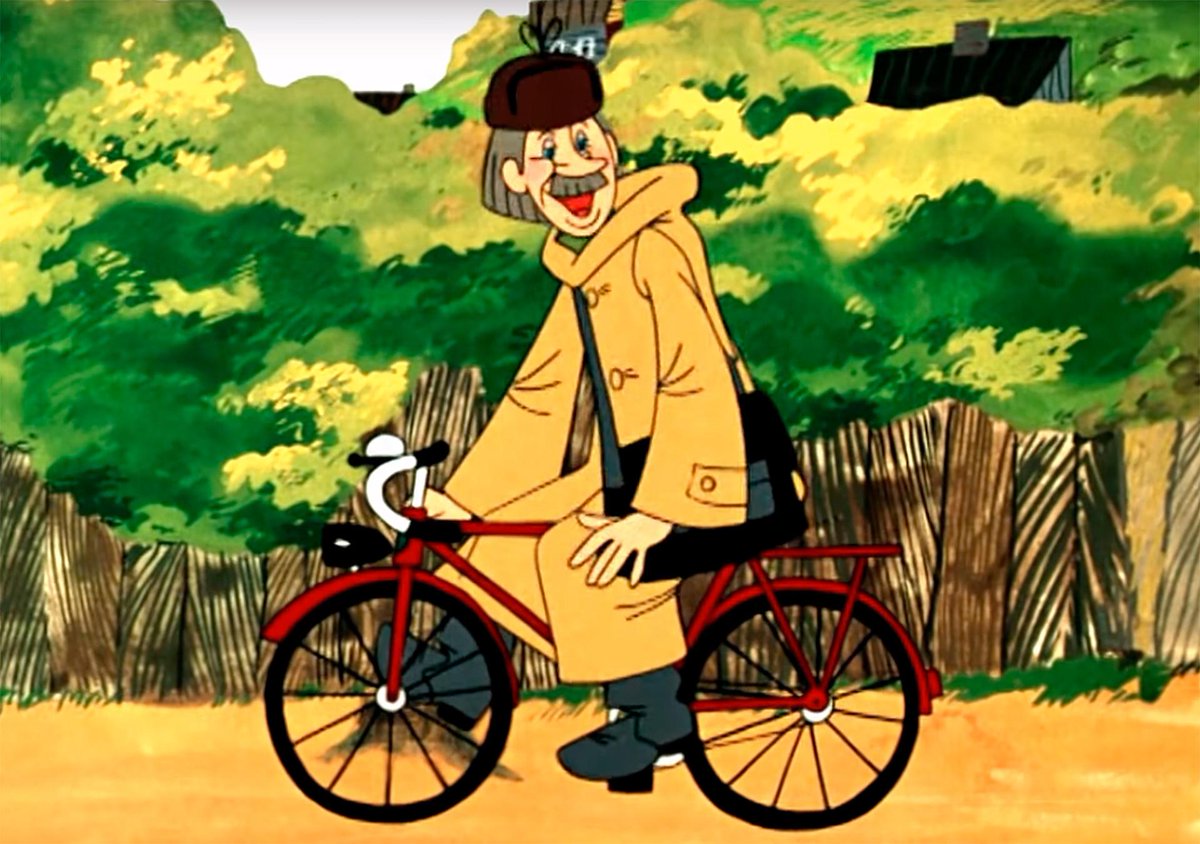 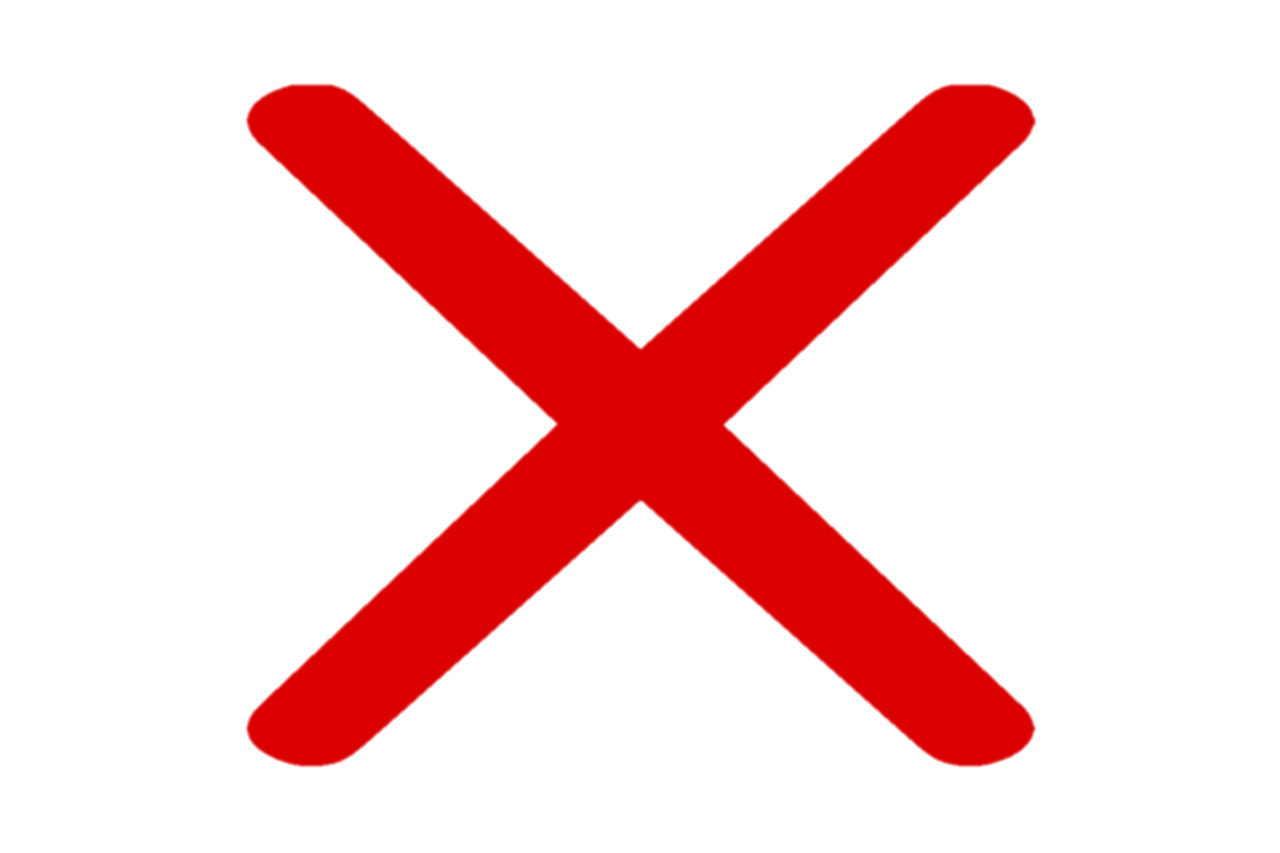 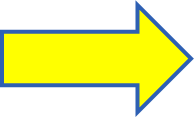 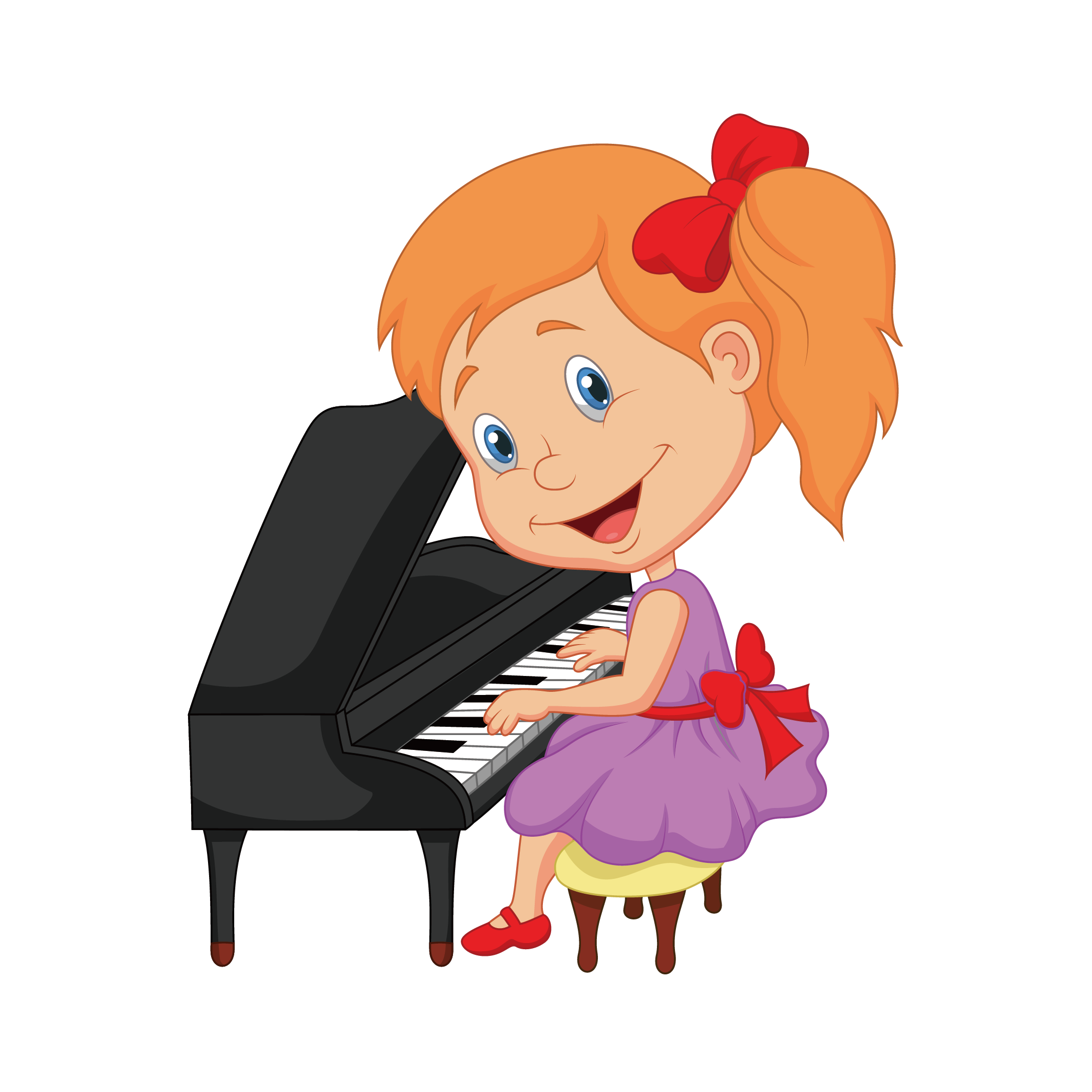 1 Станция «Простоквашино»
2. Нажмите на стрелочку для перехода к следующему заданию и  определите, какие звуки называются шумовыми?
1. Не расстраивайтесь, если не всё выбрали верно. А теперь постарайтесь выполнить обратное задание.
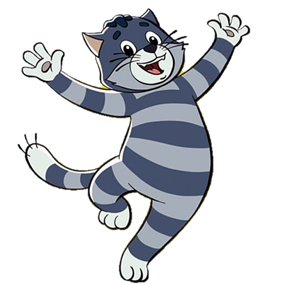 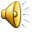 Найди и выбери только шумовые звуки
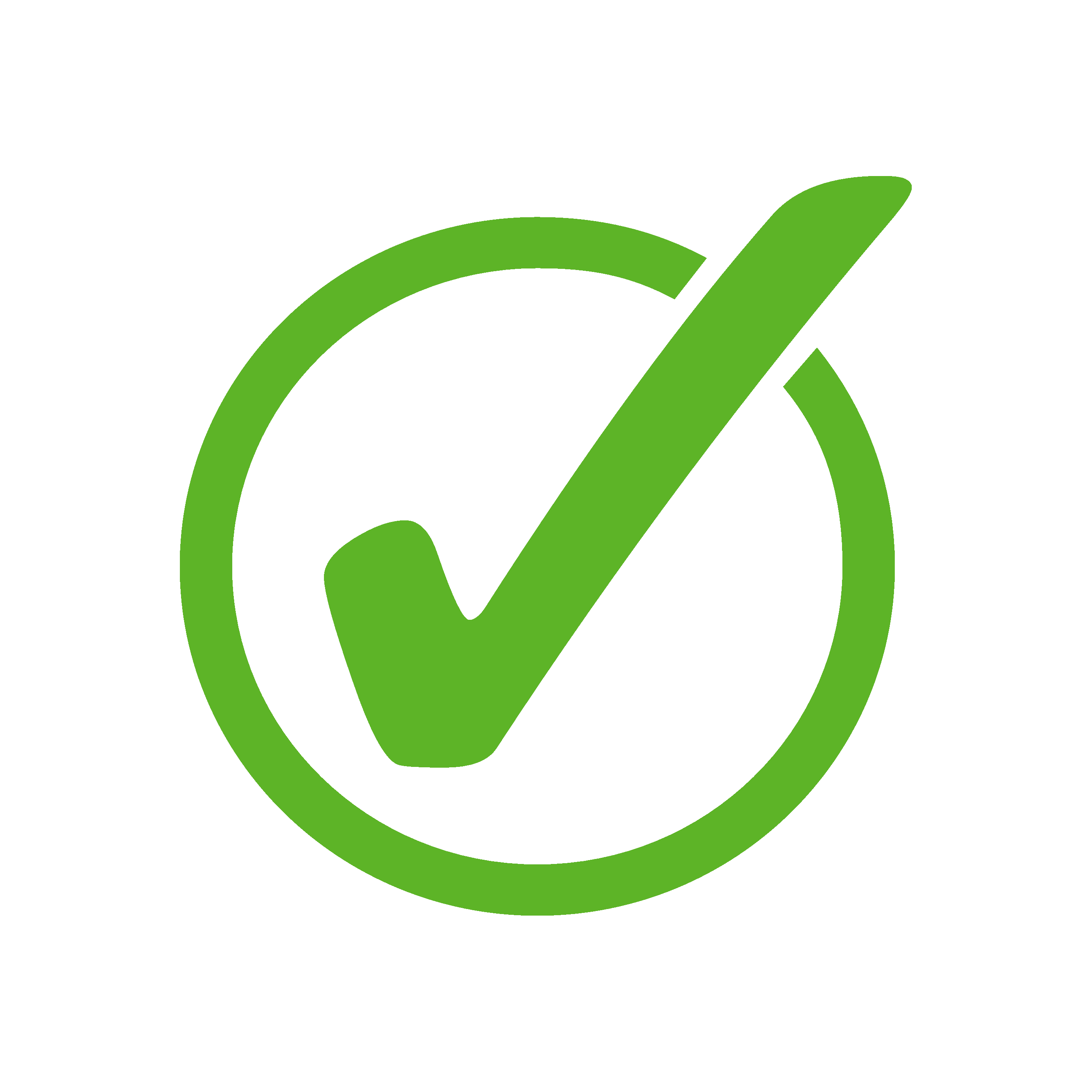 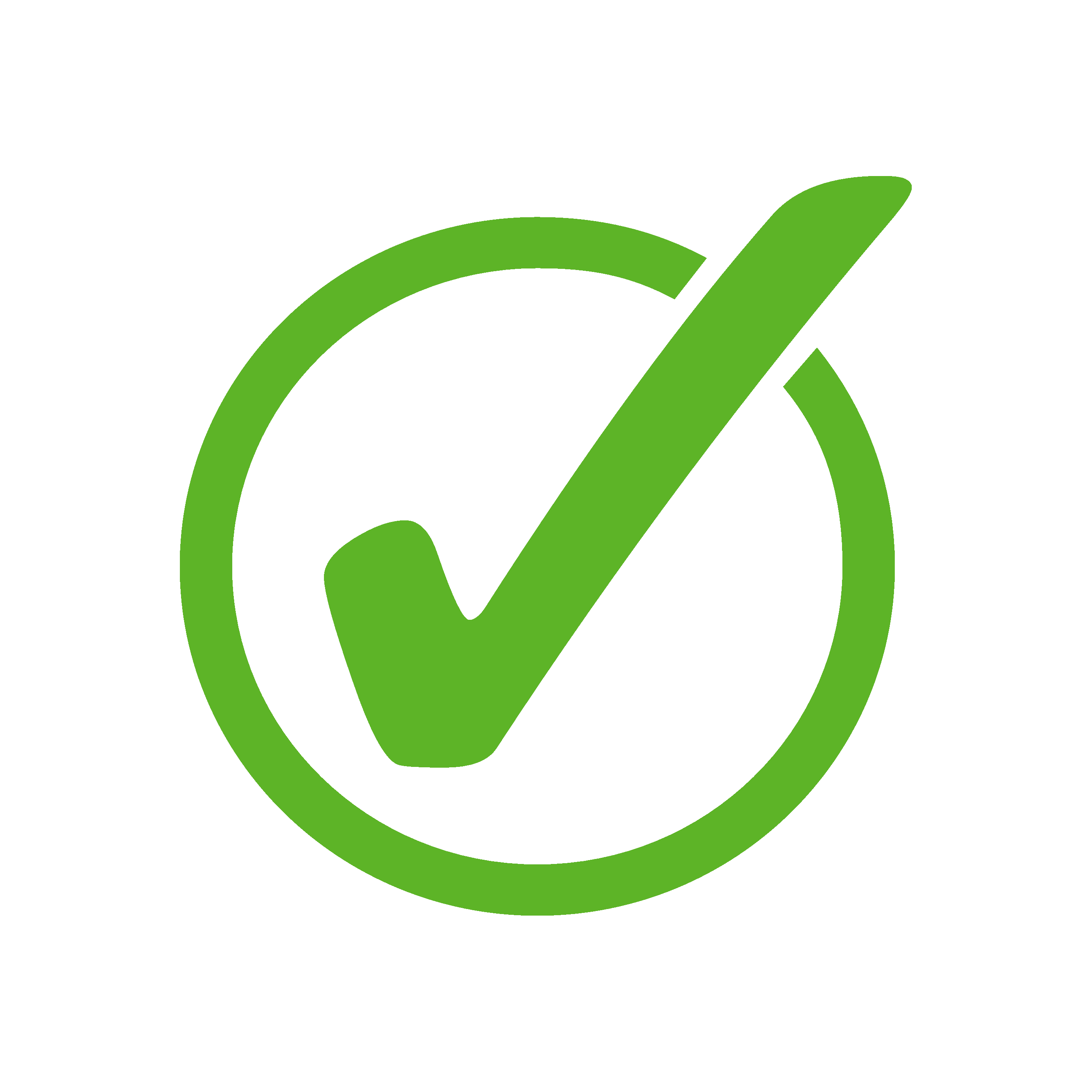 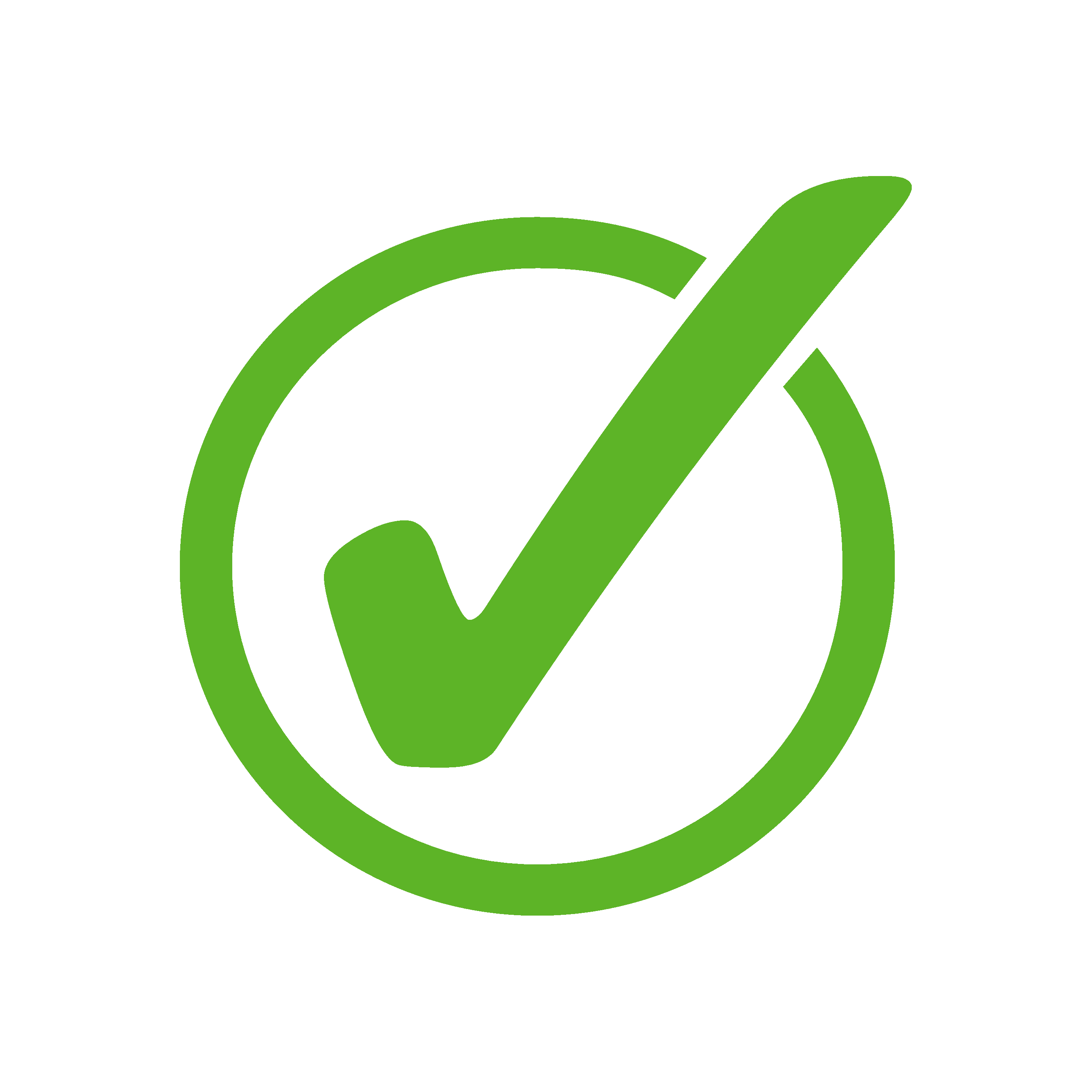 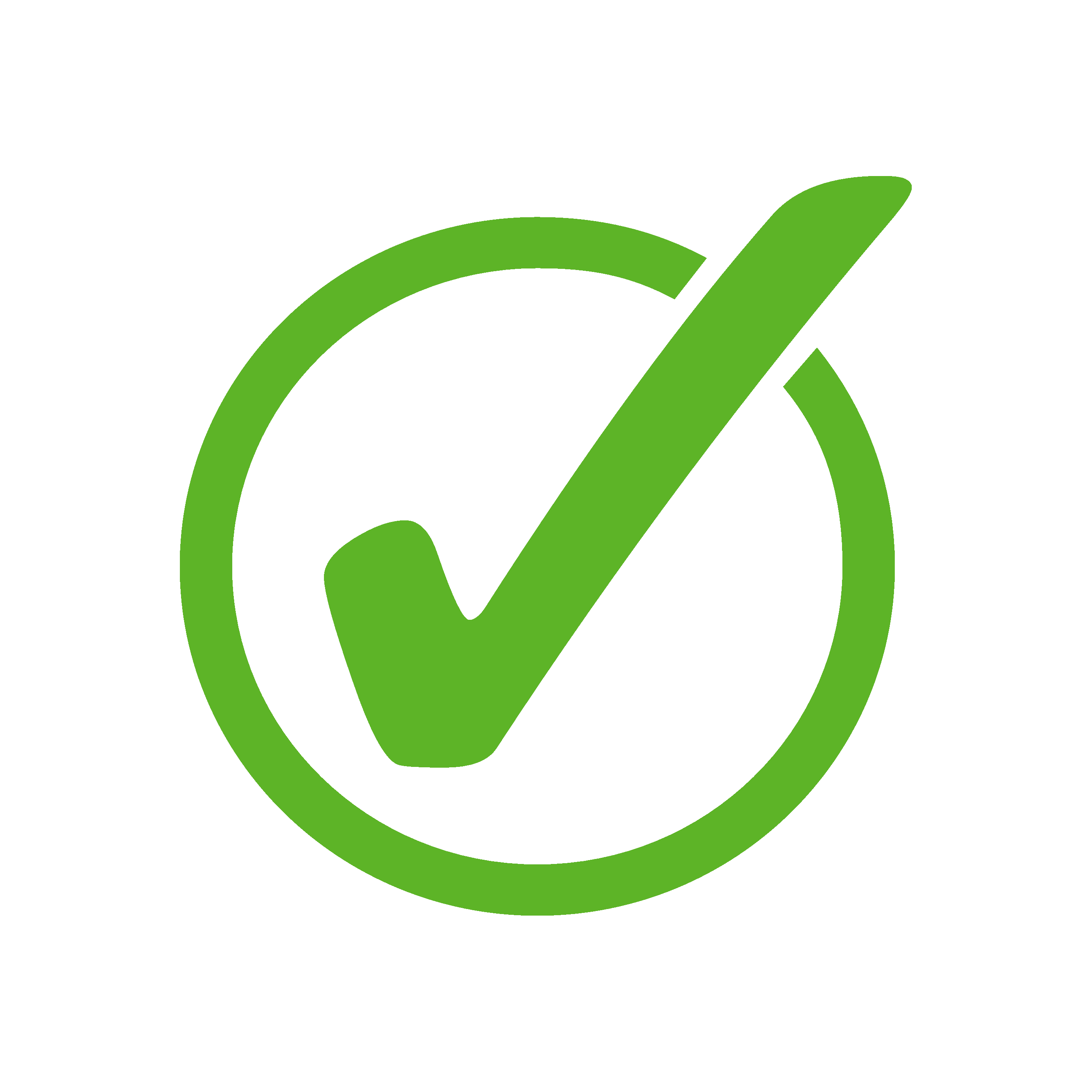 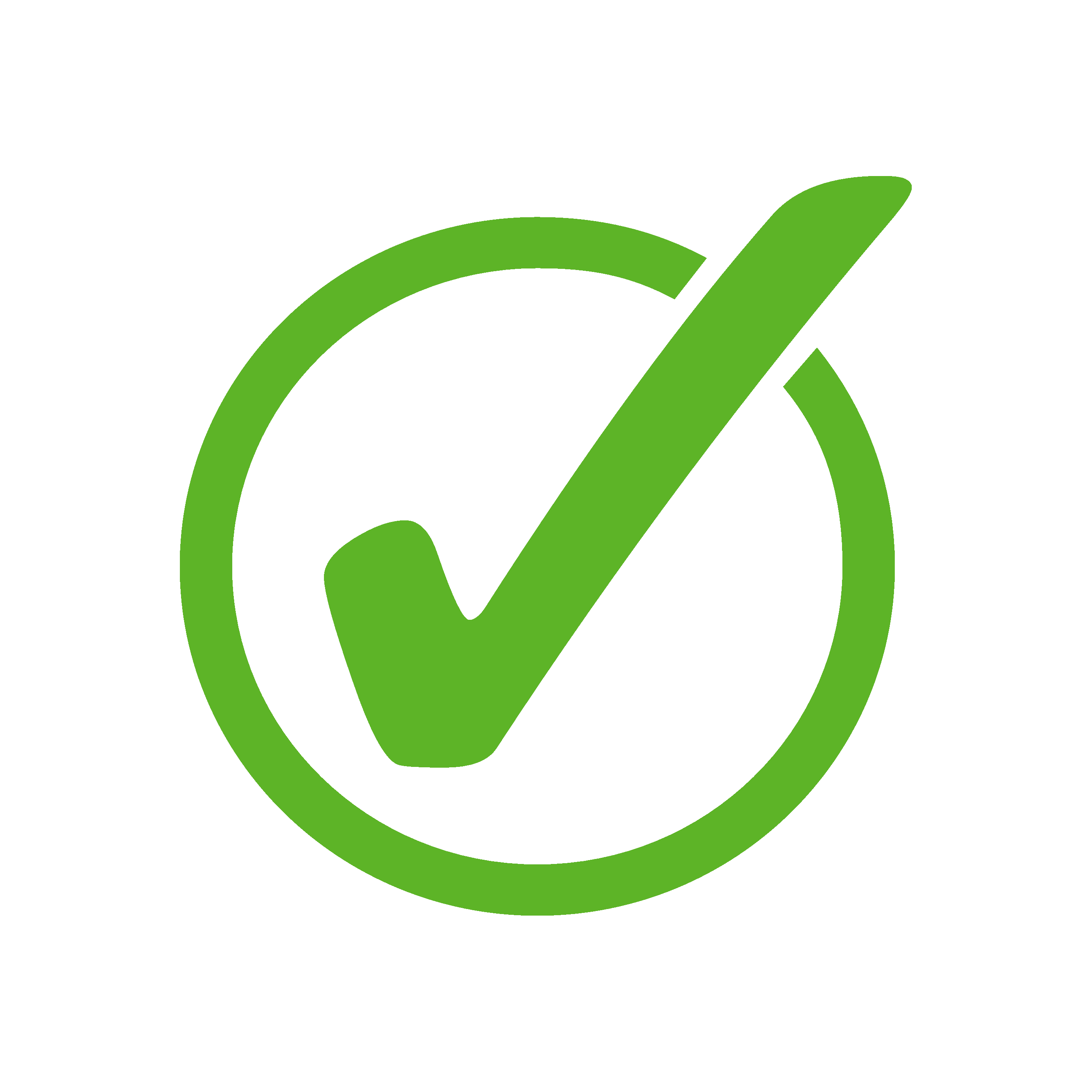 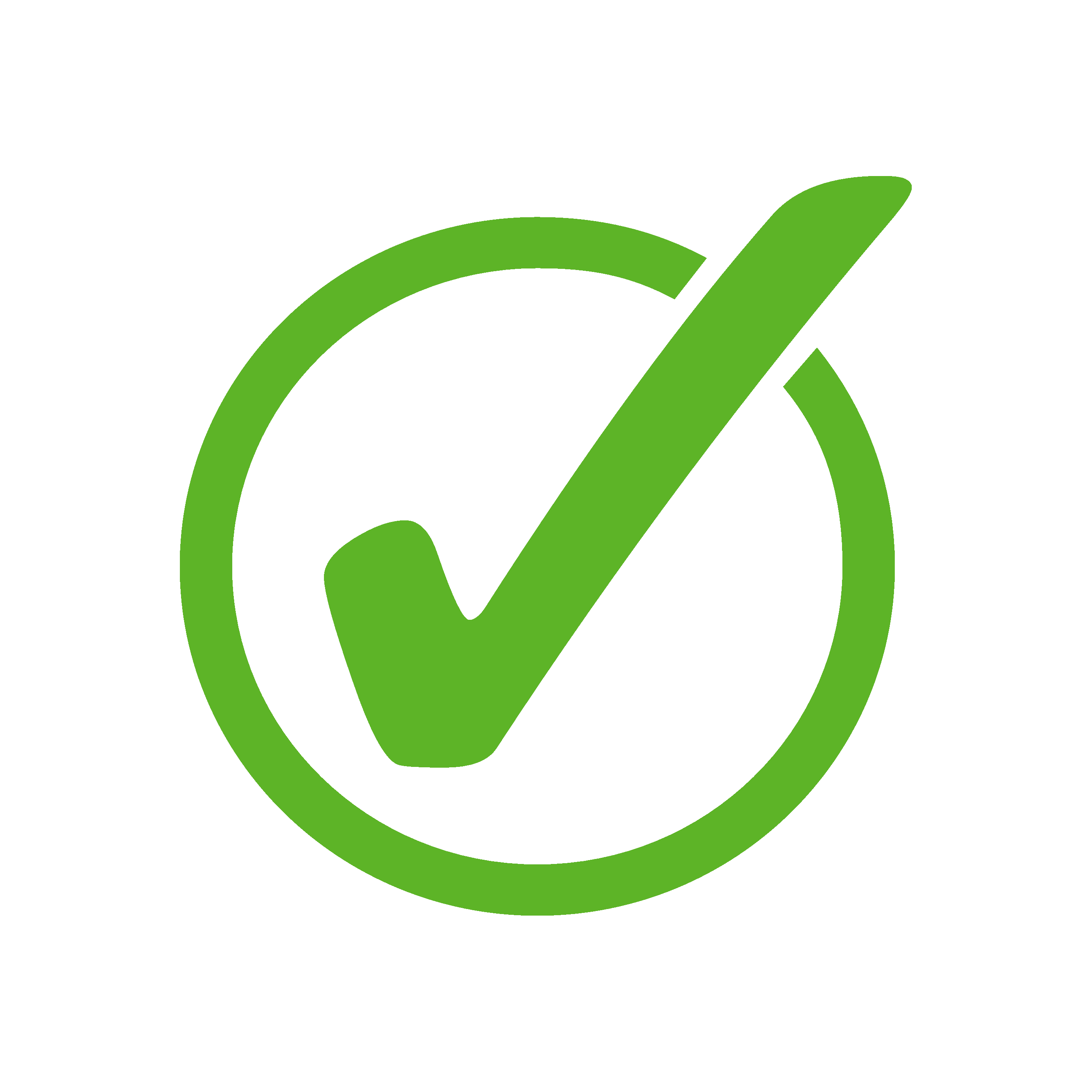 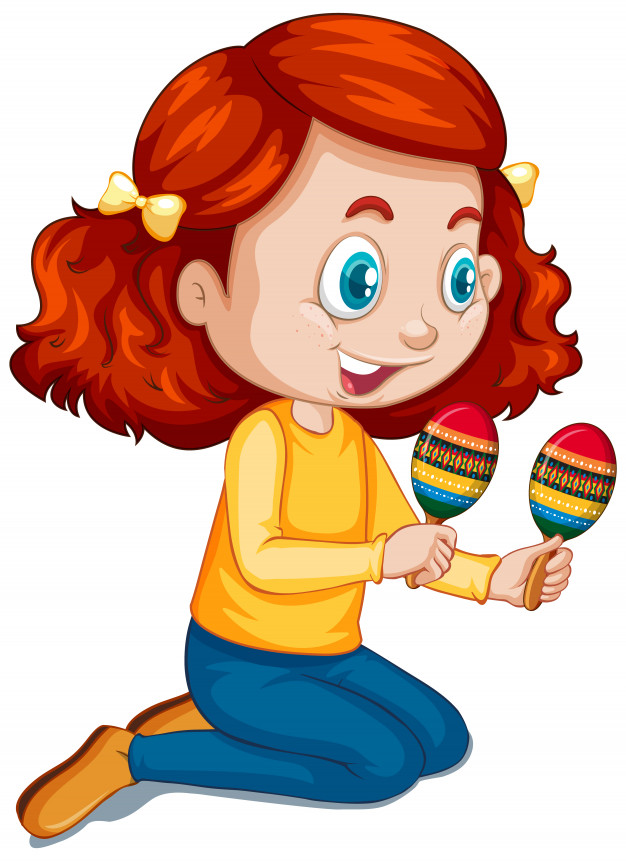 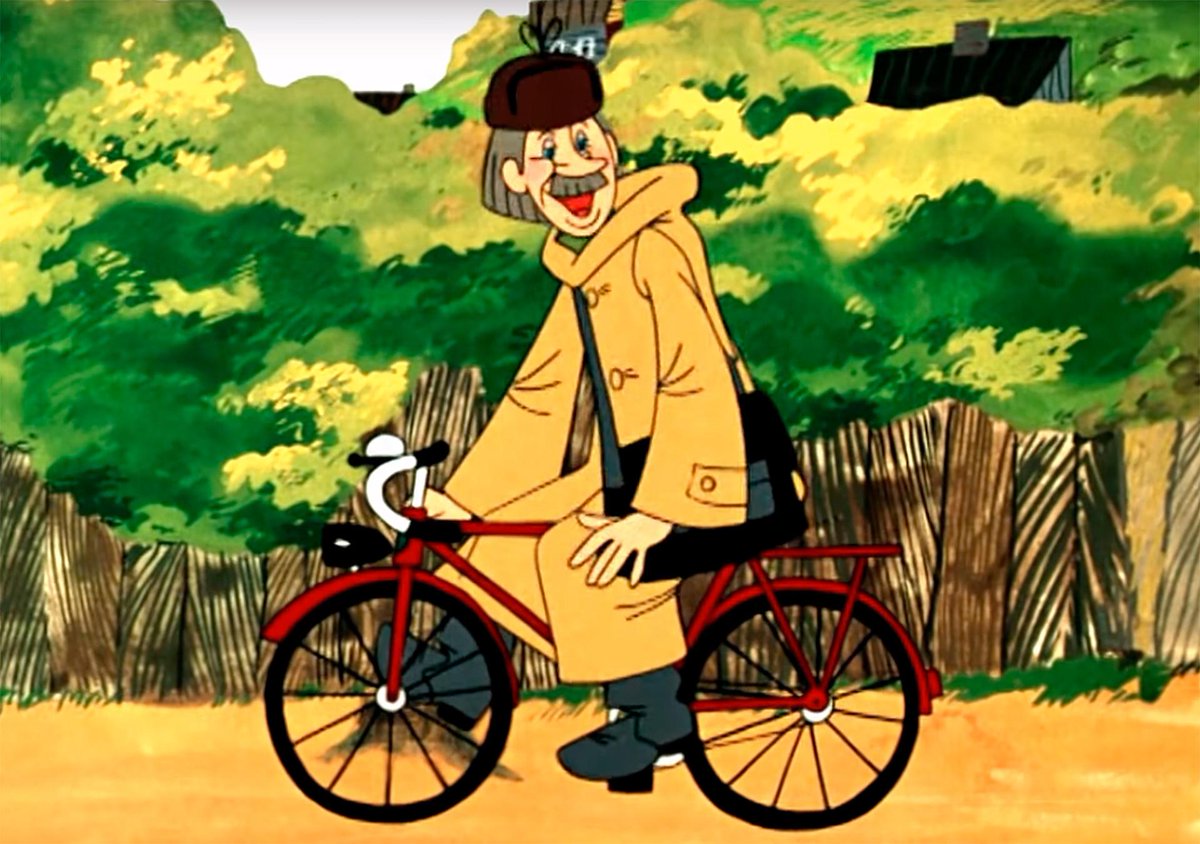 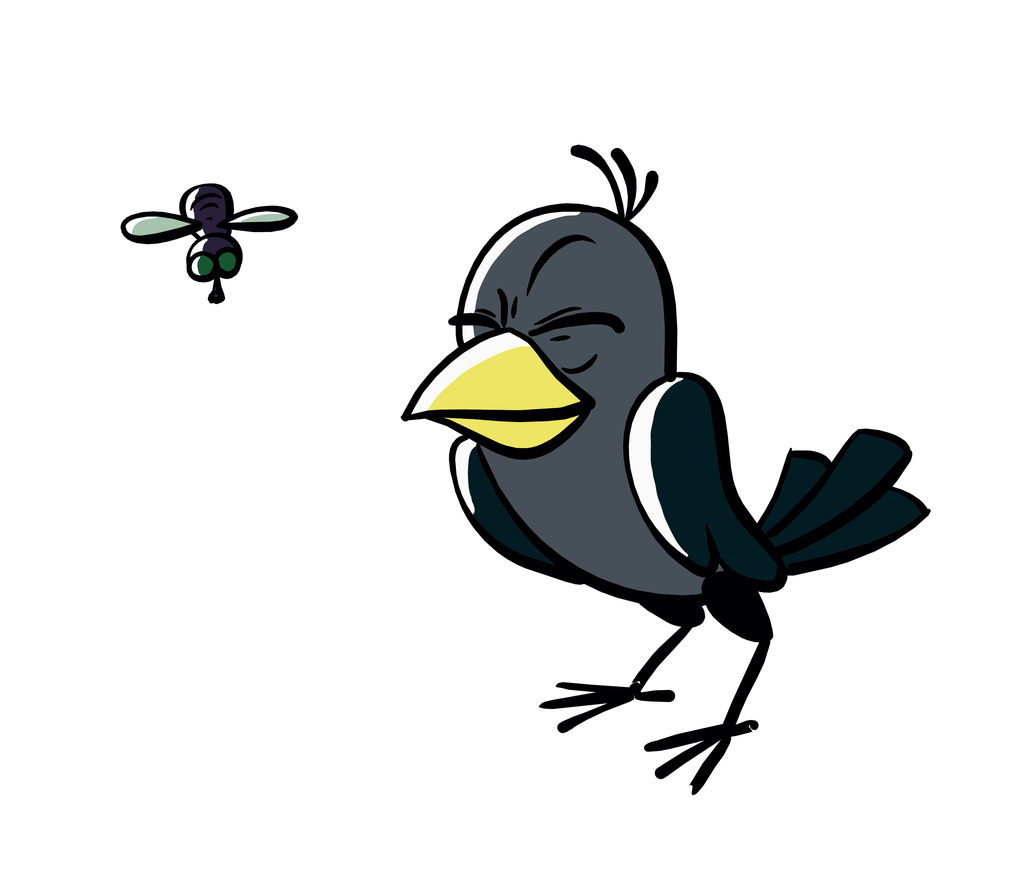 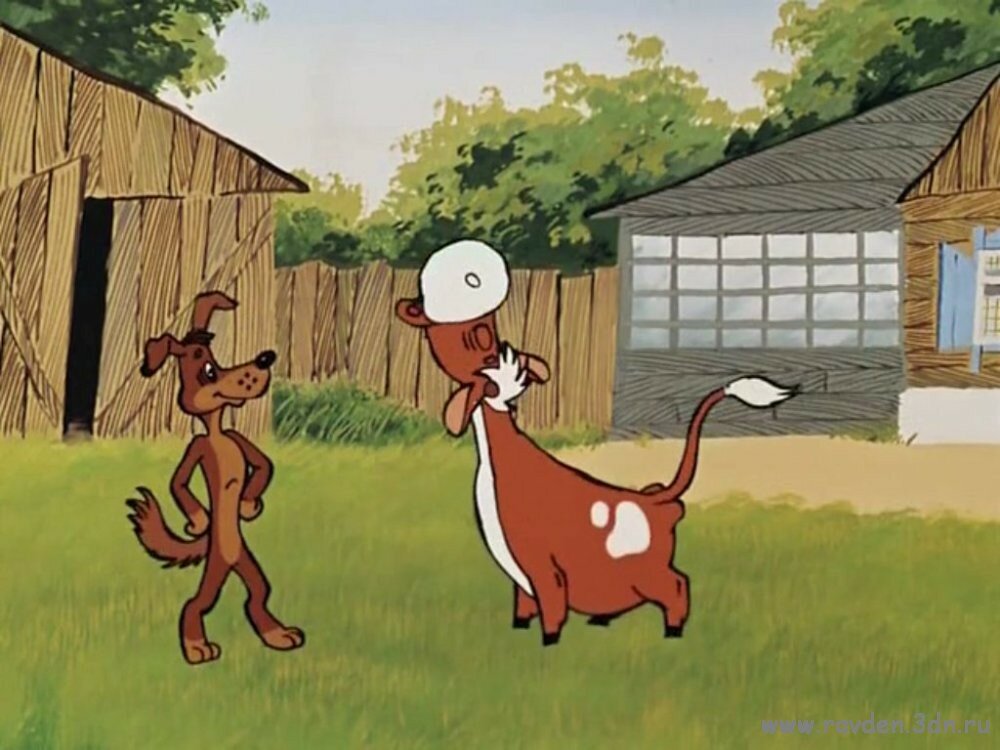 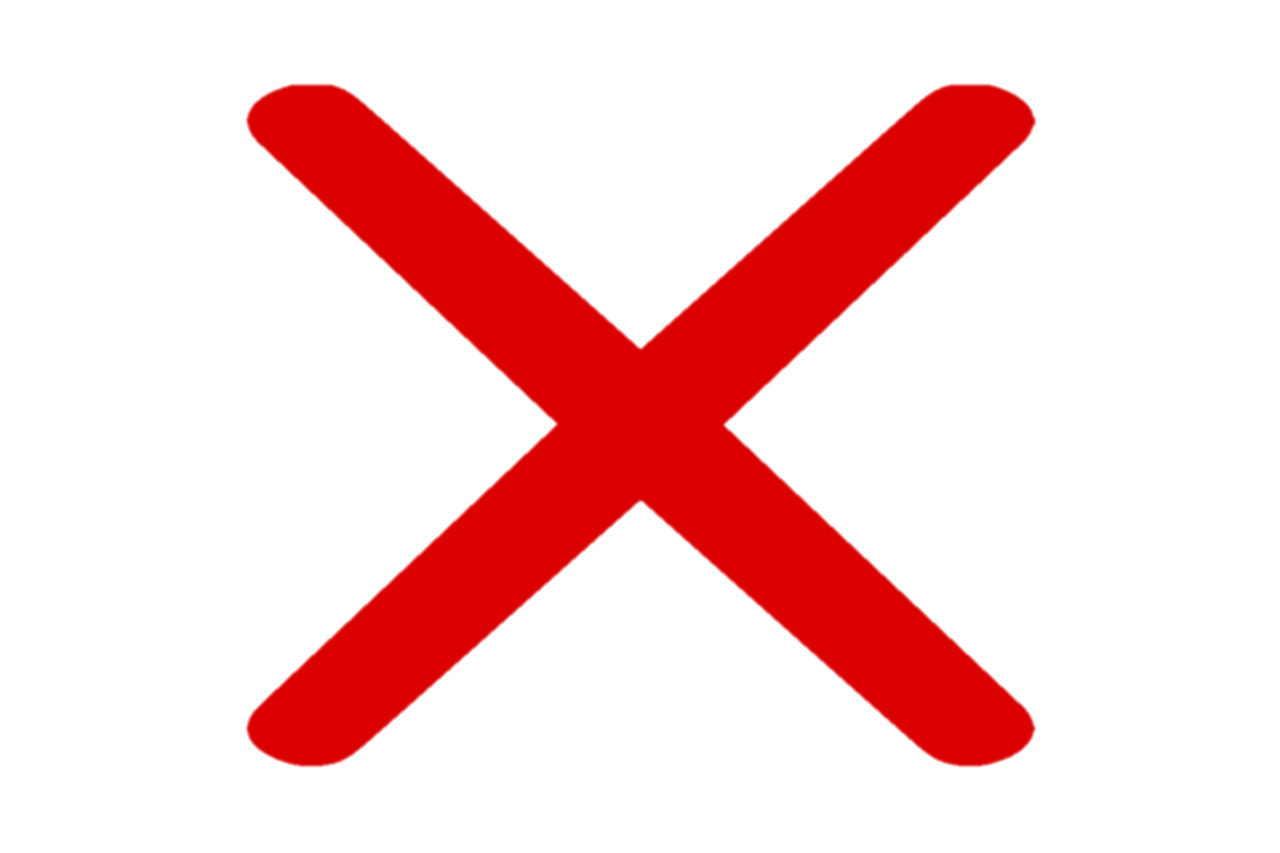 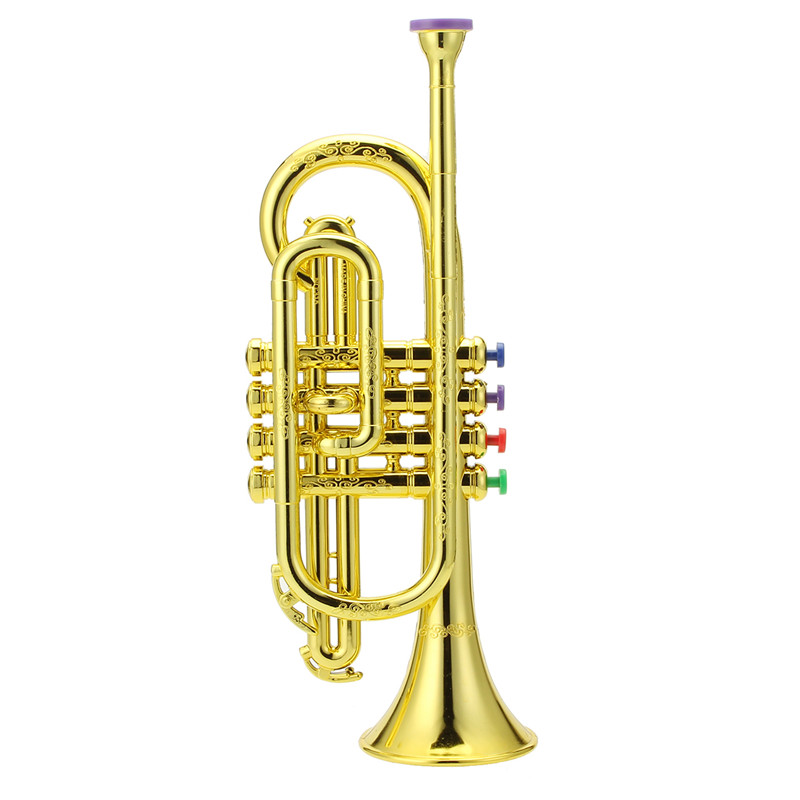 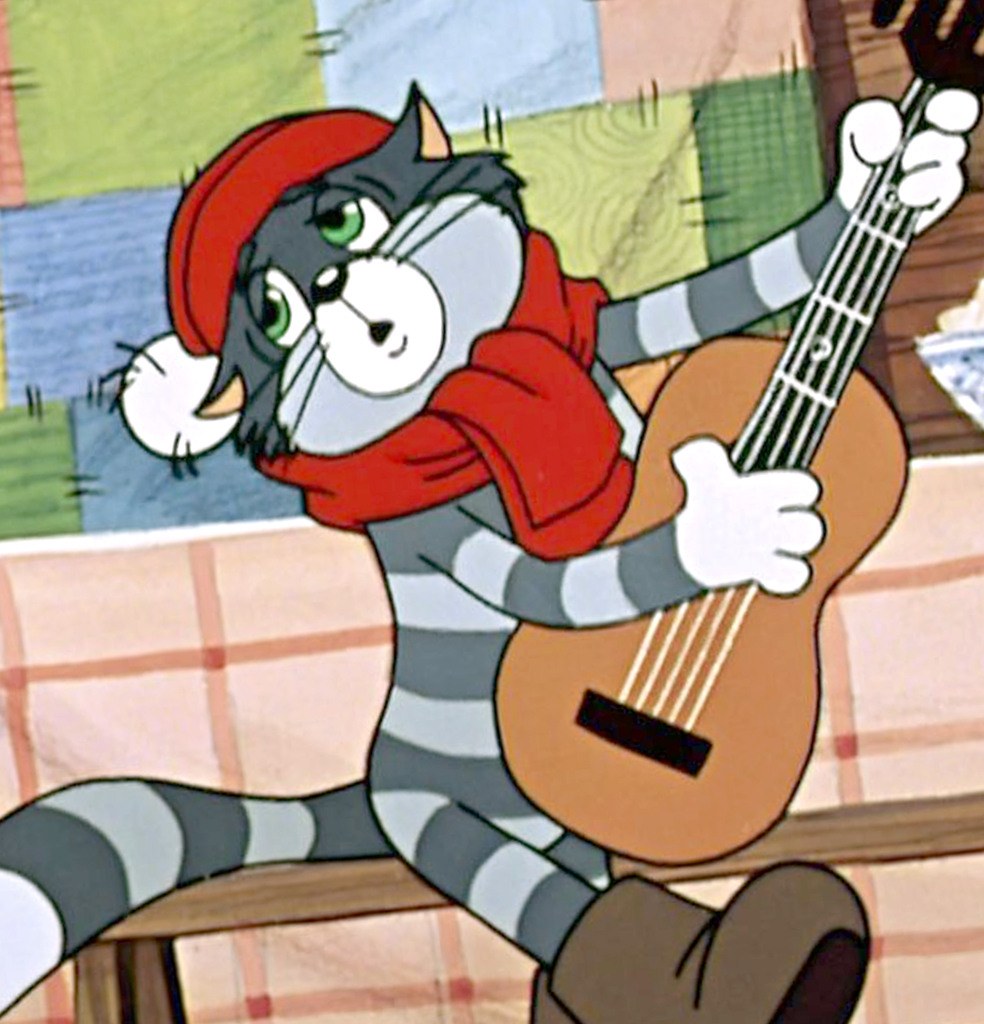 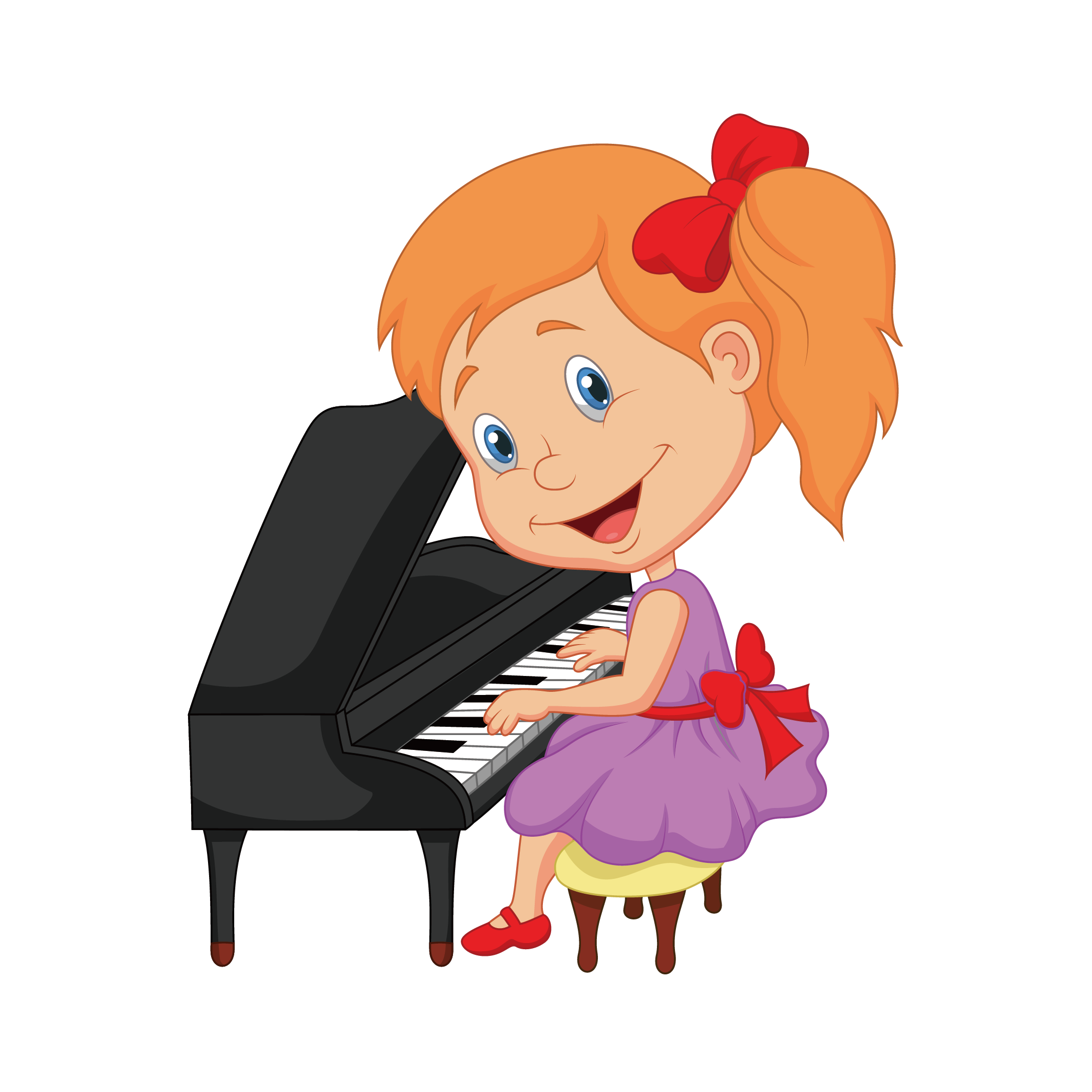 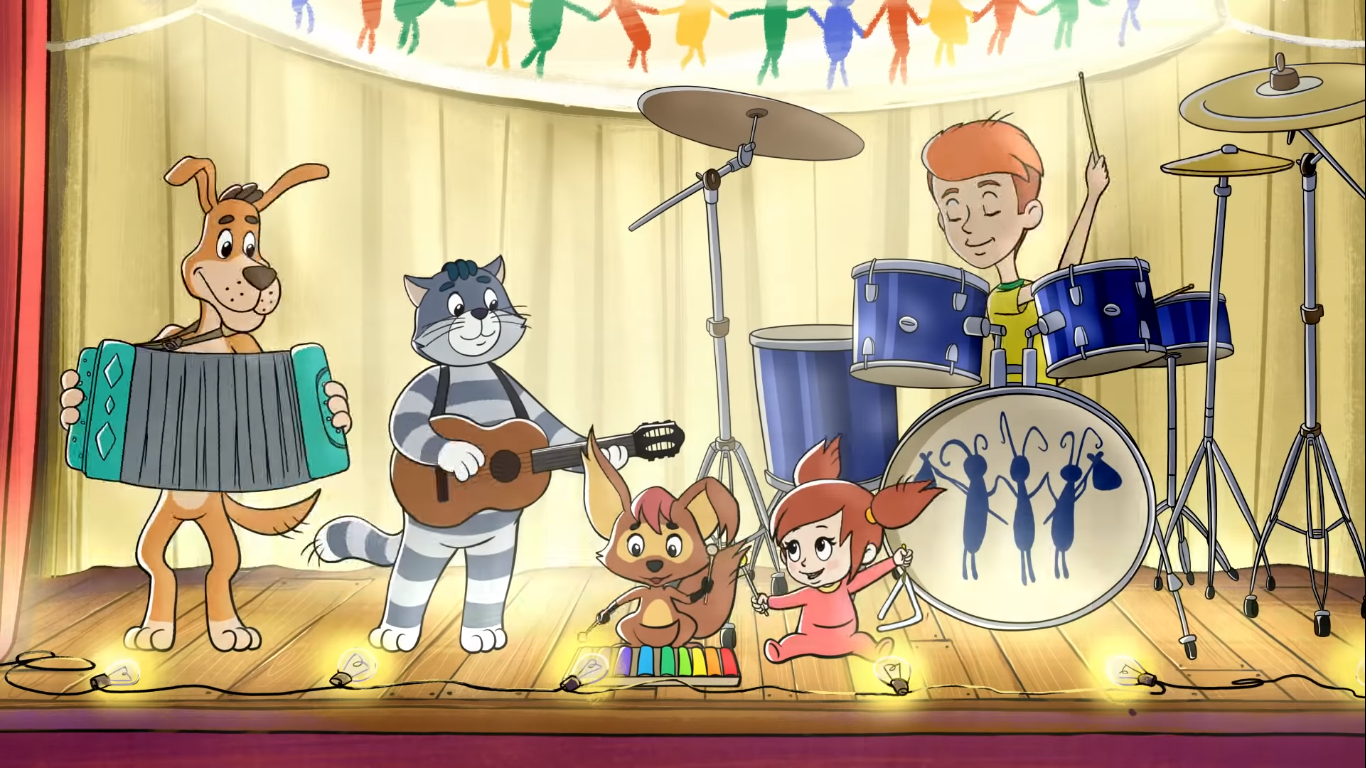 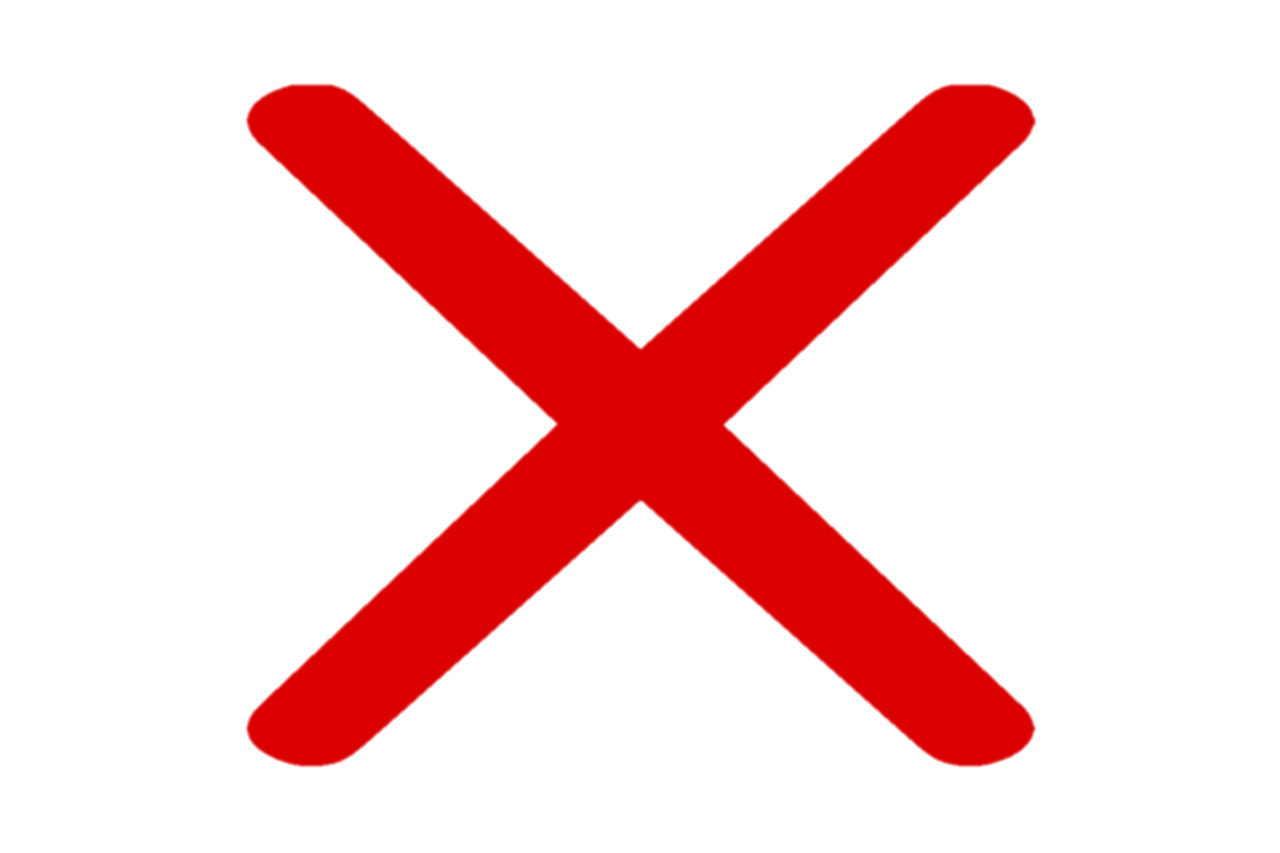 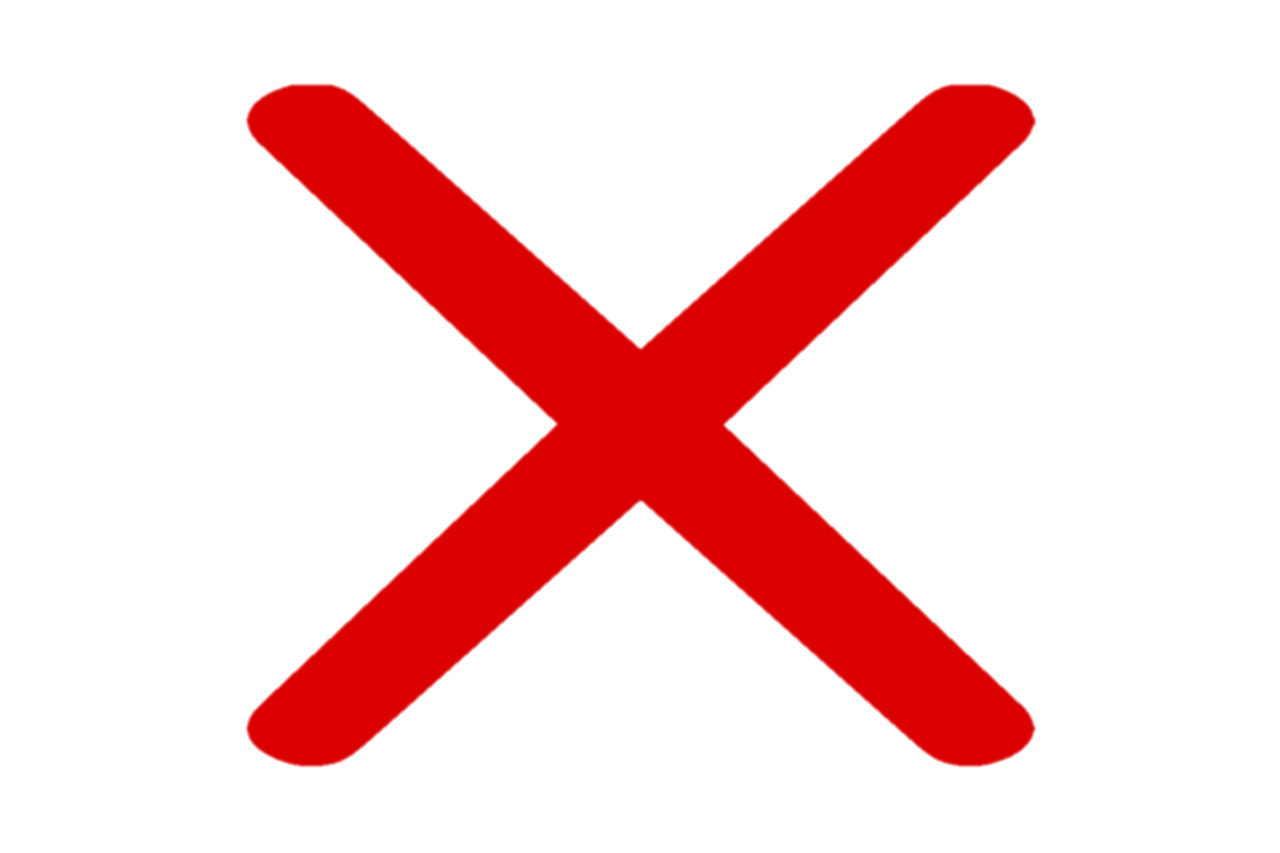 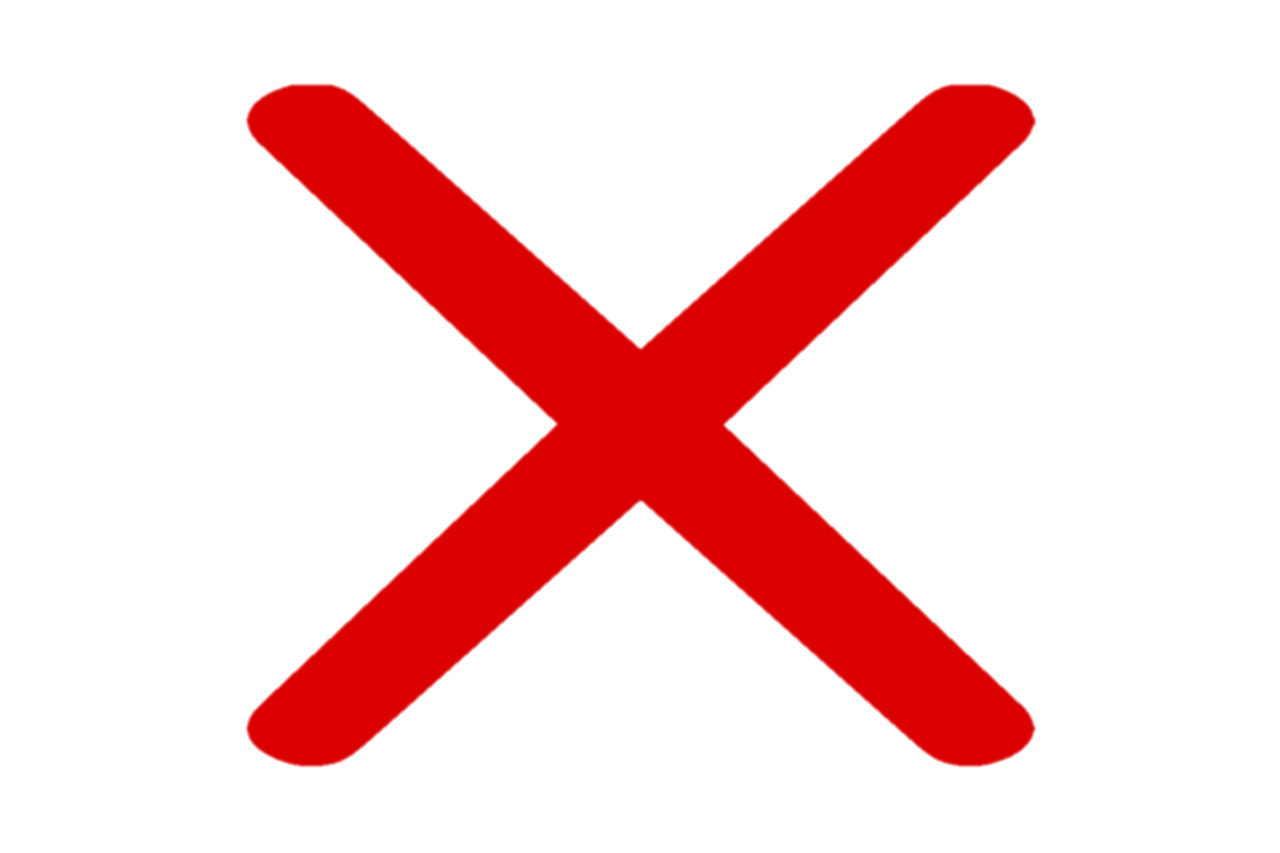 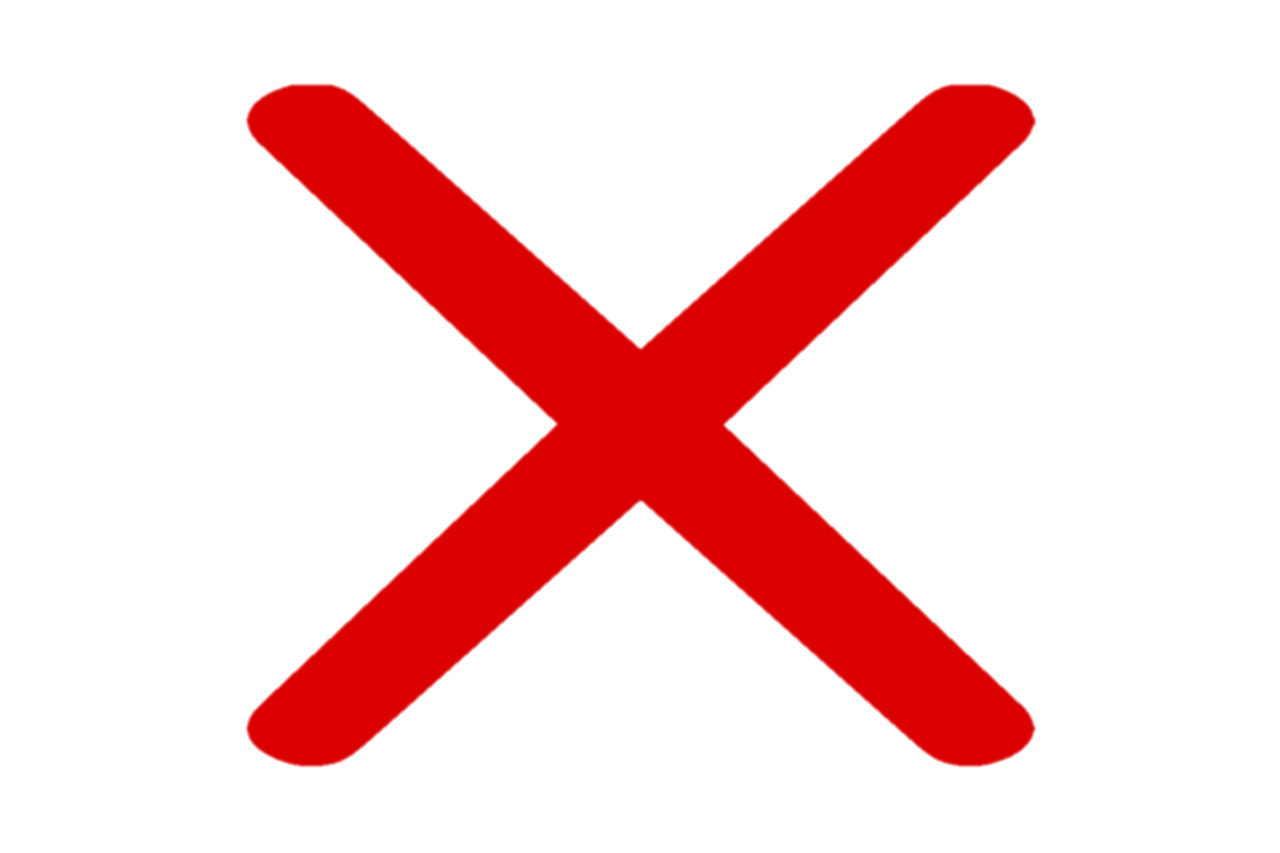 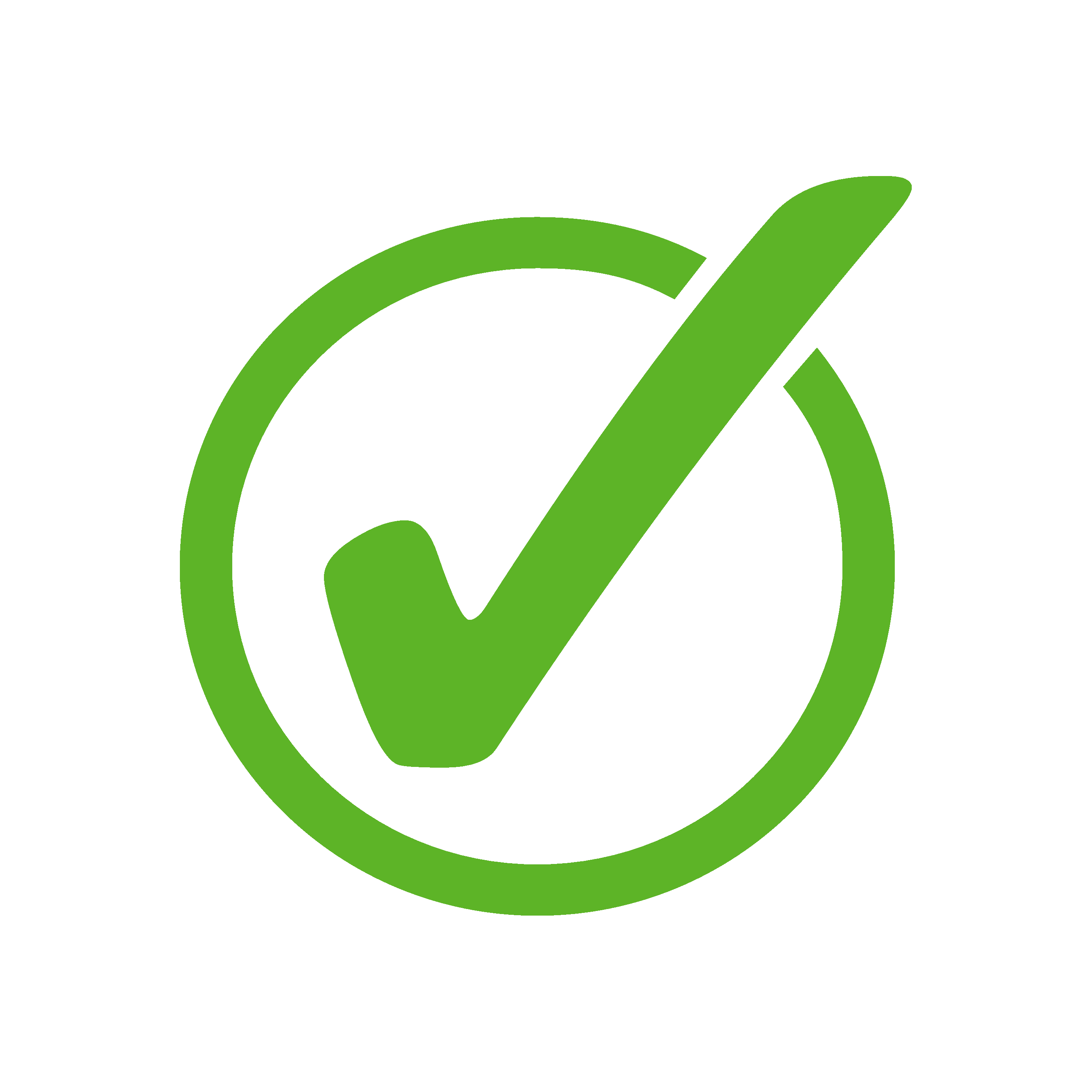 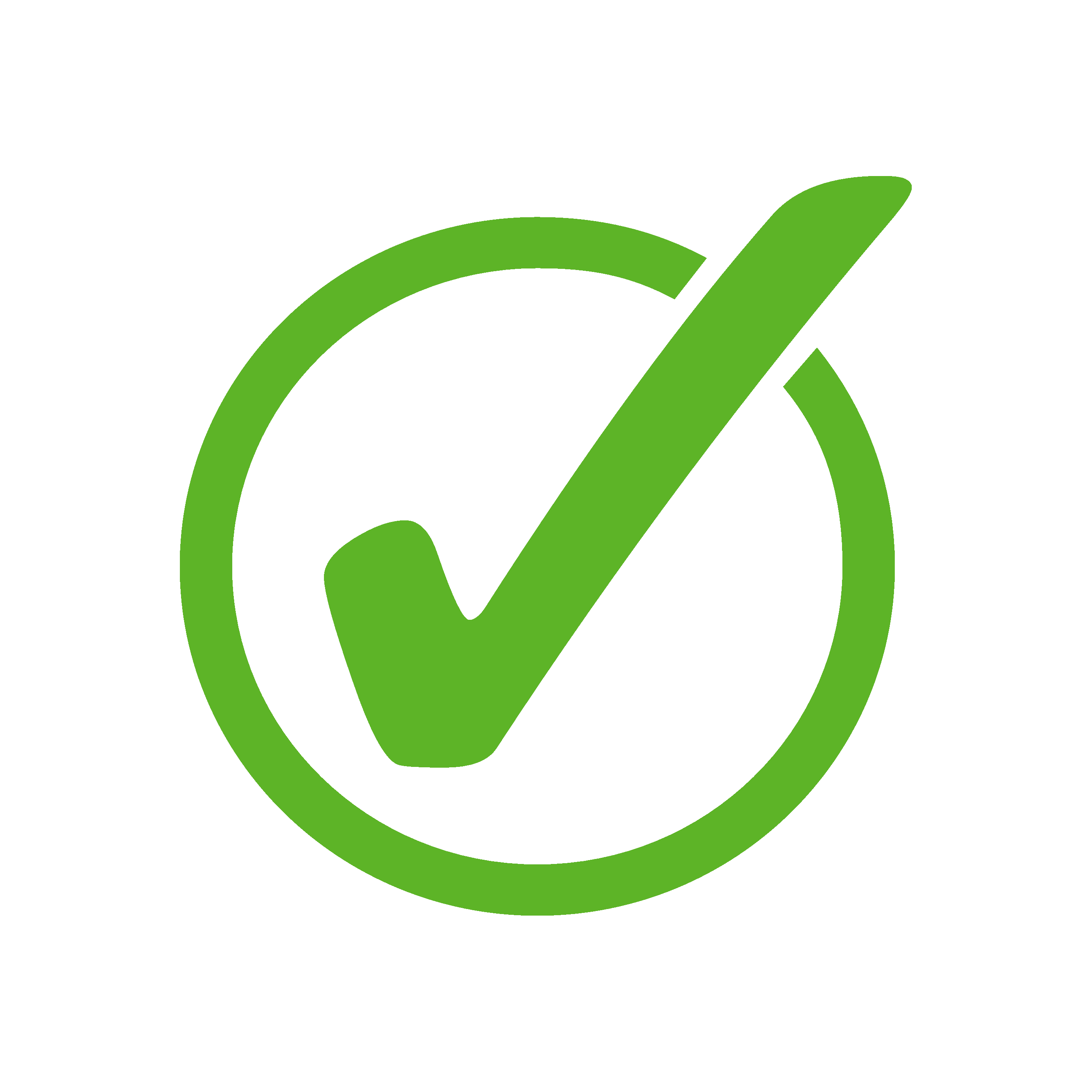 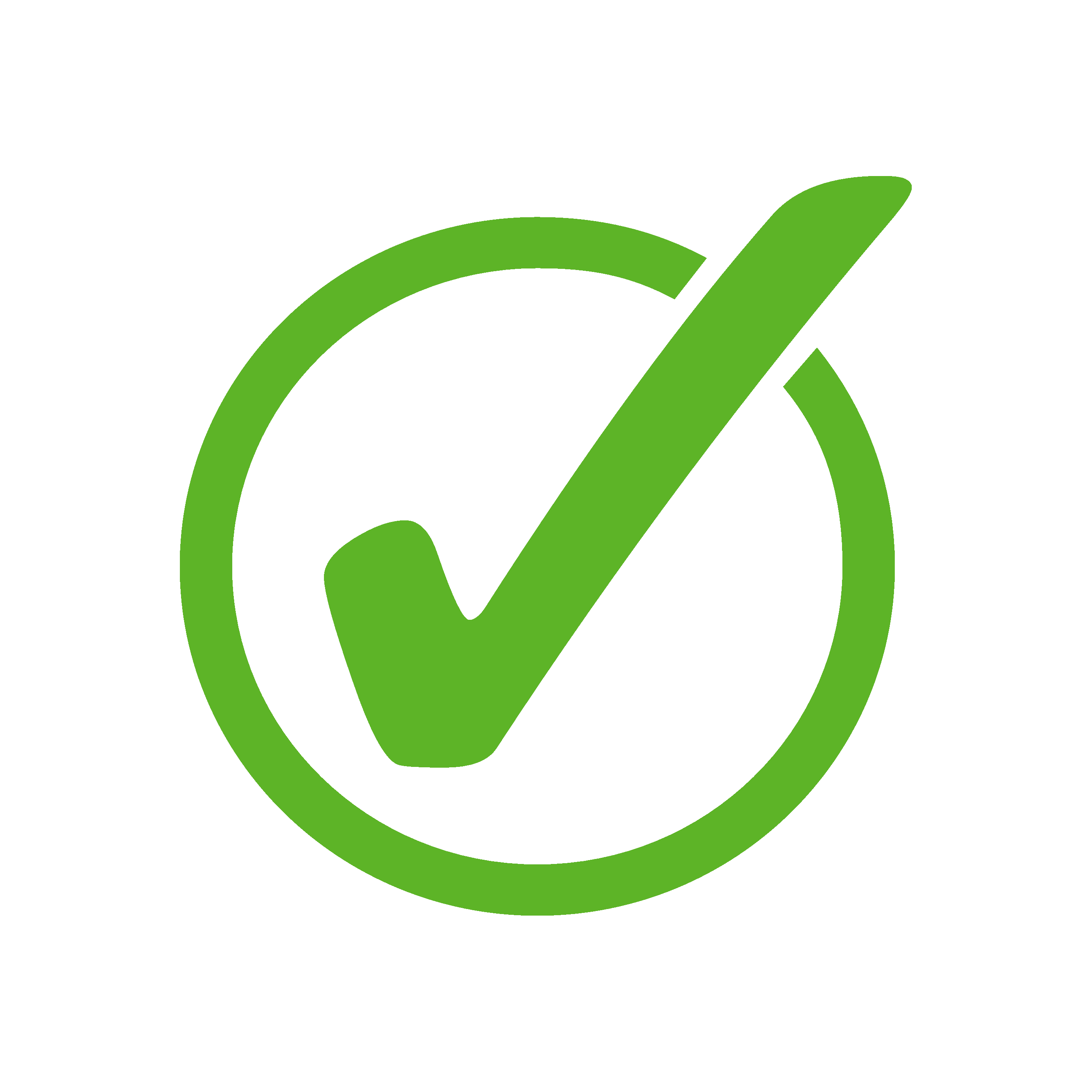 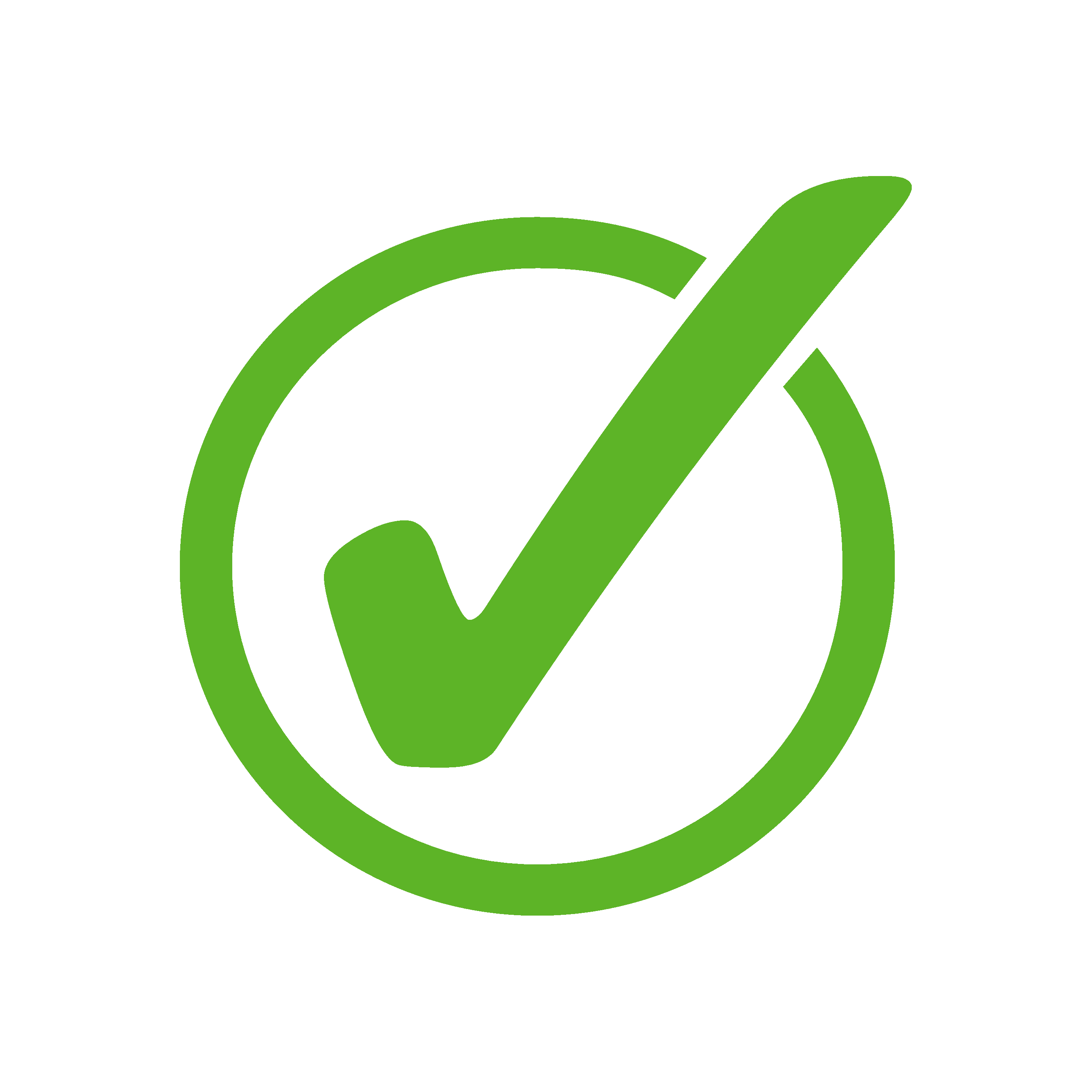 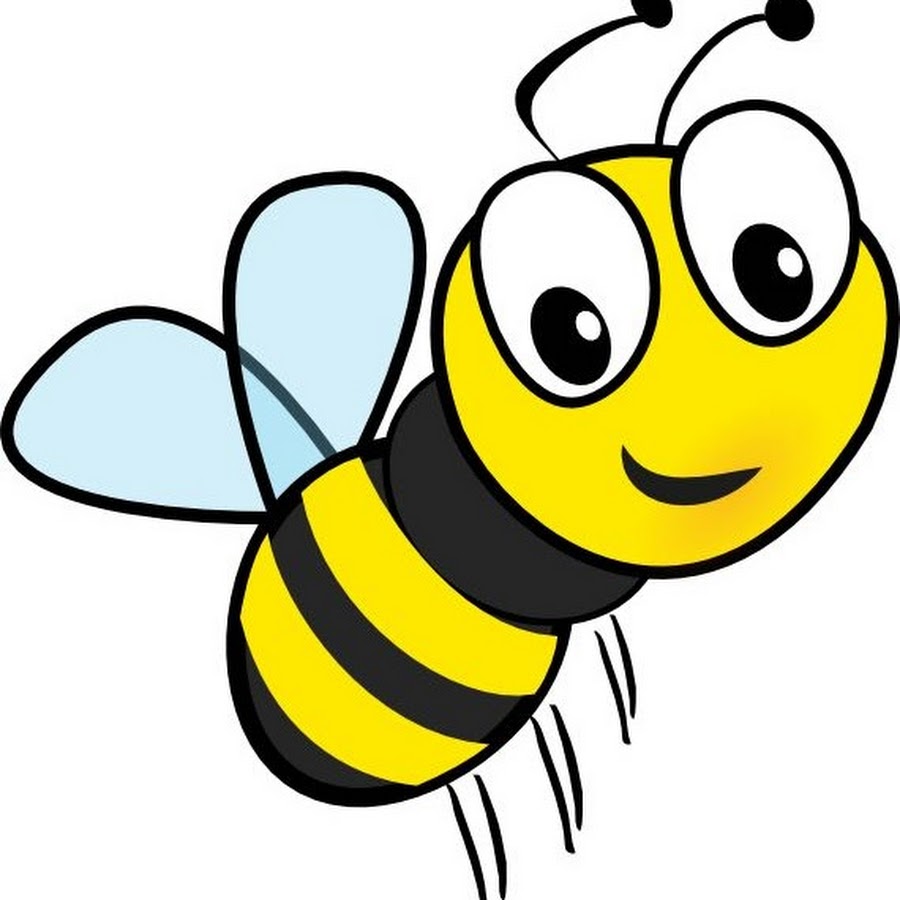 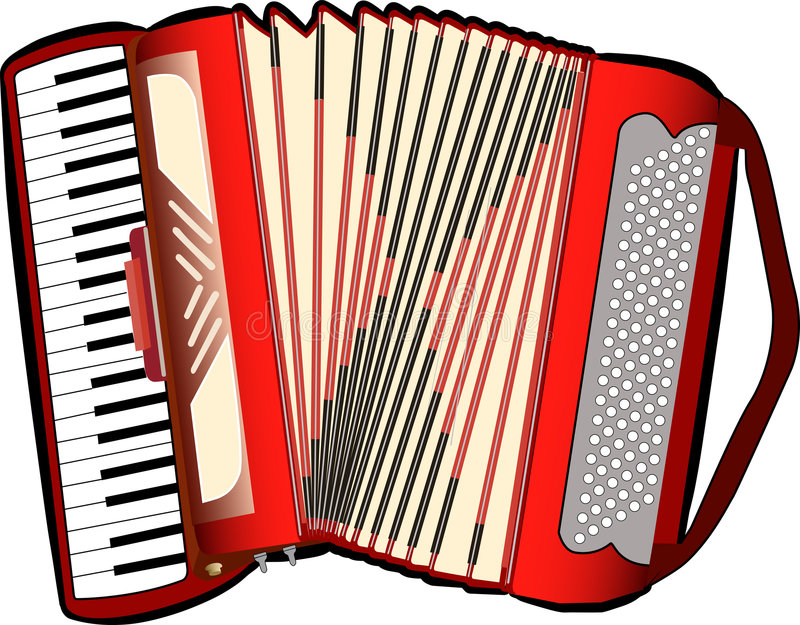 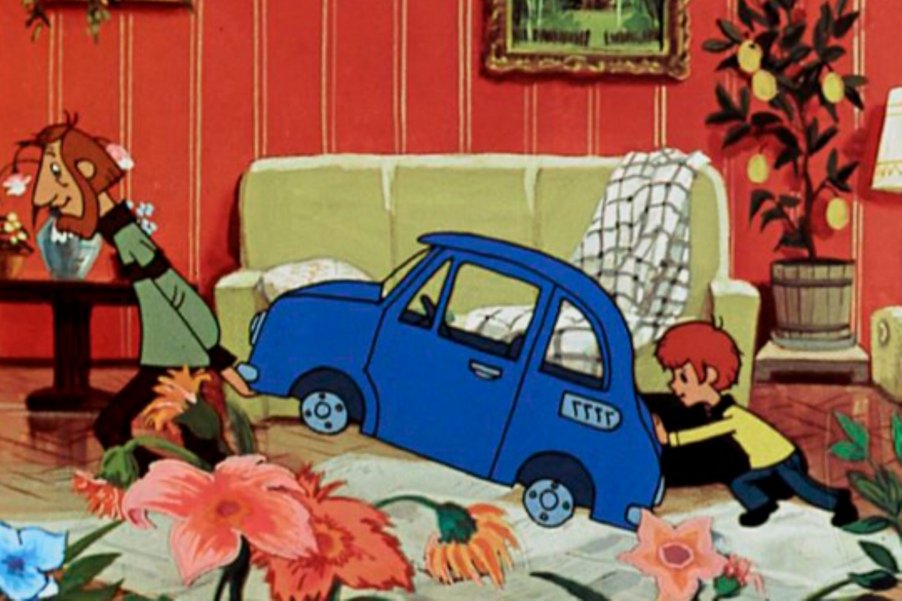 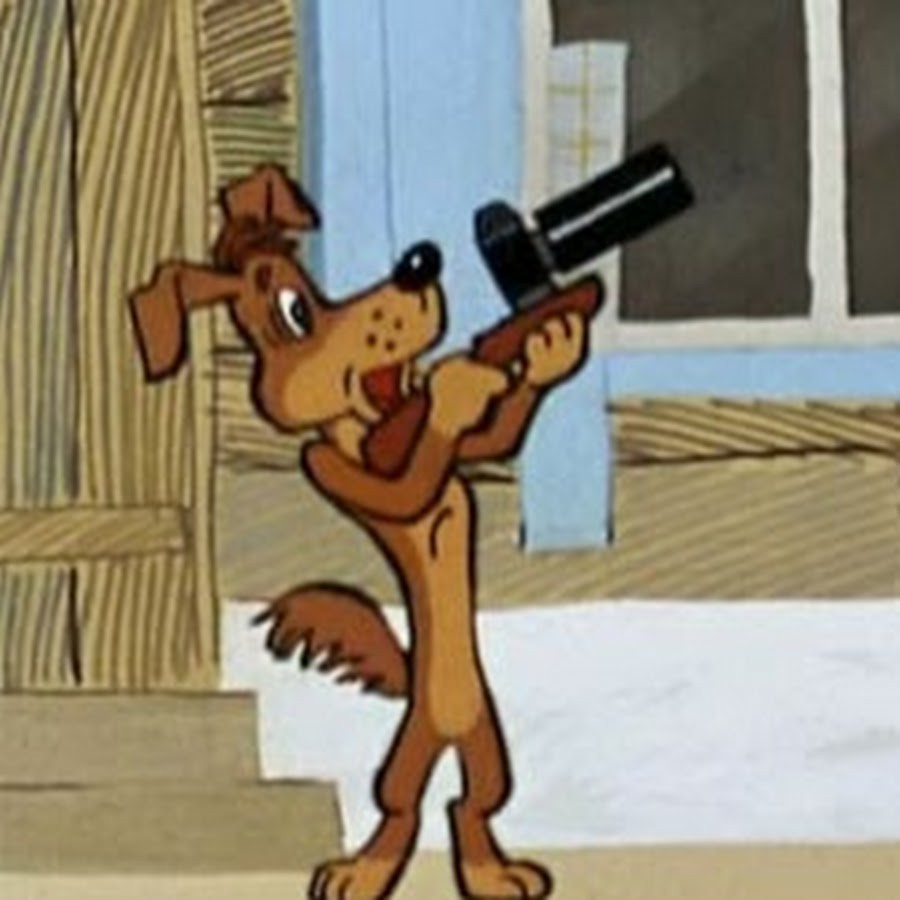 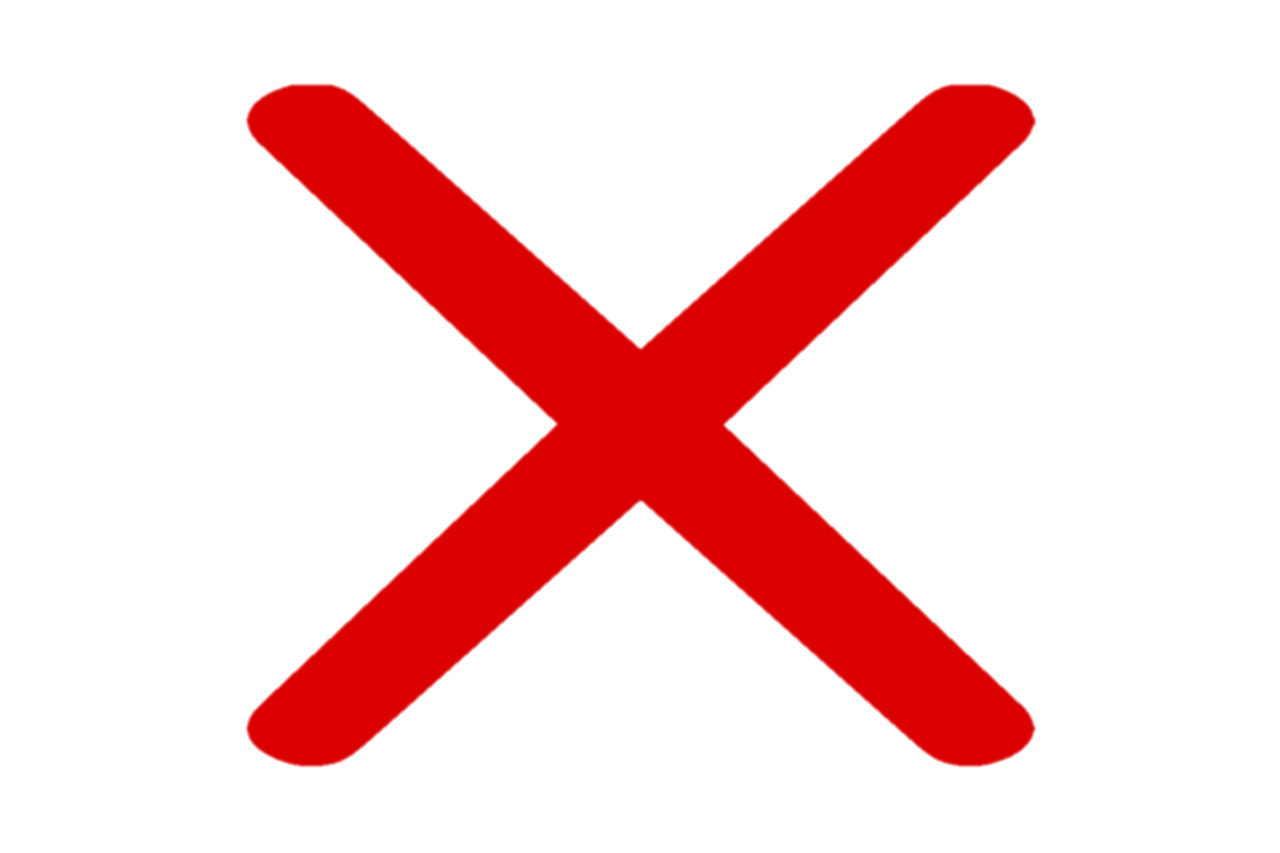 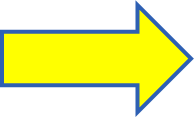 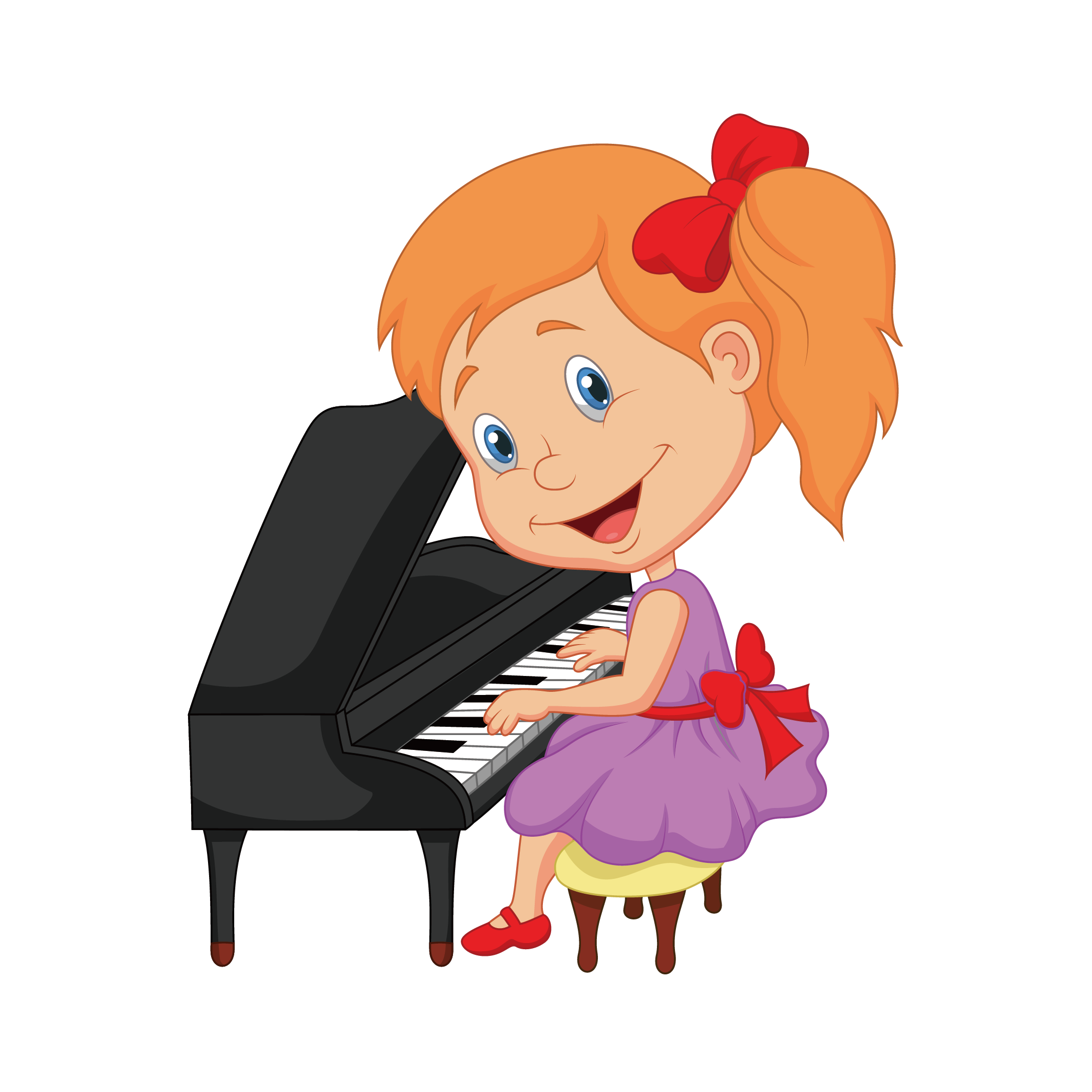 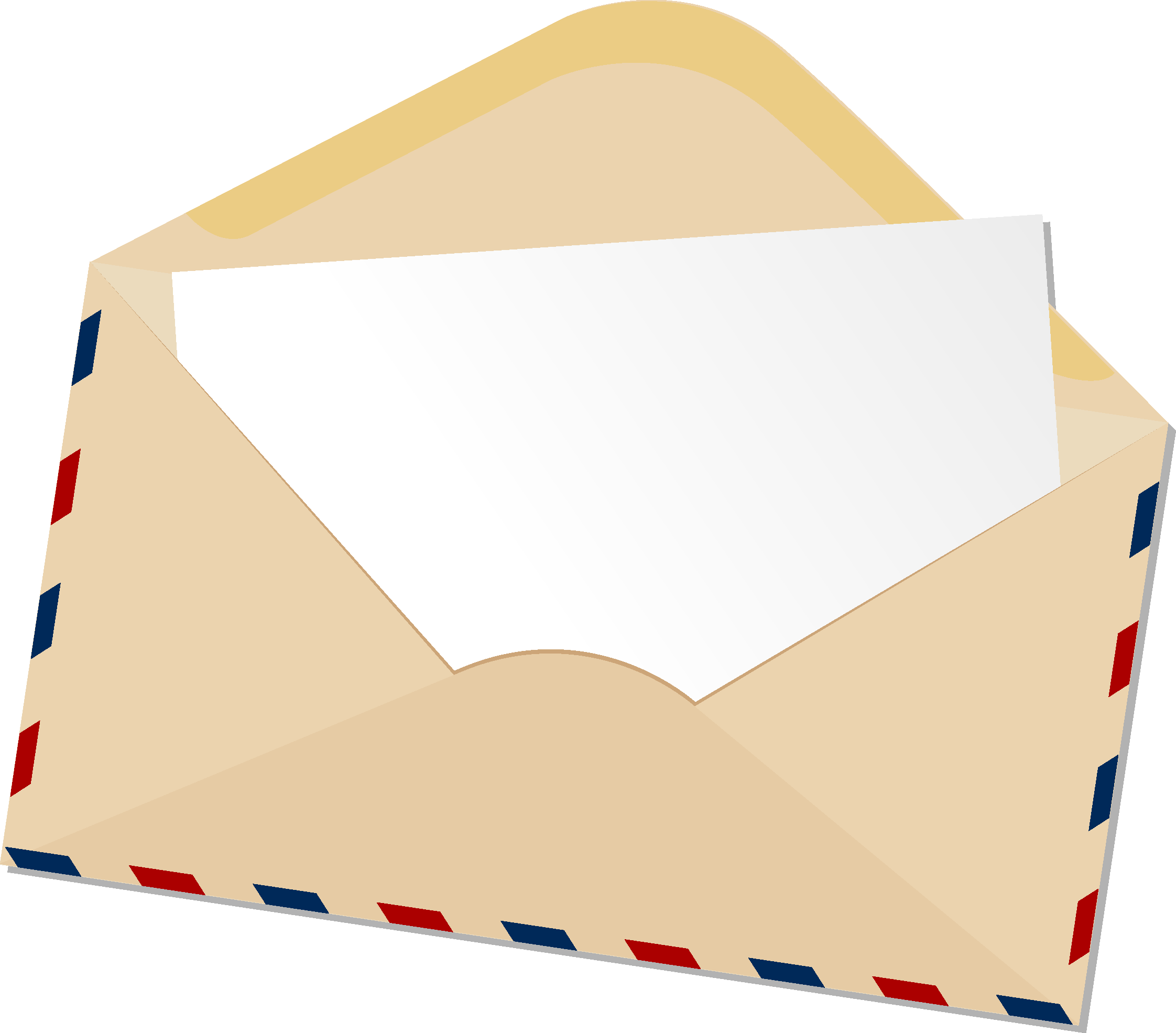 Скорее нажимайте на конверт!
А я теперь усвоил какие звуки шумовые, а какие музыкальные.
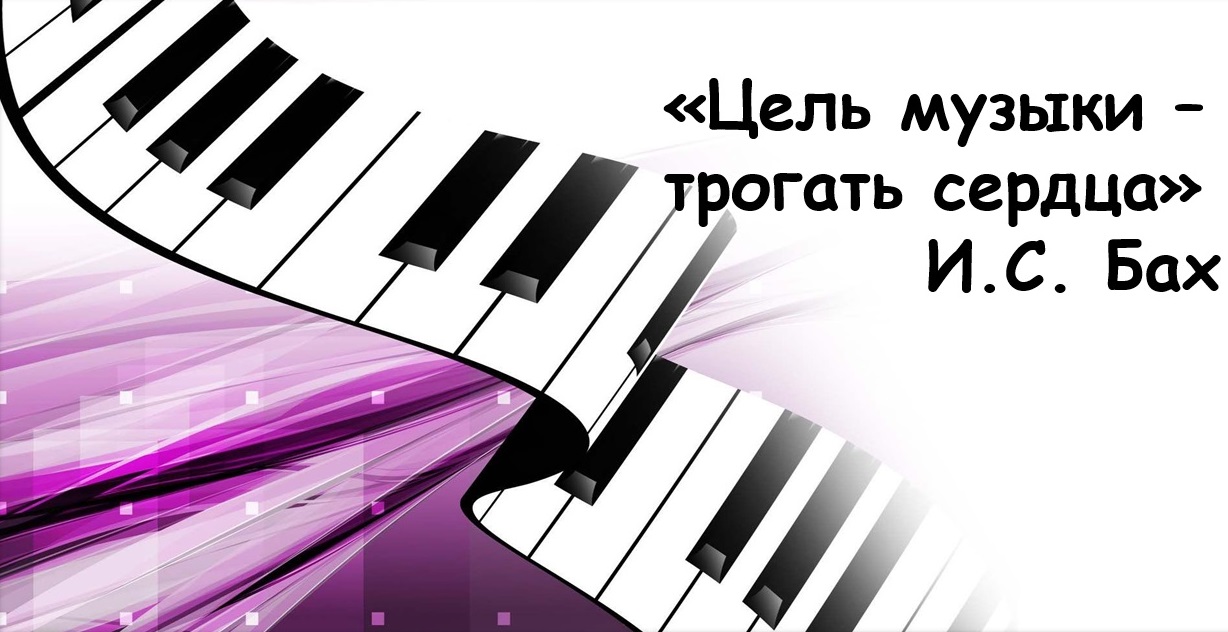 Молодец! А вот и награда!
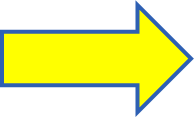 Молодцы! Вы прошли первую станцию «Простоквашино»! И у вас есть уже первый конверт! Старайтесь в том же духе и соберите все волшебные конверты! Нажмите на домик для перехода к карте, чтобы начать новую станцию.
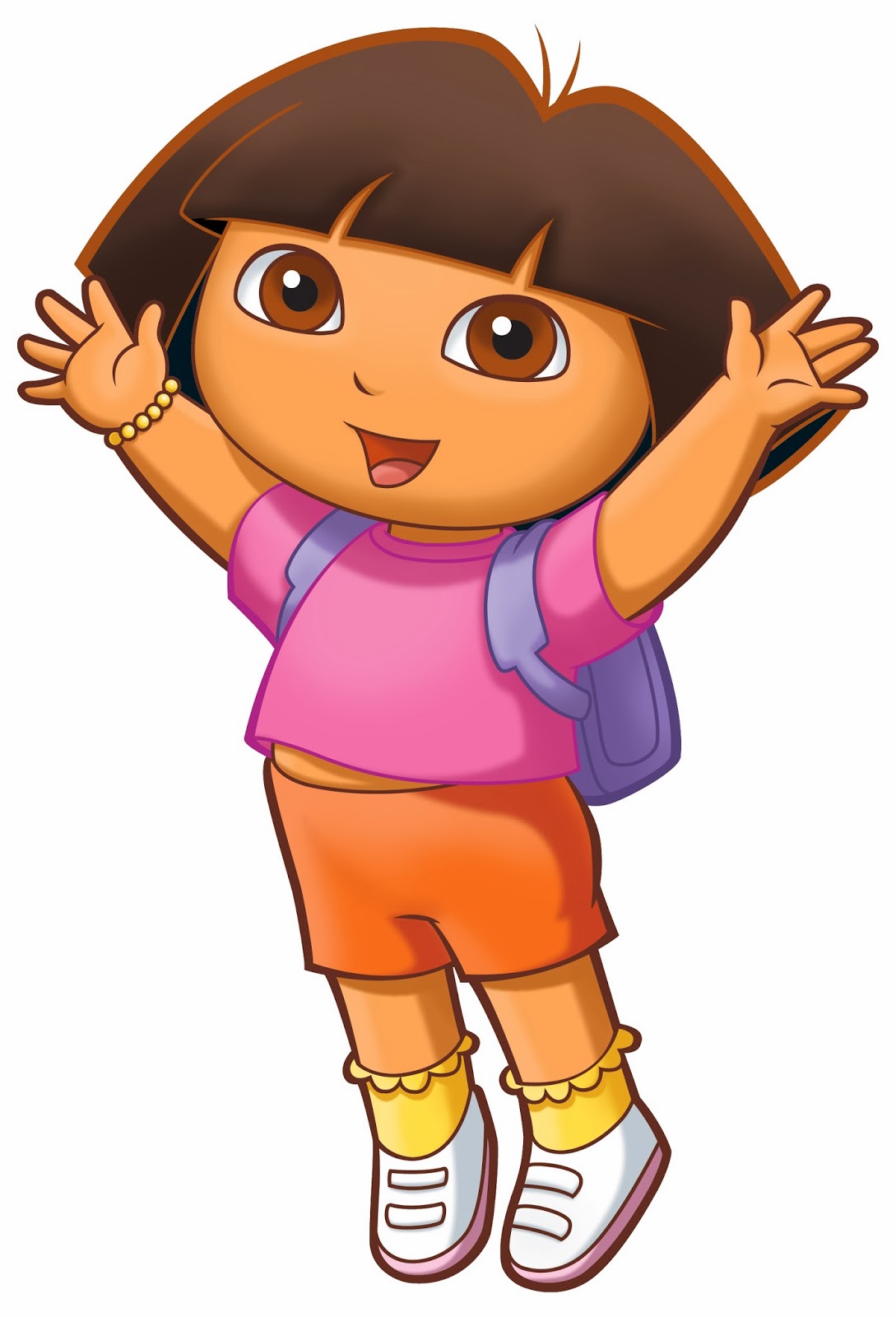 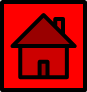 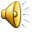 2 Станция «Кот Леопольд»
Здравствуйте, дорогие друзья! Любите ли вы классическую музыку также, как и я?
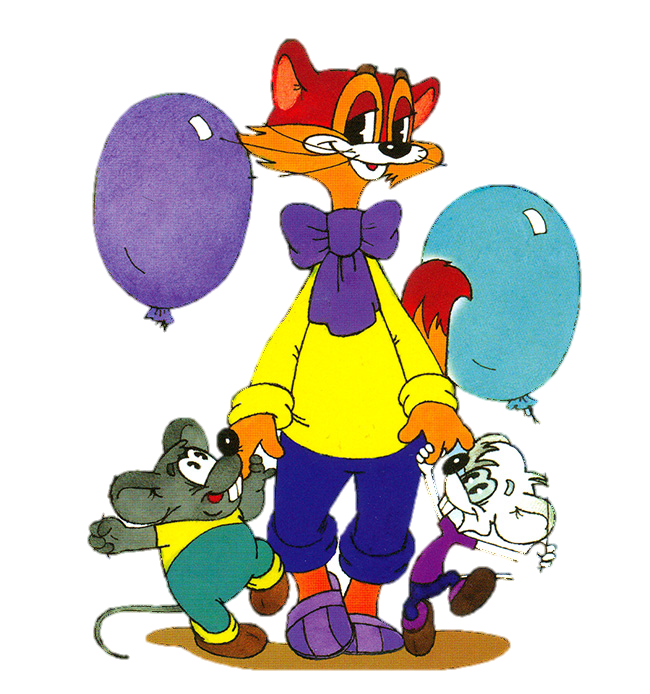 Выполните задания и скорее получите волшебный конверт.
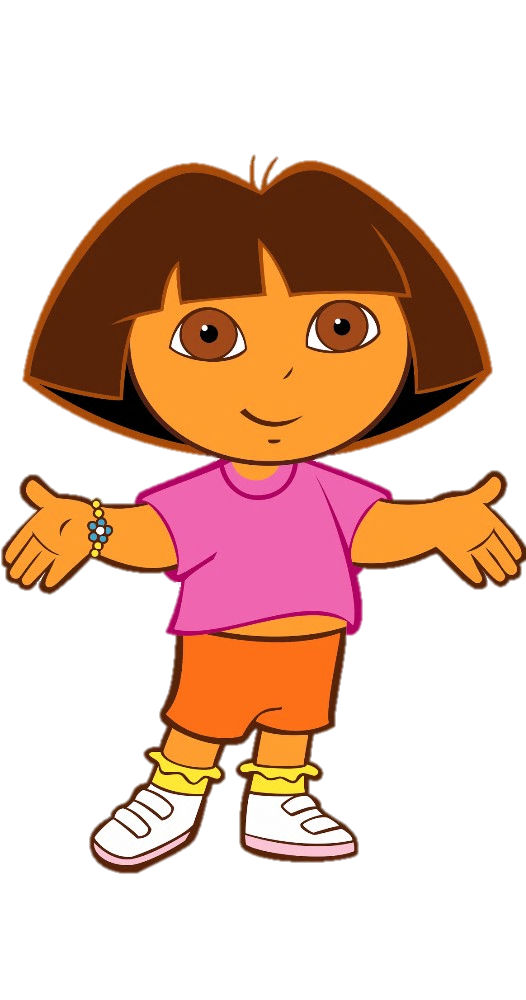 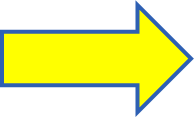 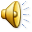 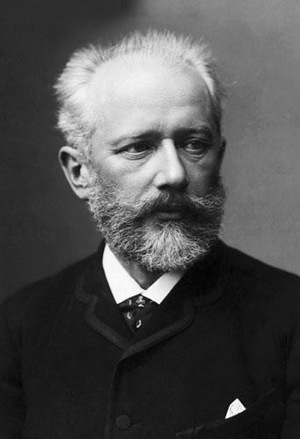 Пётр Ильич Чайковский – великий русский композитор, который написал очень много замечательных произведений не только для взрослых, но и для детей.
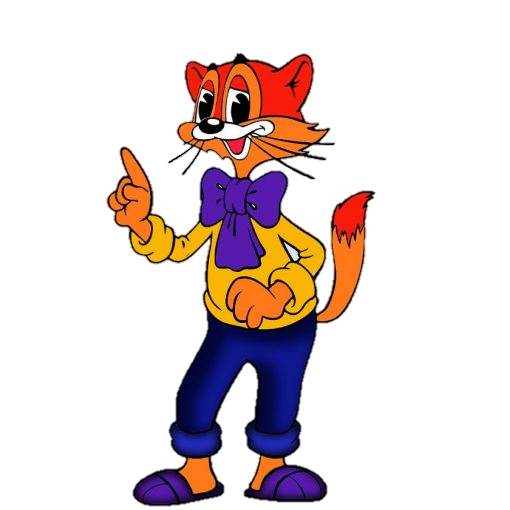 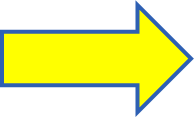 Давайте вспомним, какие произведения написал Пётр Ильич Чайковский?
Помогите Леопольду выбрать только те произведения, которые написал П.И. Чайковский. Нажмите  на стрелочку для перехода к заданию.
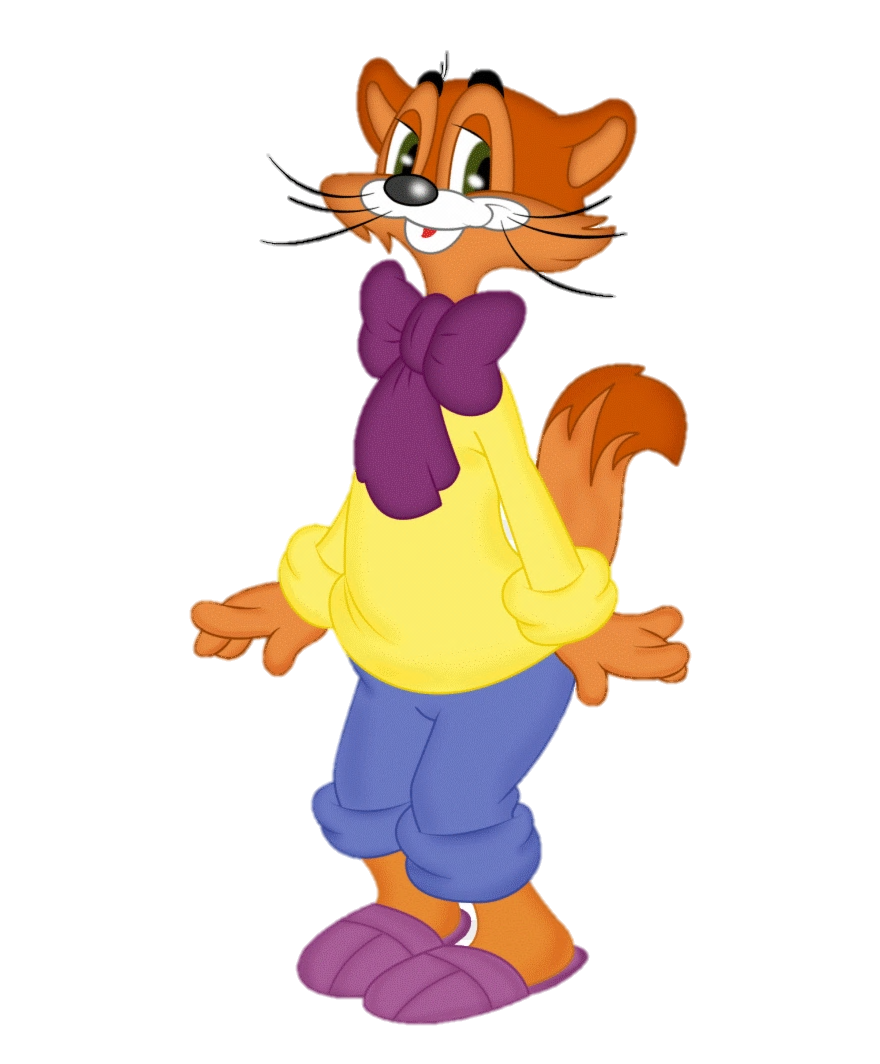 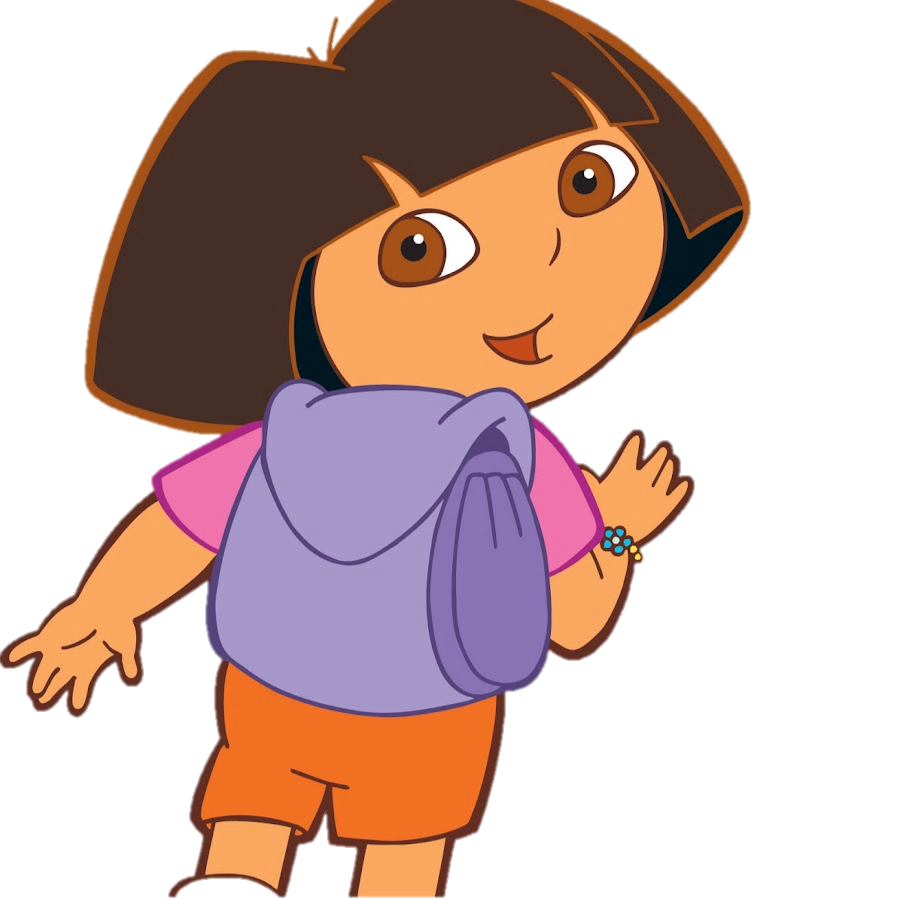 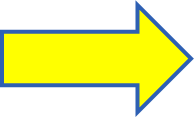 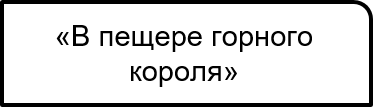 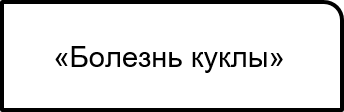 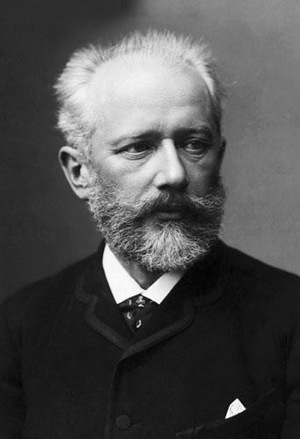 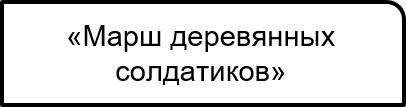 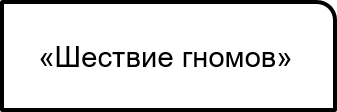 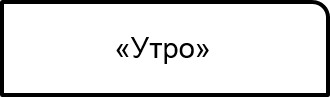 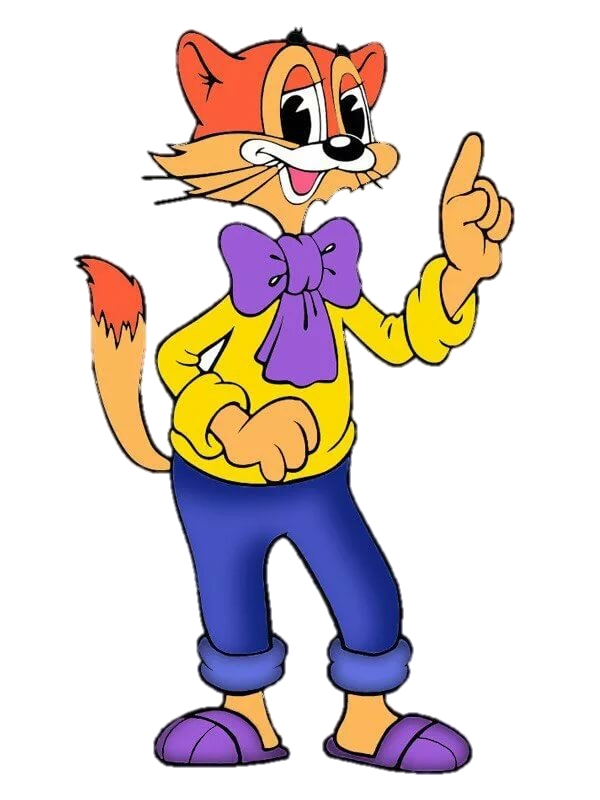 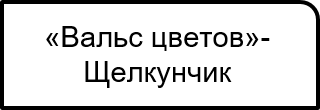 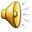 Вспомним балет «Щелкунчик» П.И. Чайковского.
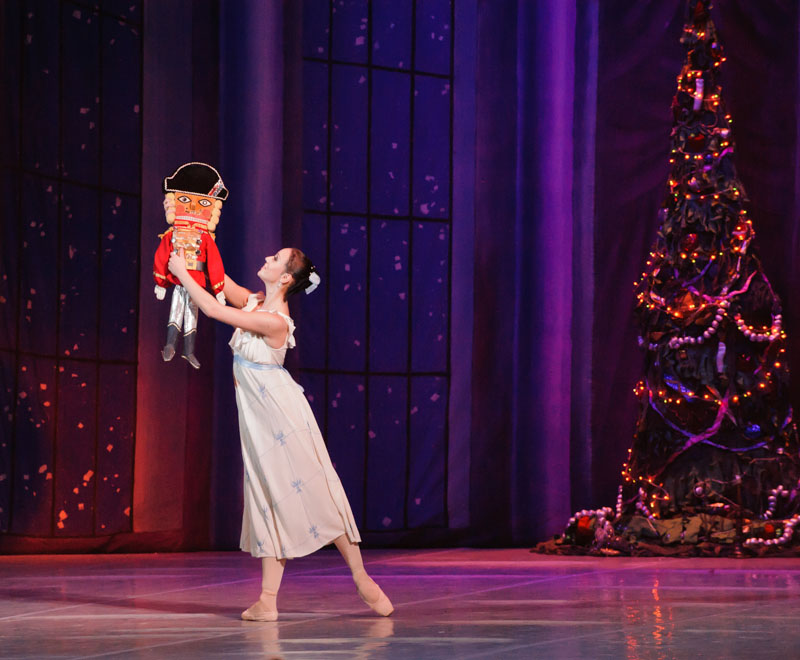 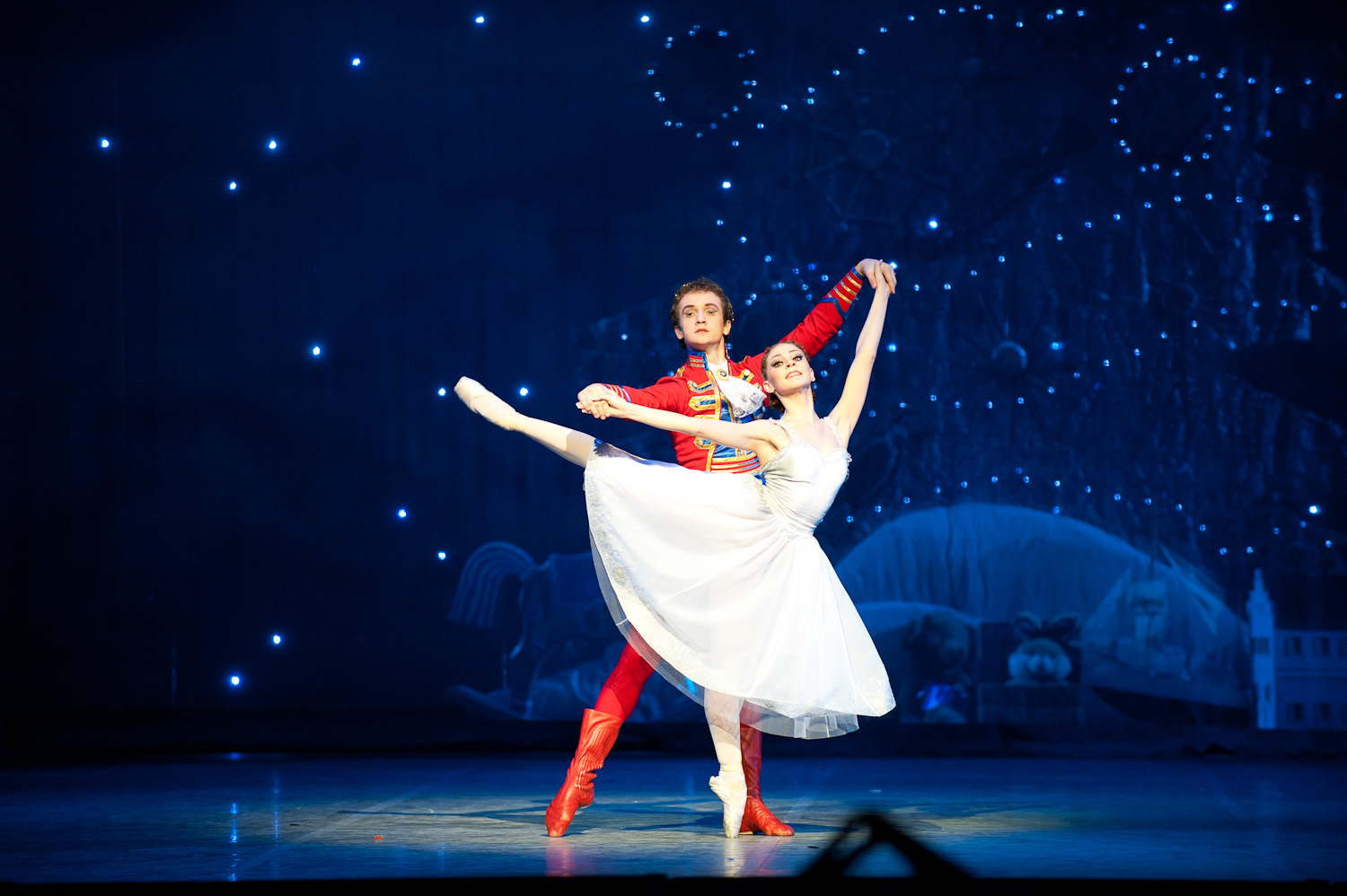 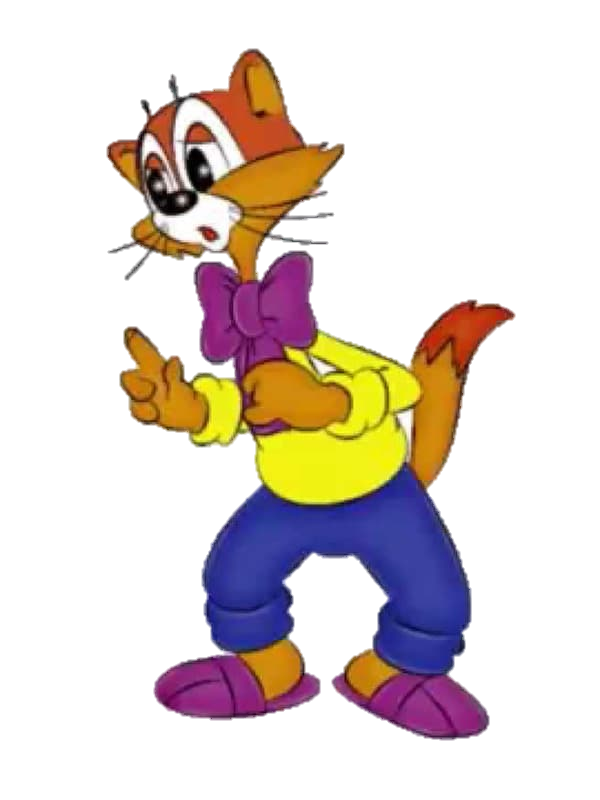 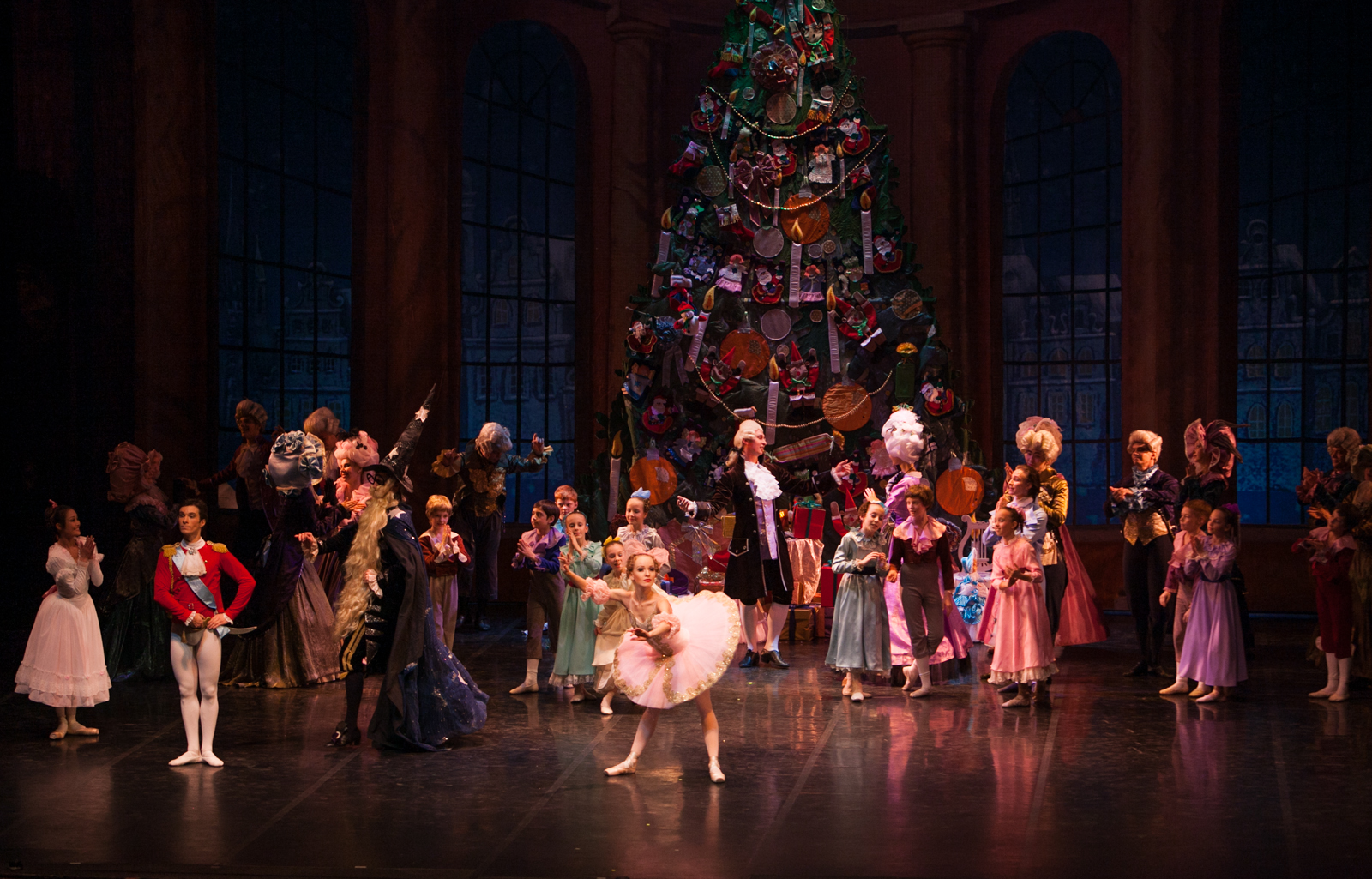 Внимательно послушайте произведение П.И. Чайковского – танец «Трепак» из балета «Щелкунчик» и подберите соответствующее настроение музыке.
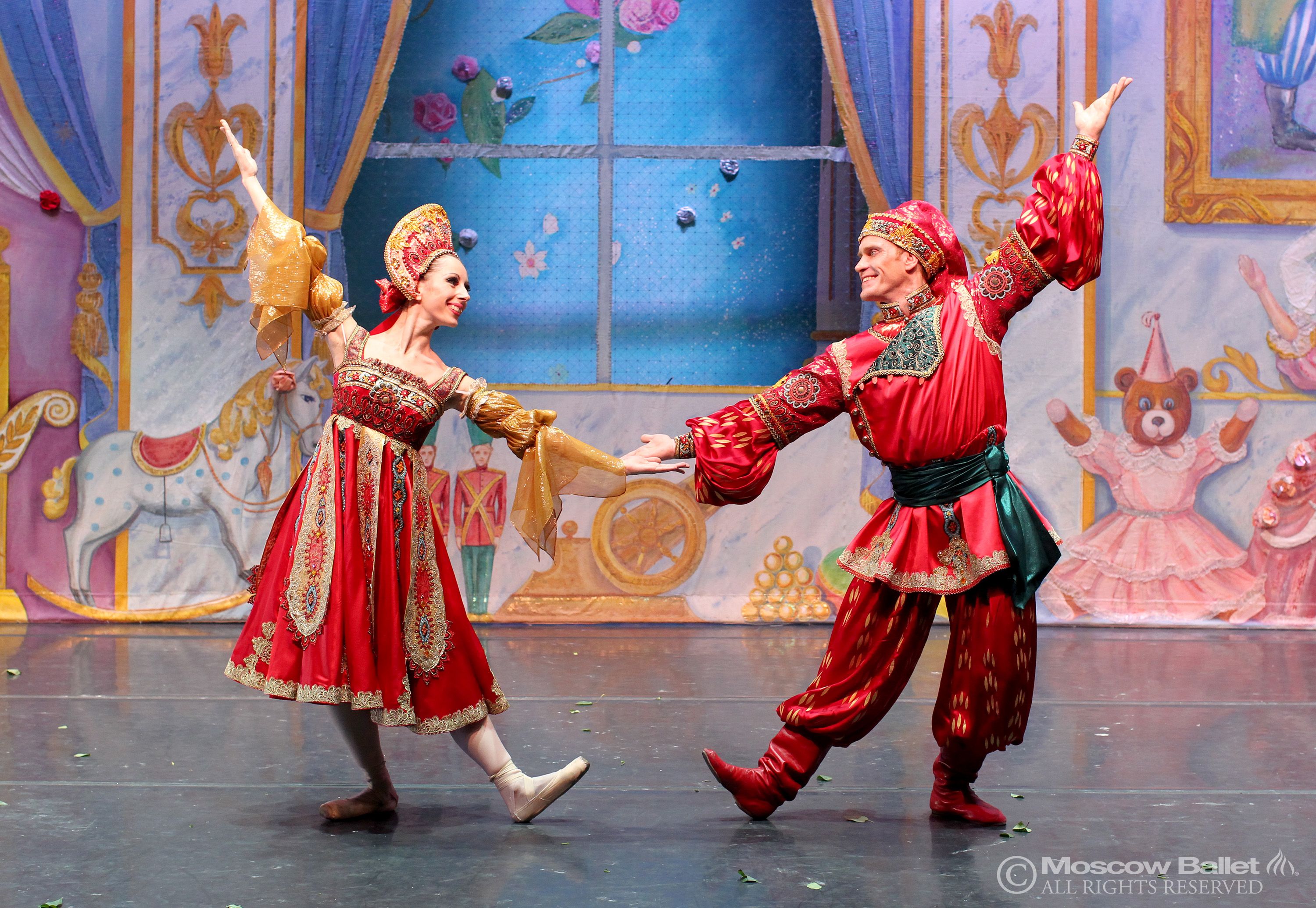 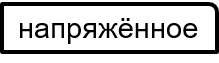 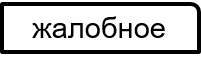 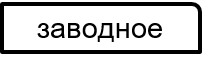 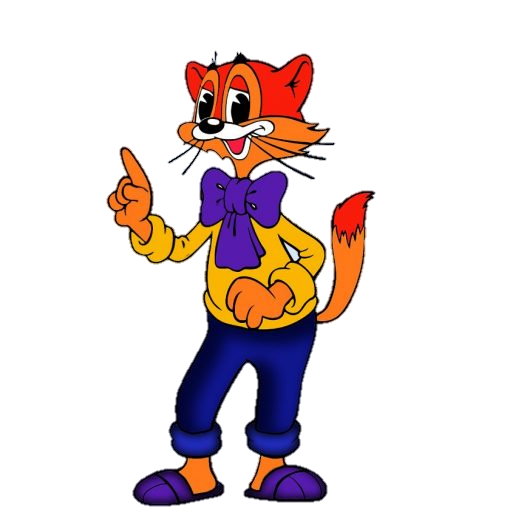 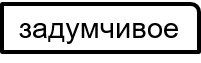 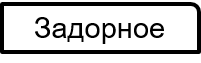 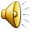 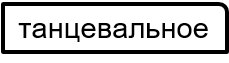 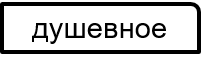 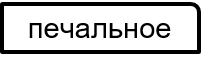 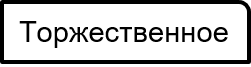 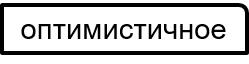 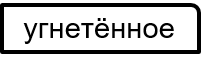 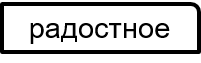 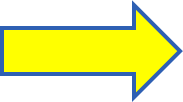 Спасибо за работу! Вы хорошо потрудились и получаете конверт!
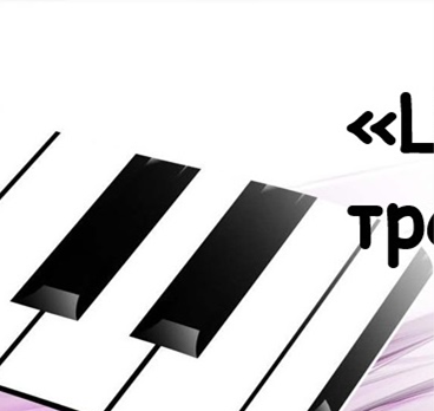 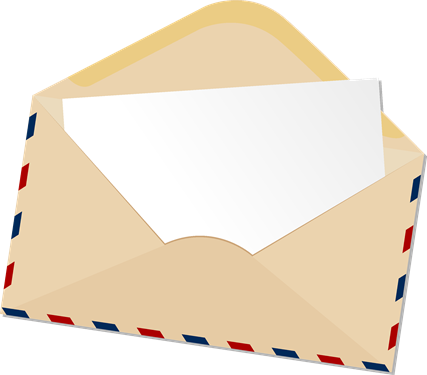 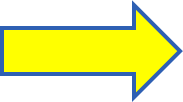 [Speaker Notes: Спасибо за работу! Ты получаешь конверт!]
Как здорово! Вы прошли вторую станцию «Леопольд»! И у вас есть уже 2 конверта! Так держать! Нажмите на домик для перехода к  карте, чтобы начать следующую станцию.
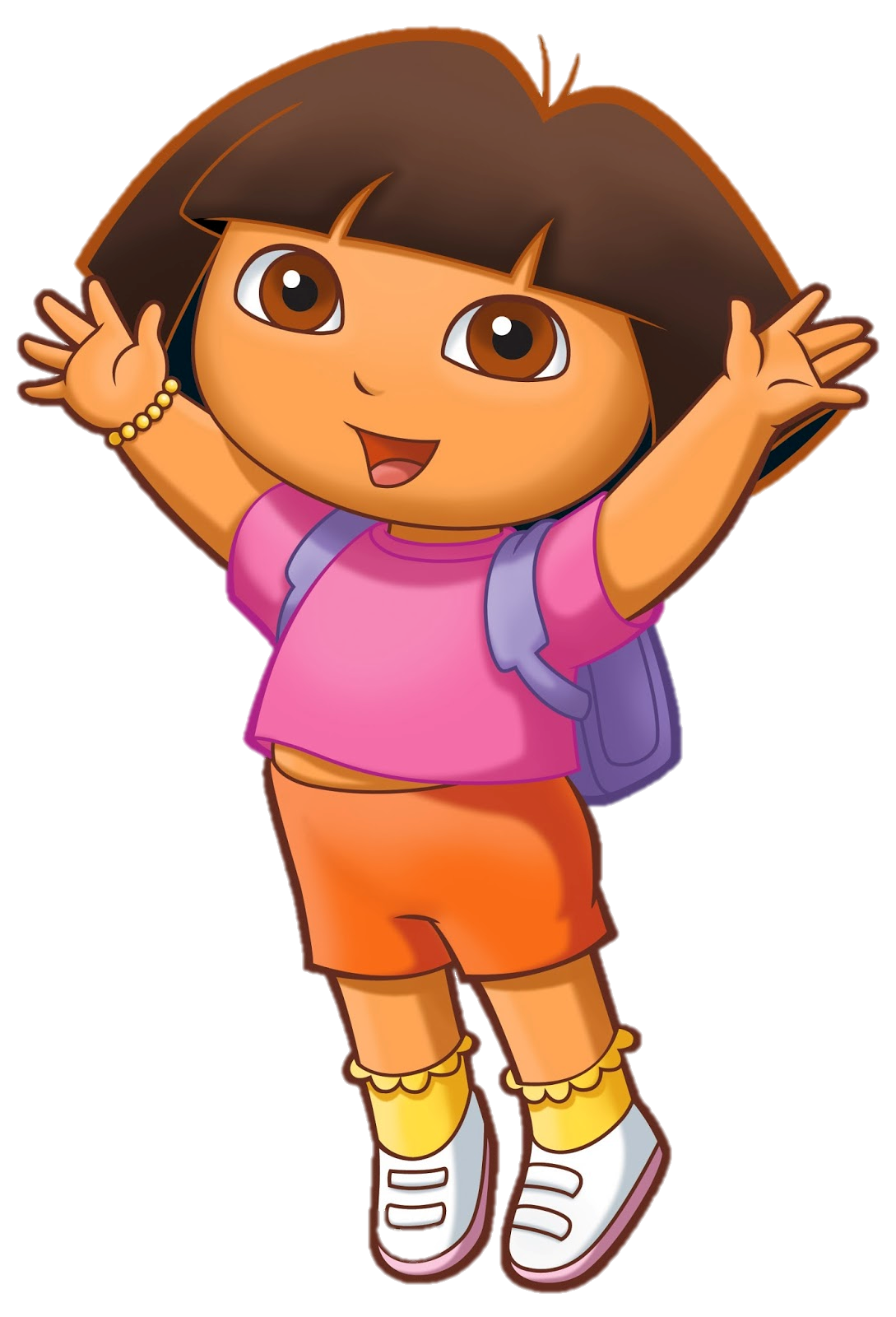 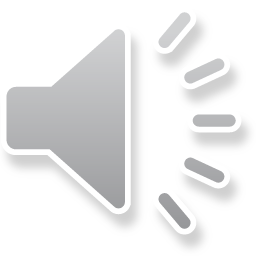 4 Станция «Карлсон, который живёт на крыше»
Как я рад вас видеть, ребята! Поздравляю! Вы попали на блиц-викторину.
Помогите Карлсону справиться с заданием и ответить на все вопросы. Удачи!
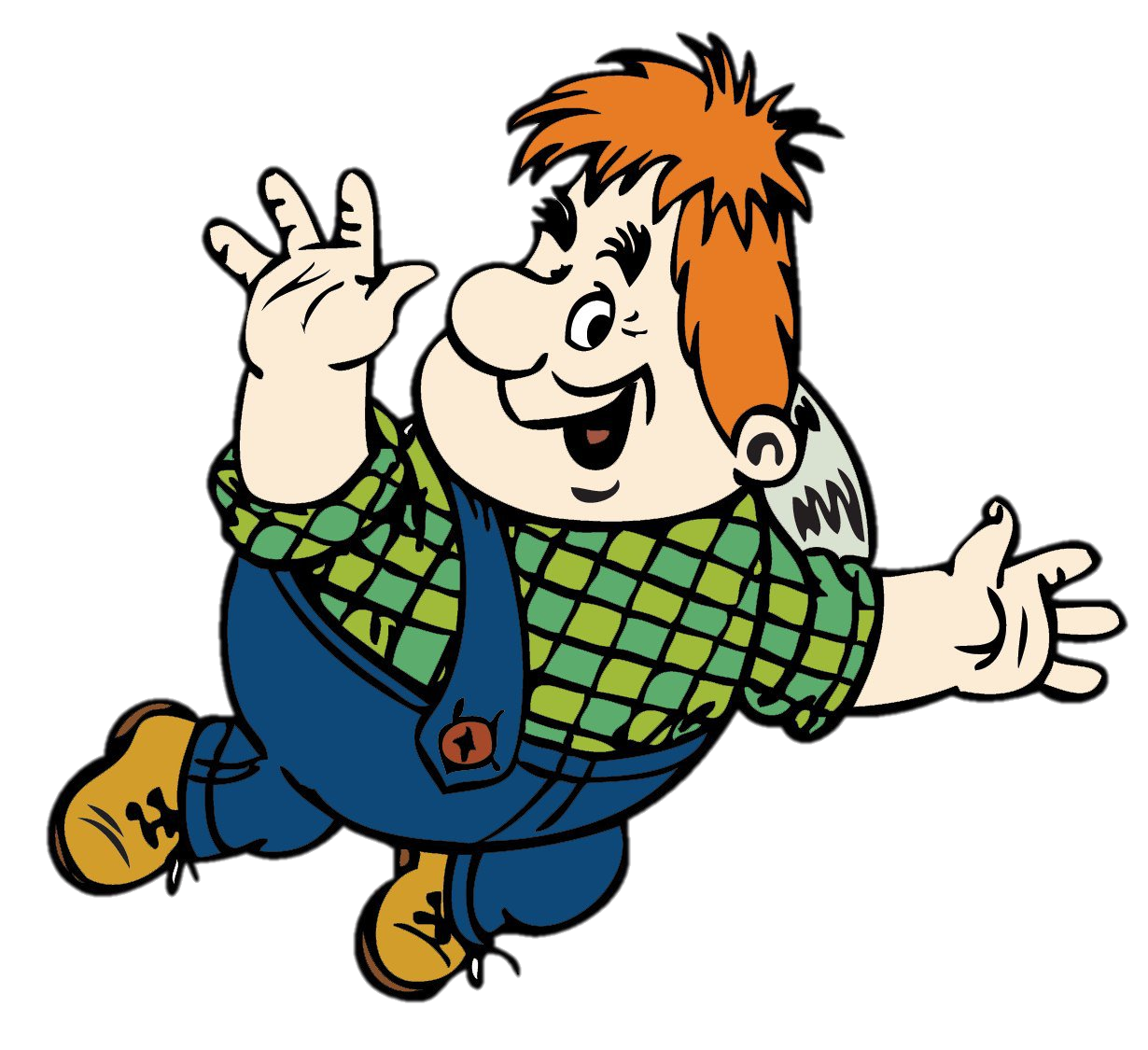 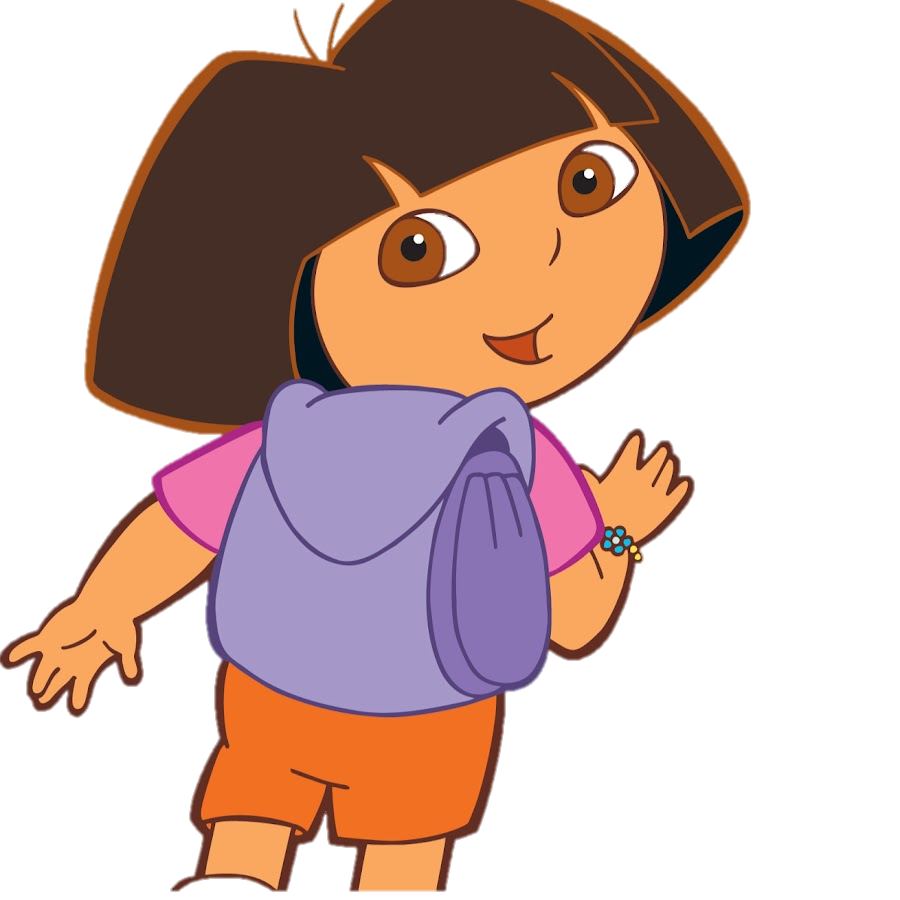 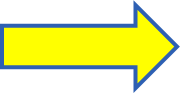 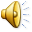 Как называется группа людей, играющая на музыкальных инструментах?
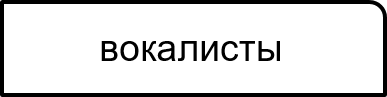 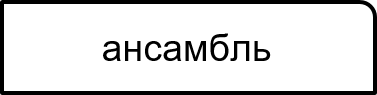 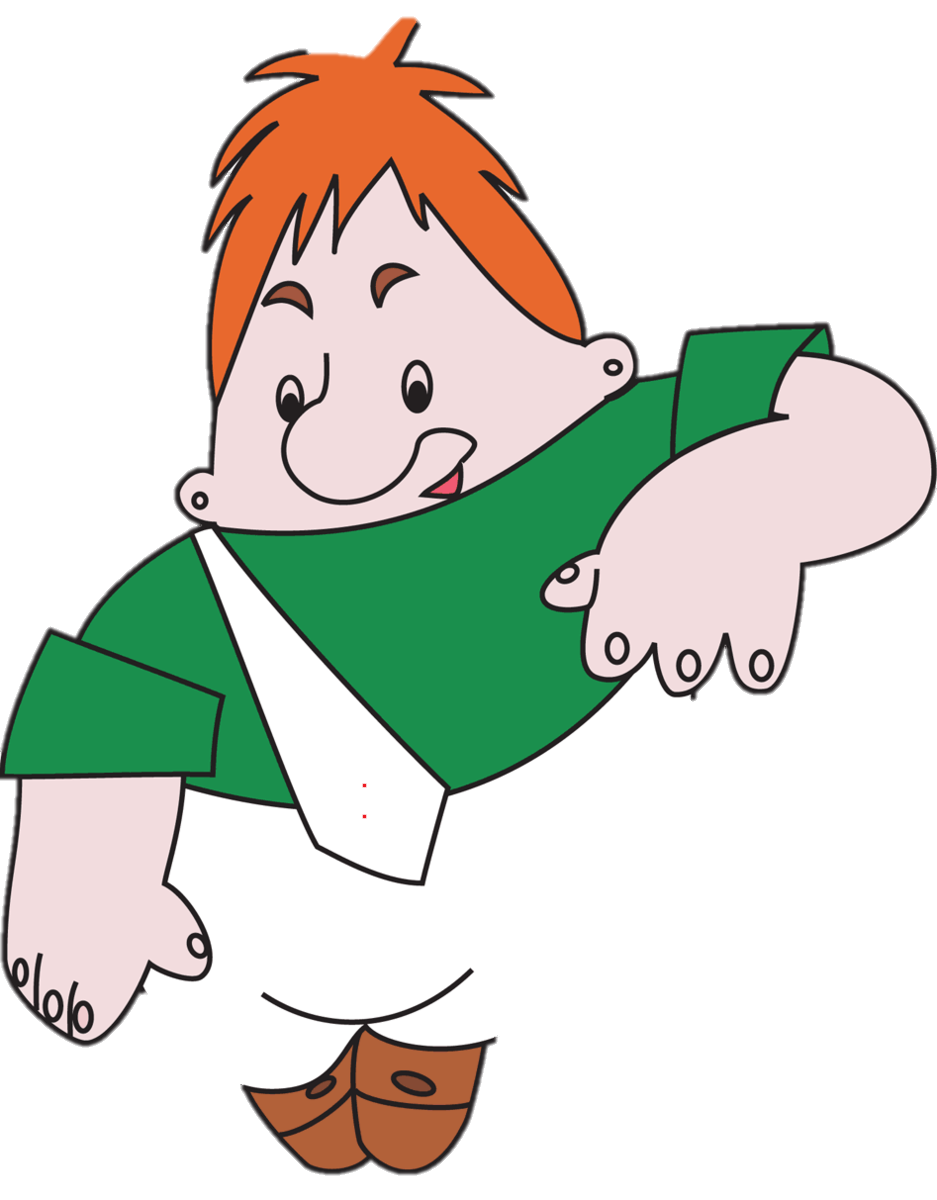 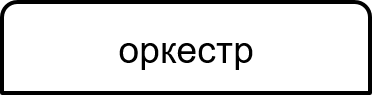 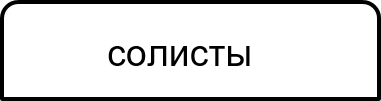 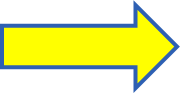 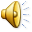 [Speaker Notes: ансамбль]
Кто является главным в оркестре?
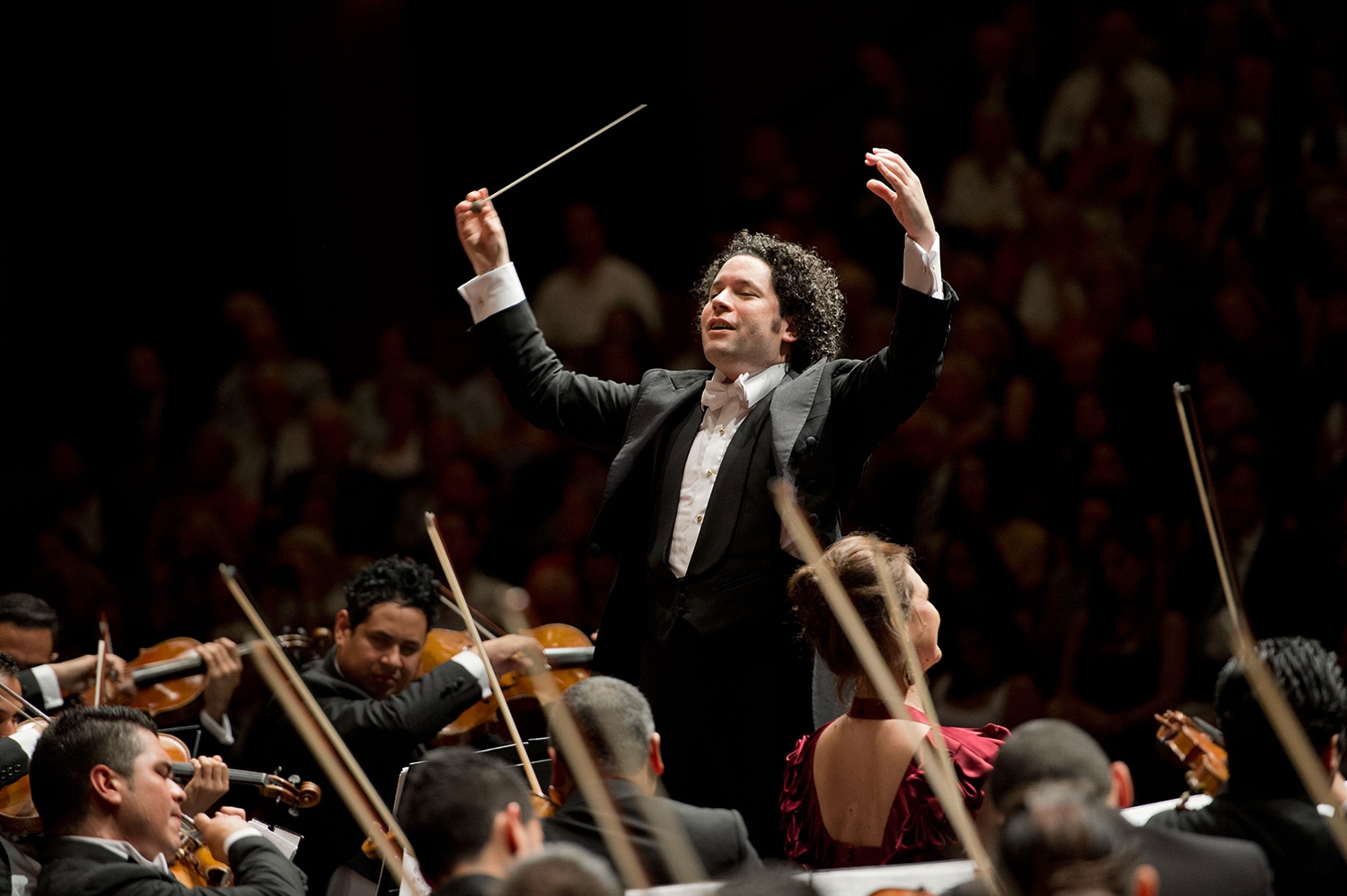 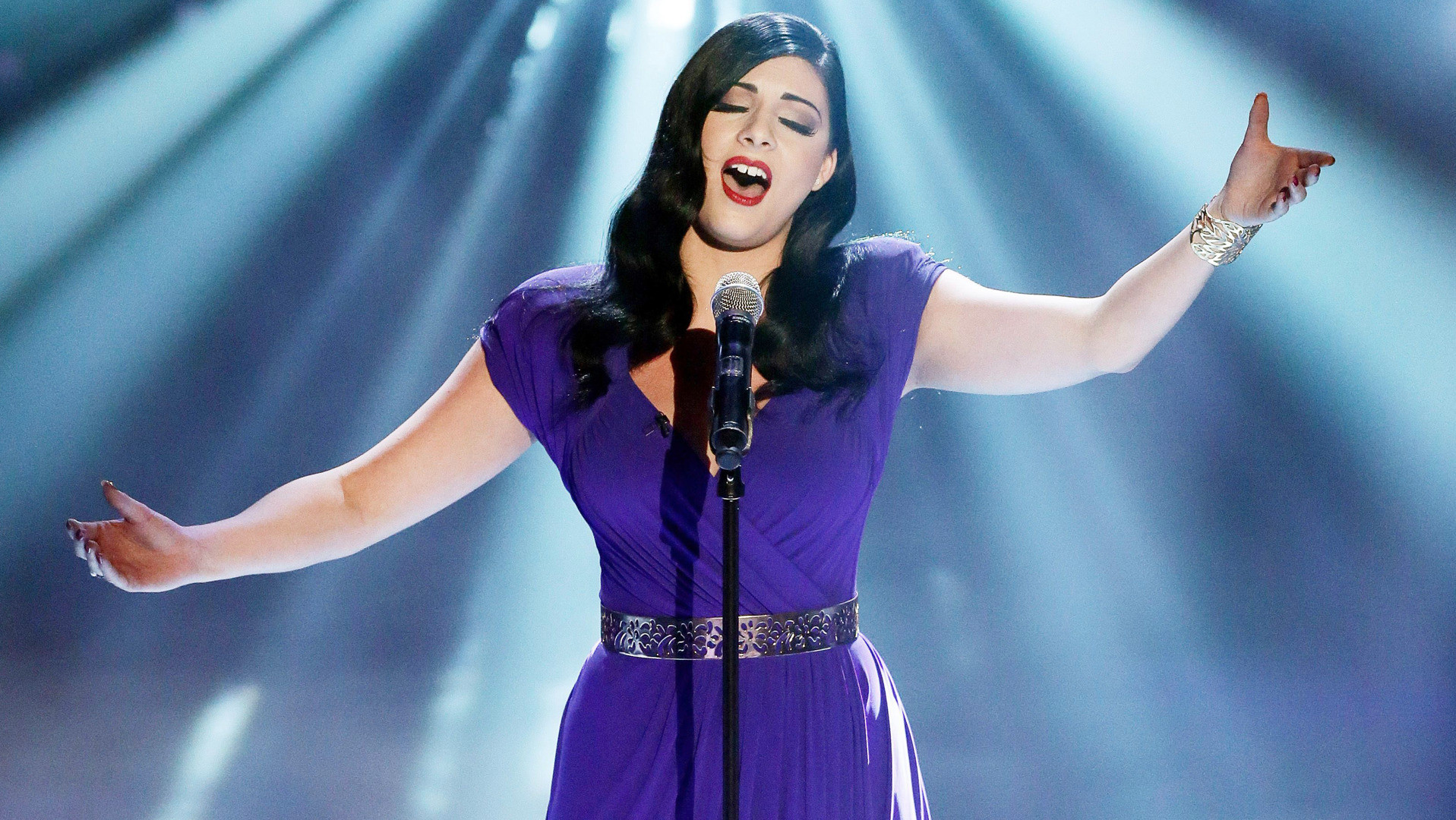 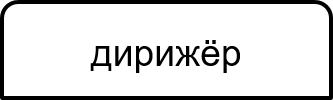 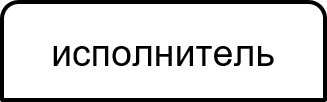 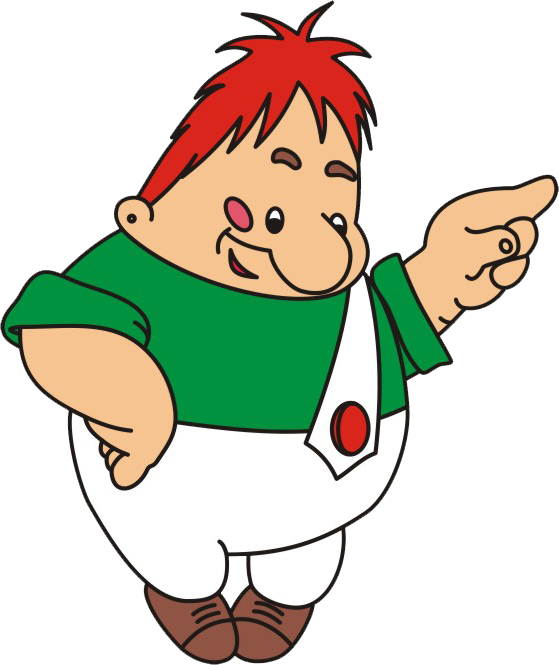 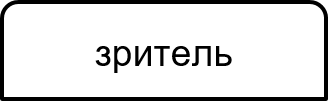 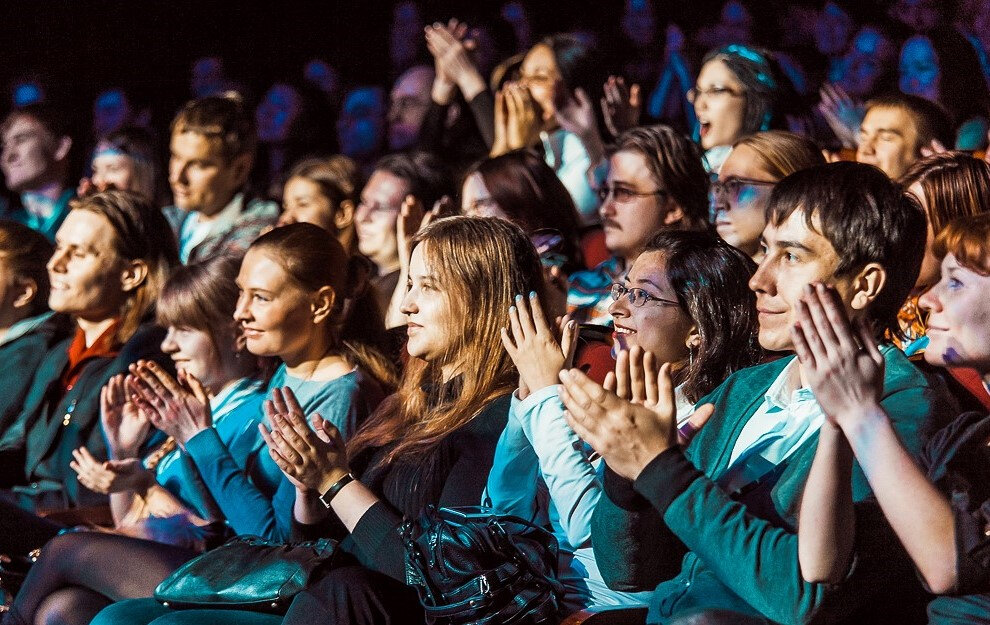 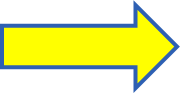 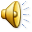 Как называется произведение, которое мама поёт засыпающему ребёнку?
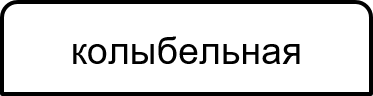 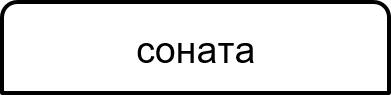 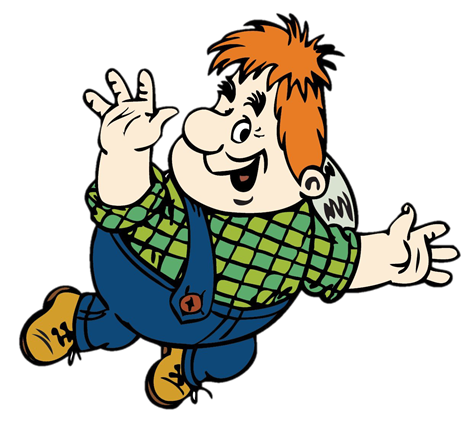 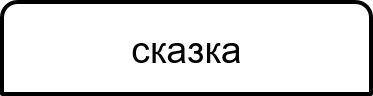 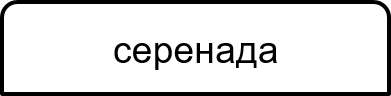 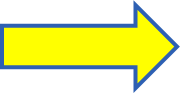 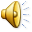 [Speaker Notes: опера]
Как называют человека, который пишет музыку?
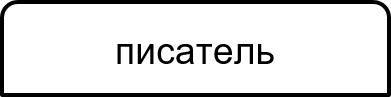 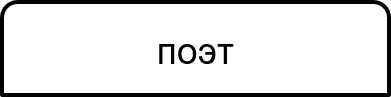 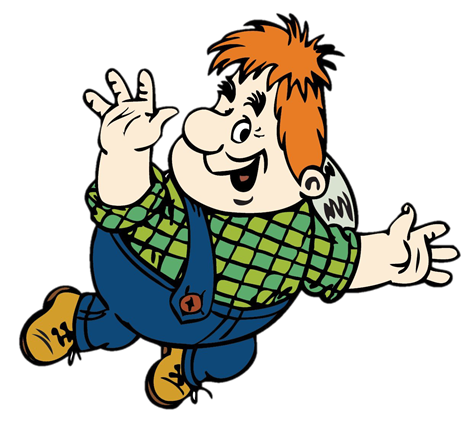 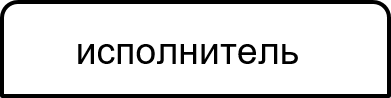 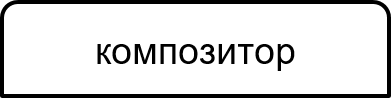 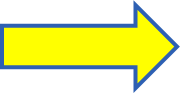 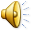 [Speaker Notes: исполнитель]
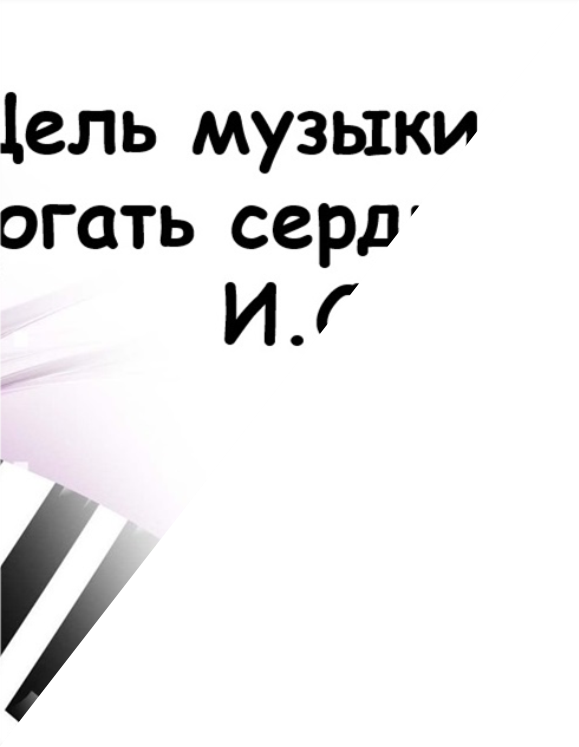 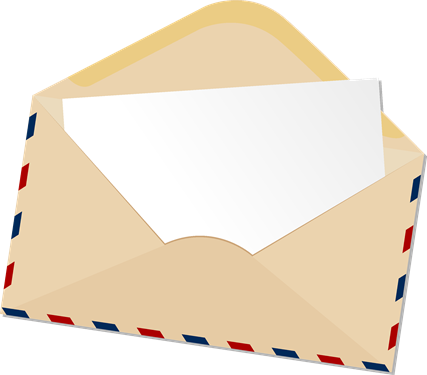 Молодцы! Вы хорошо постарались! Получите конверт!
Поздравляем! Вы прошли  станцию «Карлсон, который  живёт на крыше»! И  вы получаете 3 конверт! Не забудьте забрать часть пазла!

Нажмите на домик для перехода к карте станций.
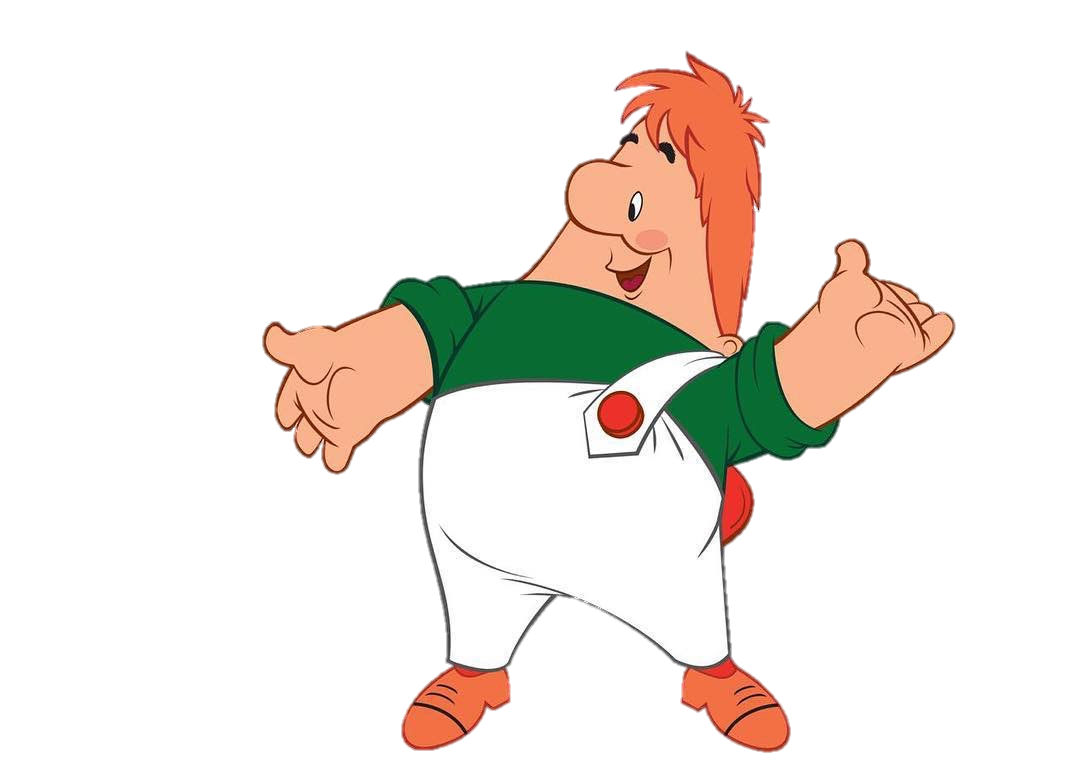 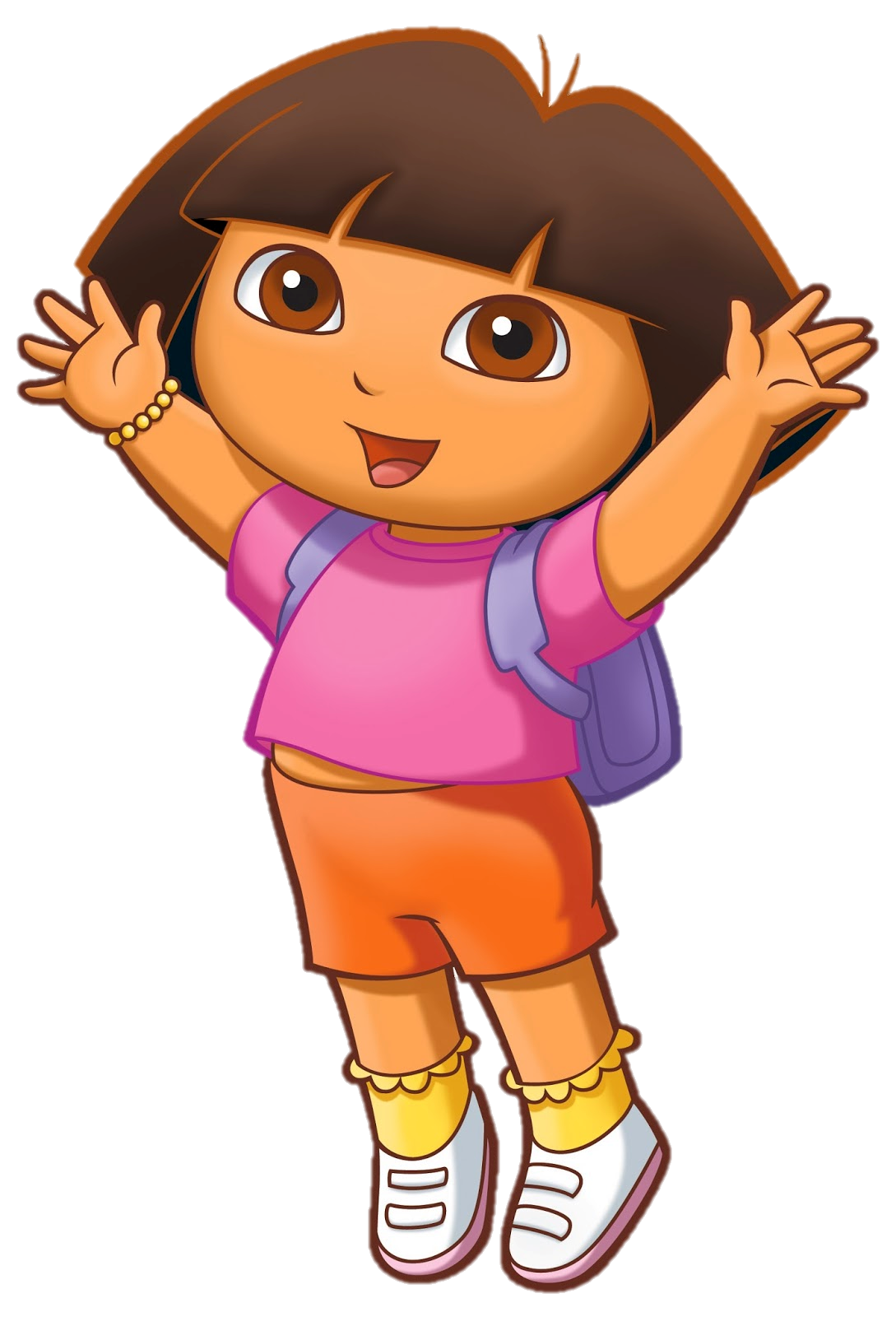 5 Станция «Вини-Пух и друзья»
Здравствуйте ребята! Добро пожаловать на танцевальную станцию. Нажмите на стрелочку для перехода к следующему слайду.
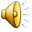 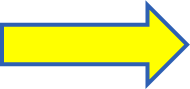 Сегодня мы с Пятачком идём в гости на День Рождения к ослику Иа. Но не можем же мы прийти без подарка?! Что же нам подарить?
Может споём и станцуем? А вы нам поможете! 
Нажмите на стрелочку для перехода к весёлой песенке.
Прежде чем перейти к заданию, внимательно изучите обозначения.
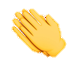 = короткий хлопок в ладоши на каждый счёт
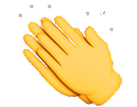 = длинный хлопок в ладоши на раз - и
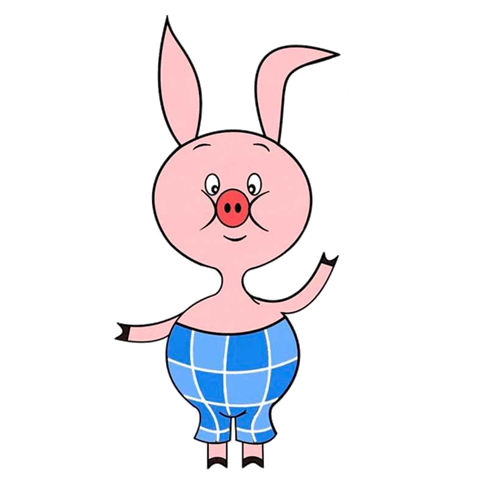 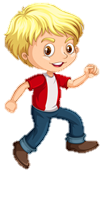 = короткий притоп на каждый счёт
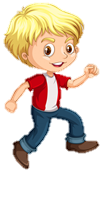 = длинный притоп на раз - и
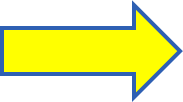 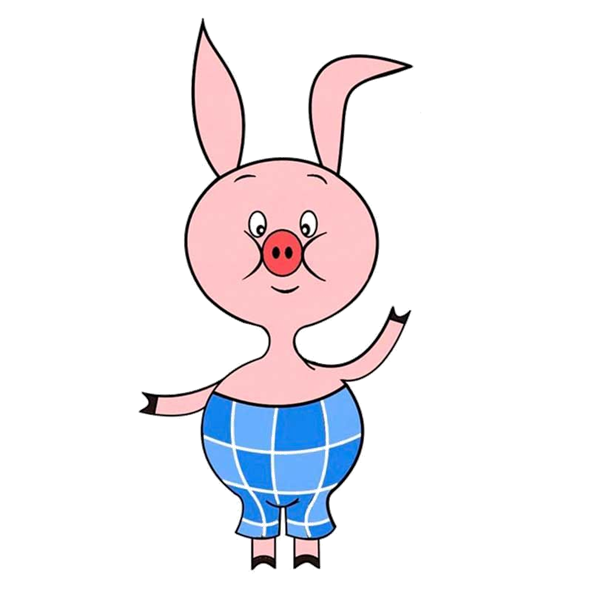 Собрались мы здесь не зря, Музыканты ты и я.
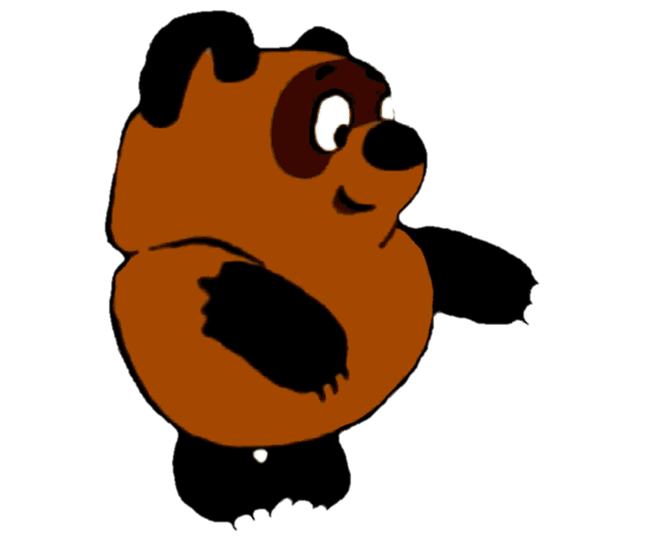 Мы оркестр начинаем, на ладошках поиграем
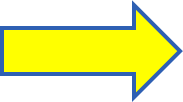 Хлоп,
Хлоп,
Хлоп,
Хлоп,
Хлоп,
Хлоп,
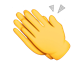 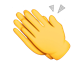 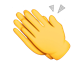 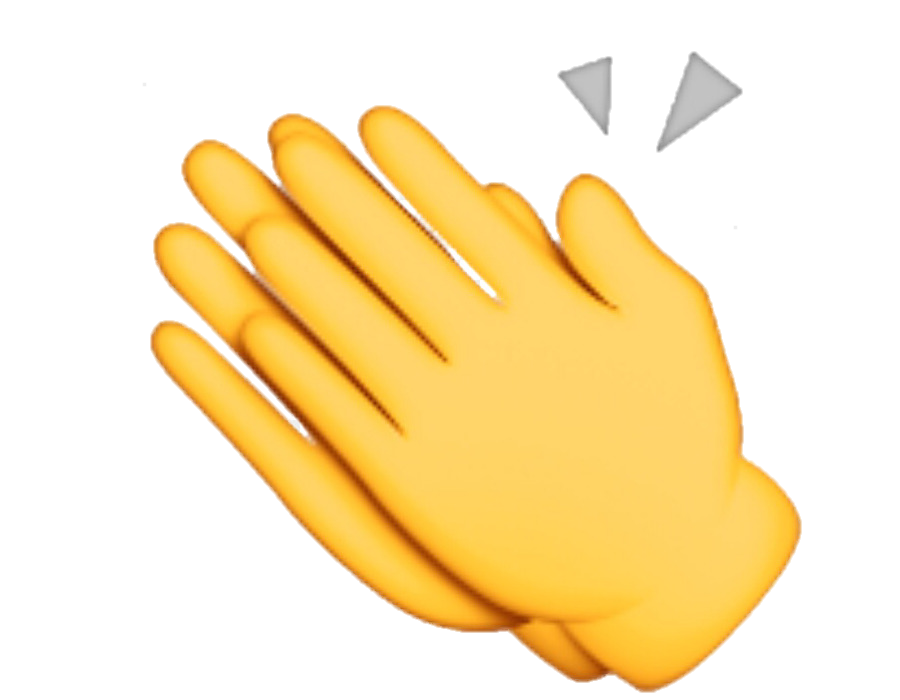 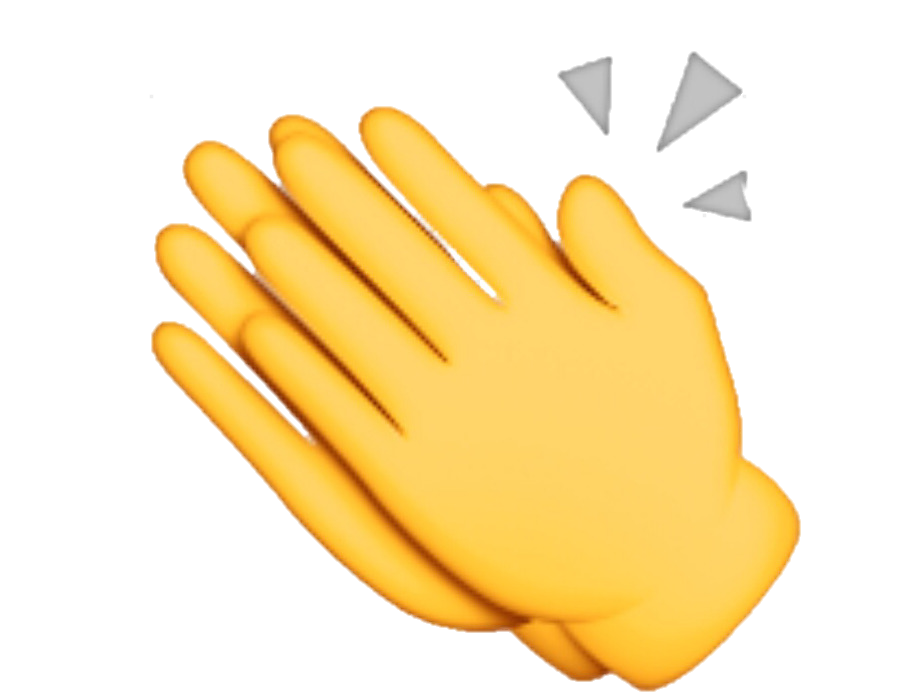 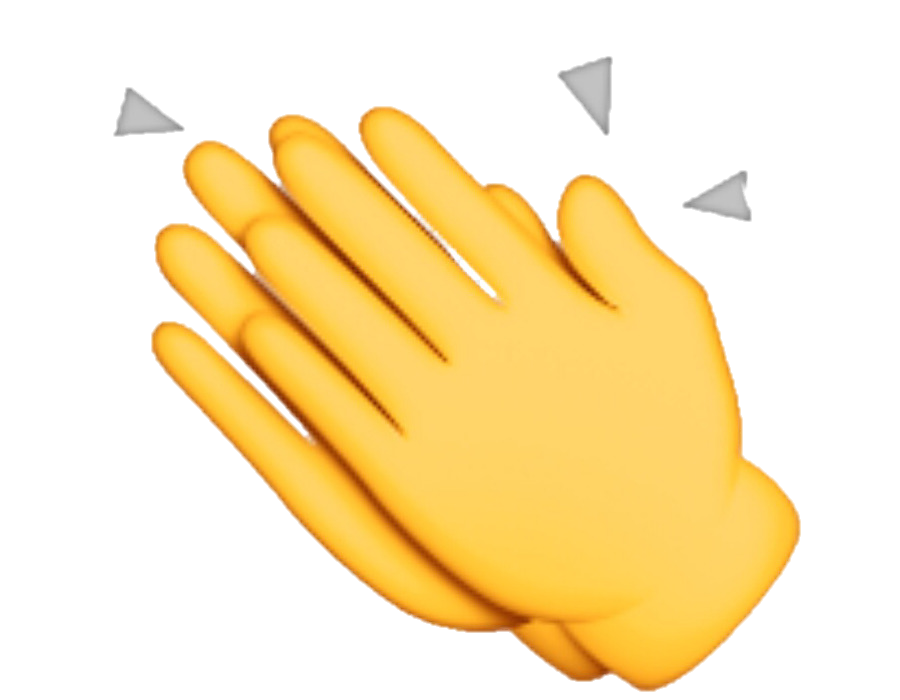 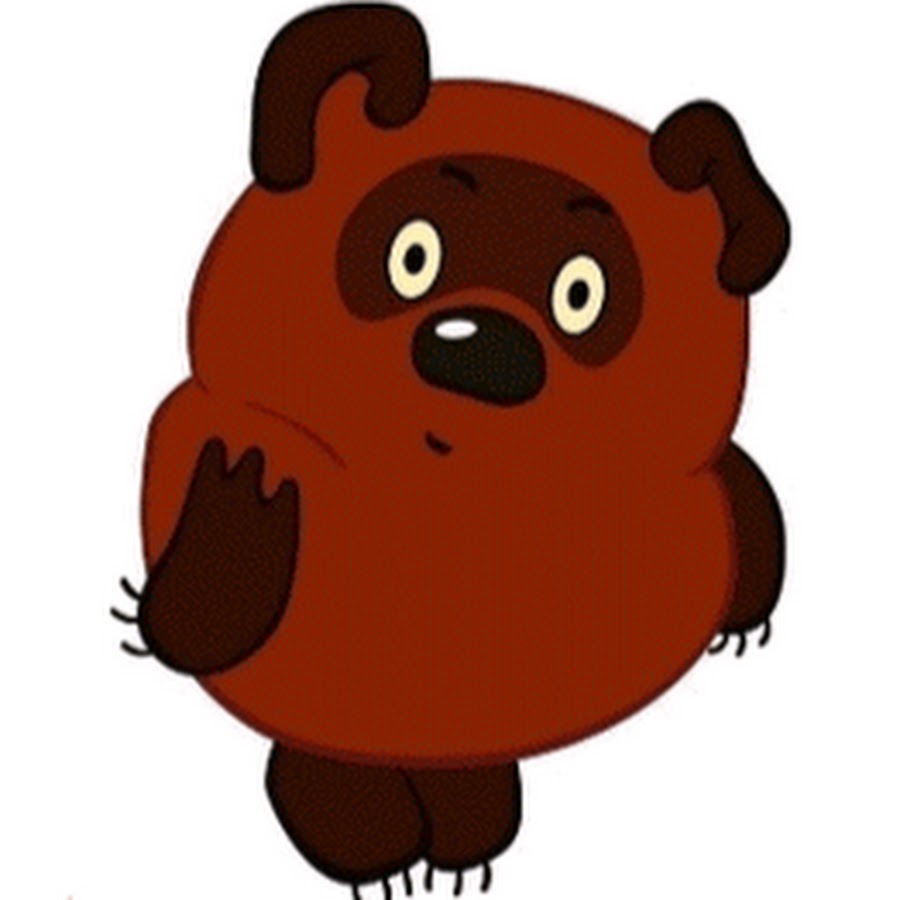 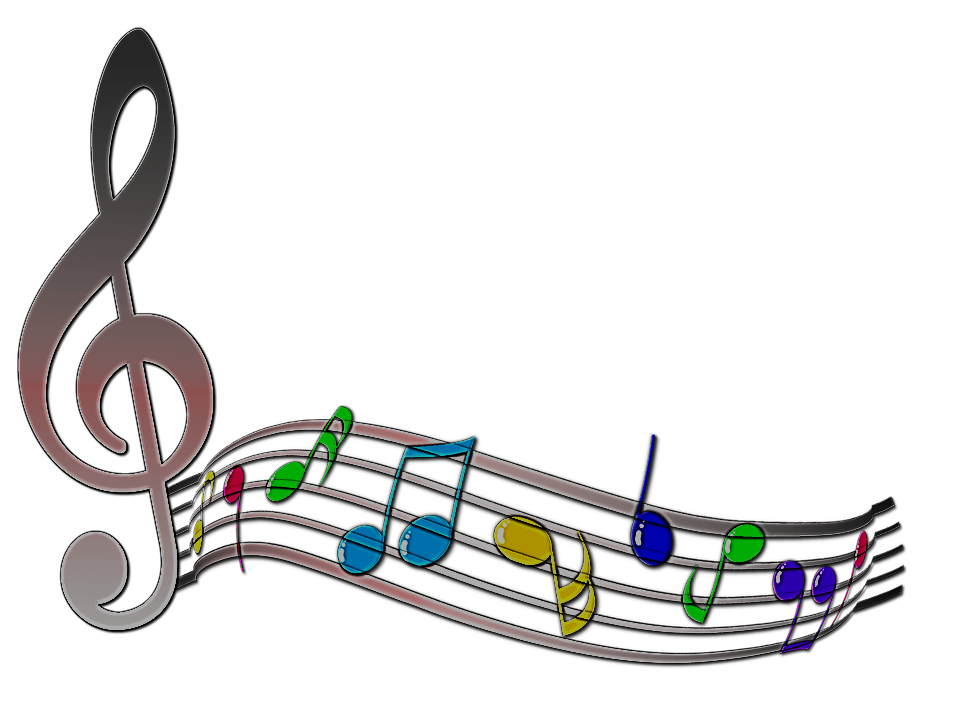 Хлоп - Хлоп
Хлоп - Хлоп
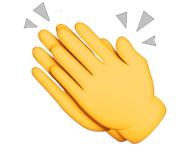 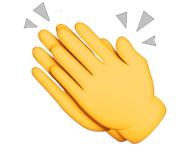 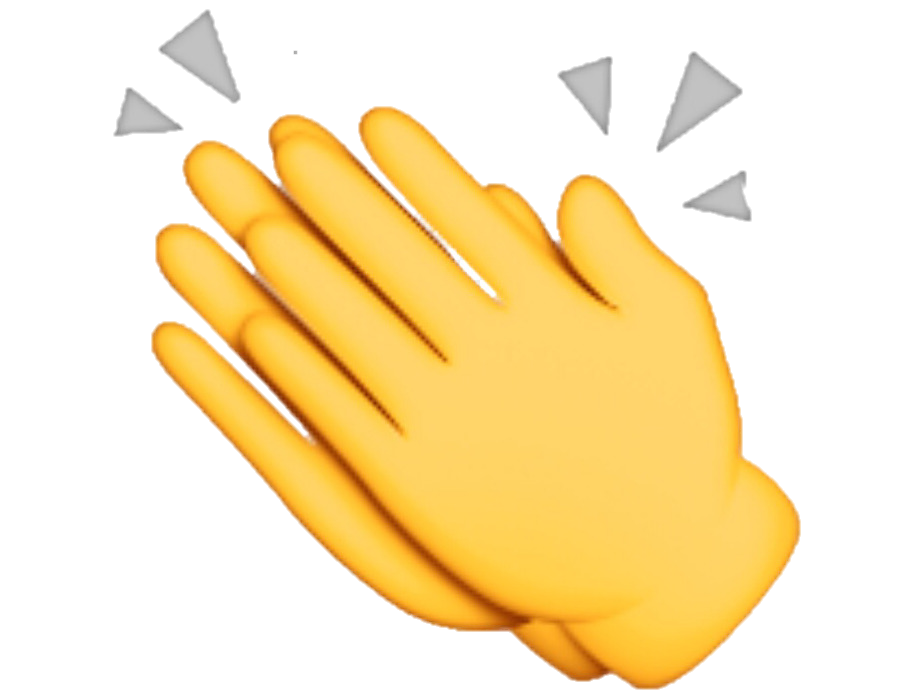 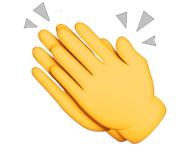 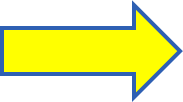 [Speaker Notes: Хлоп, хлоп, хлоп]
Хлоп,
Хлоп,
Хлоп,
Хлоп,
Хлоп,
Хлоп,
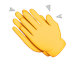 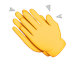 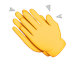 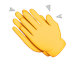 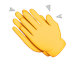 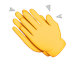 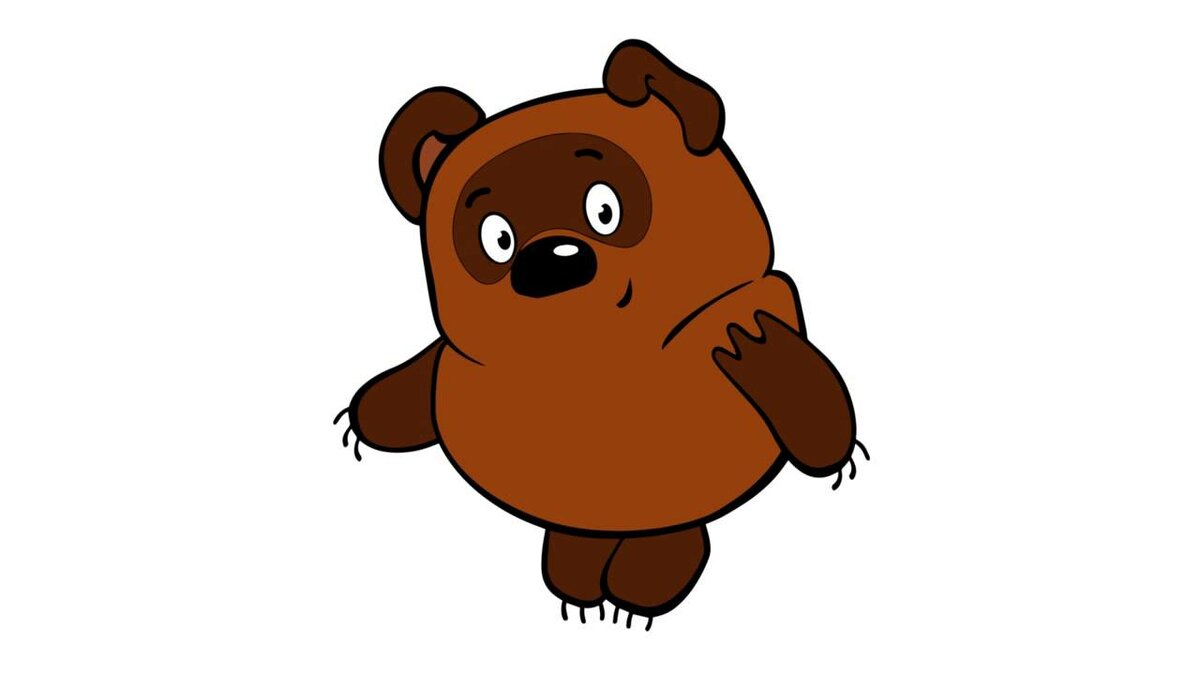 Хлоп - Хлоп
Хлоп - Хлоп
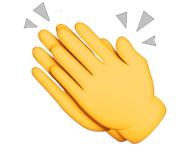 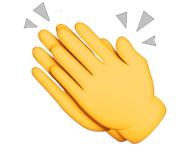 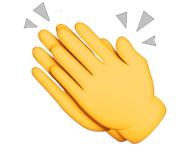 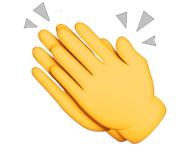 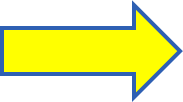 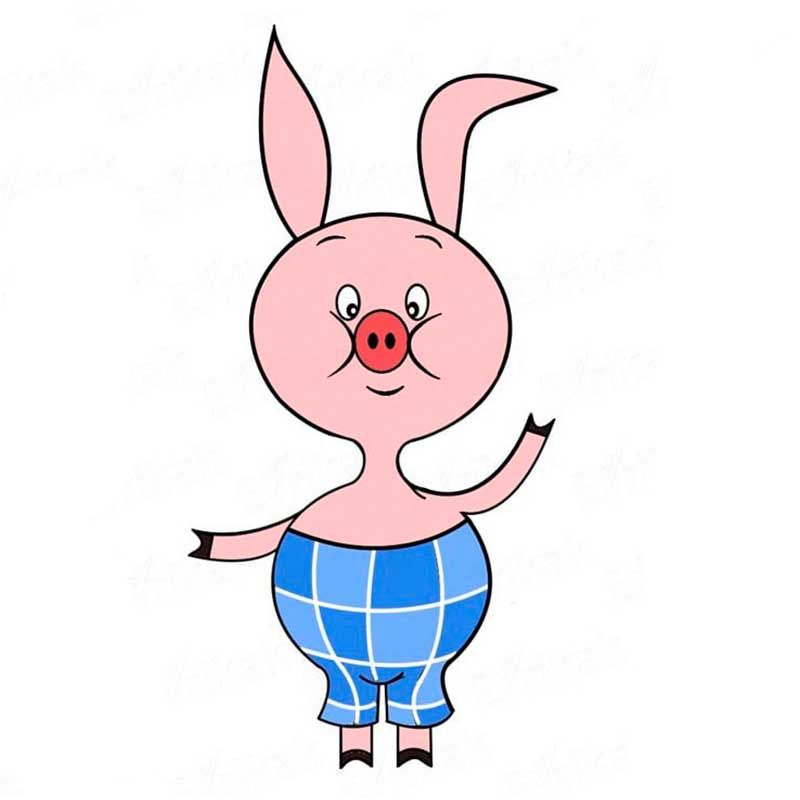 Собрались мы здесь не зря, Музыканты ты и я.
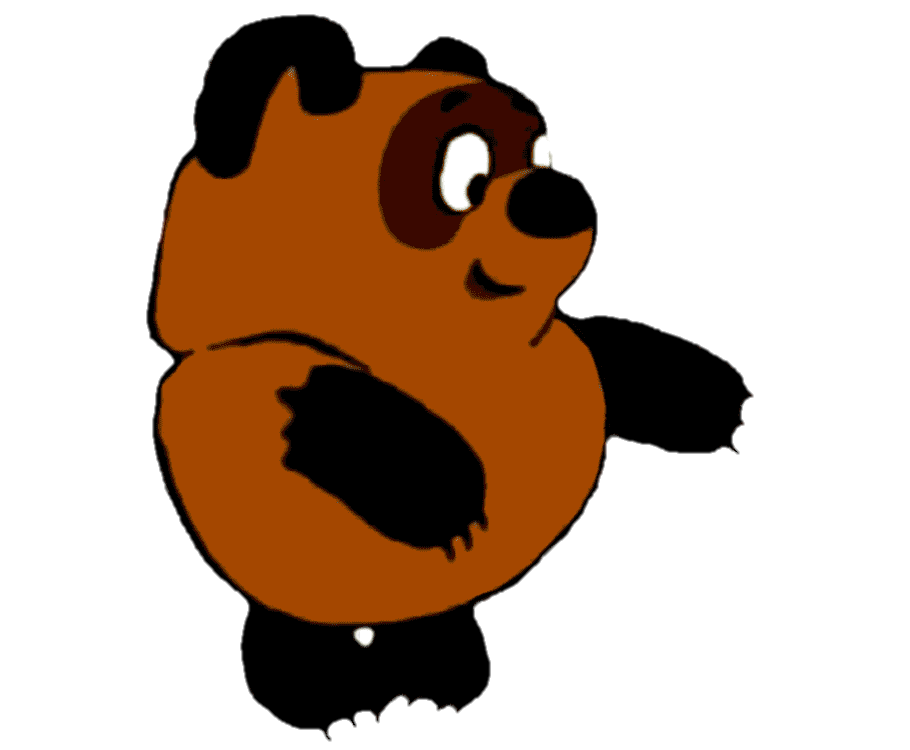 Мы оркестр продолжаем, Топать в ритм мы начинаем.
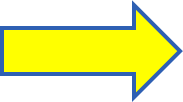 [Speaker Notes: Мы оркестр продолжаем, Топать в ритм мы начинаем.]
Топ, Топ, Топ
Топ, Топ, Топ
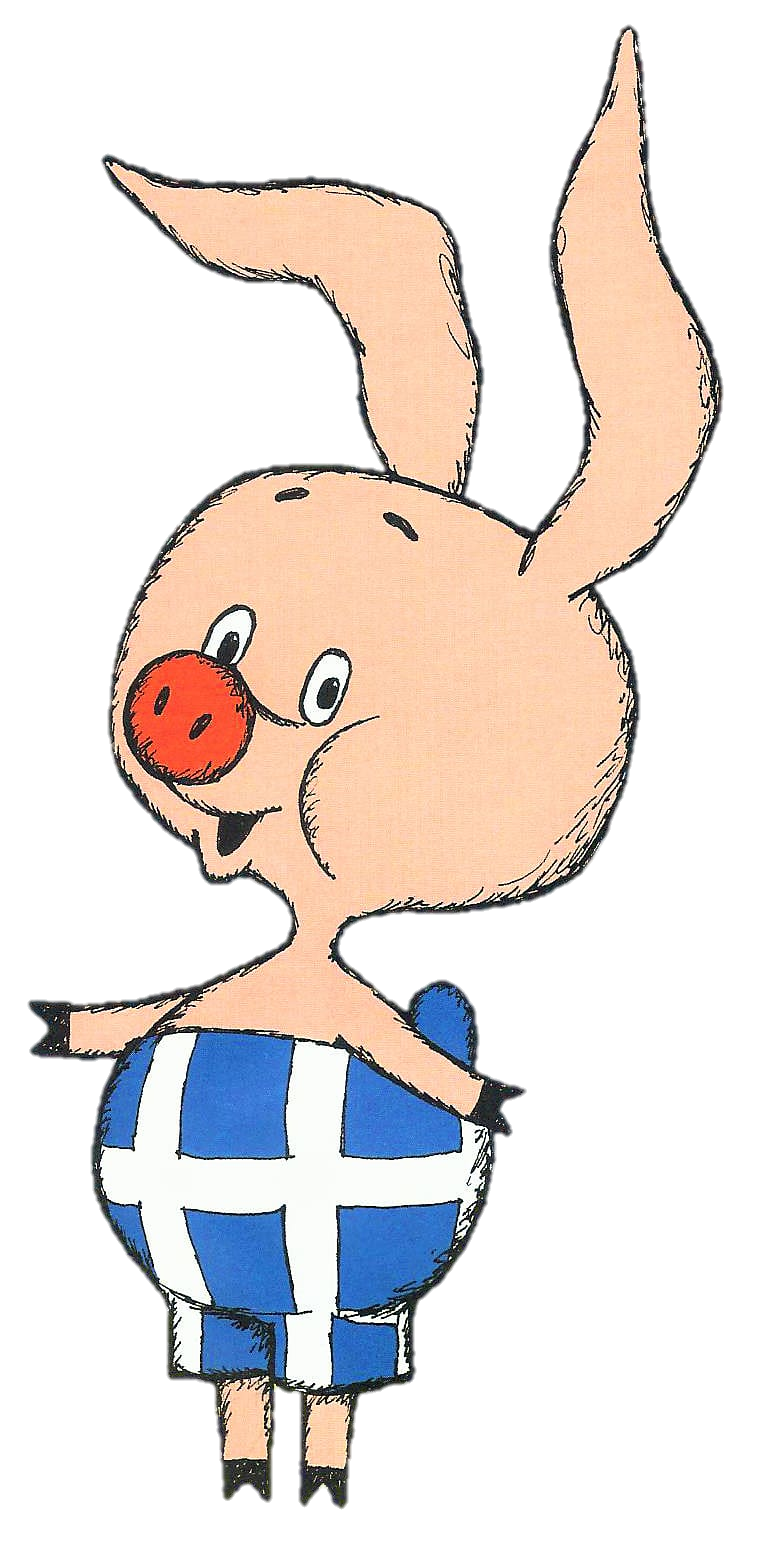 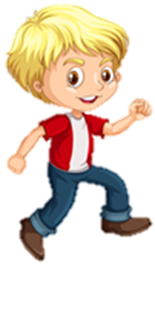 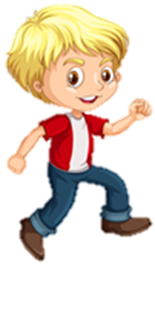 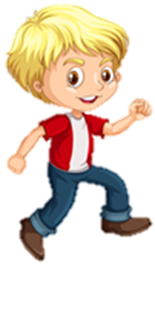 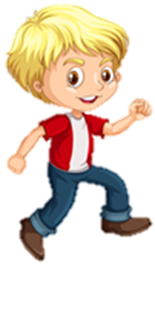 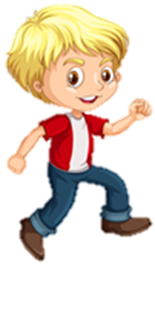 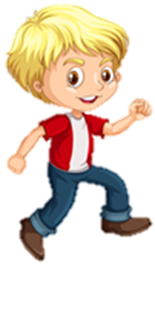 Топ - Топ
Топ - Топ
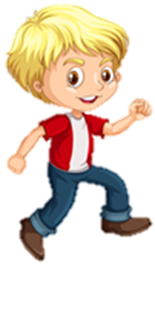 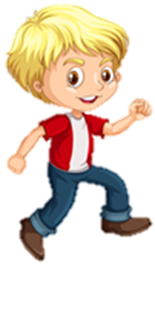 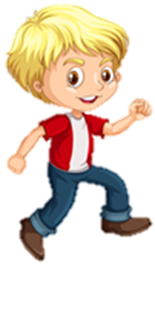 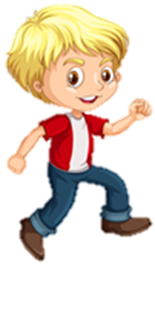 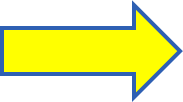 [Speaker Notes: Топ - Топ]
Топ, Топ, Топ
Топ, Топ, Топ
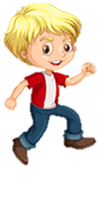 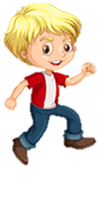 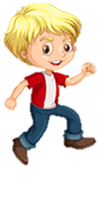 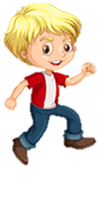 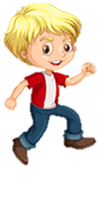 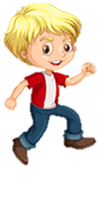 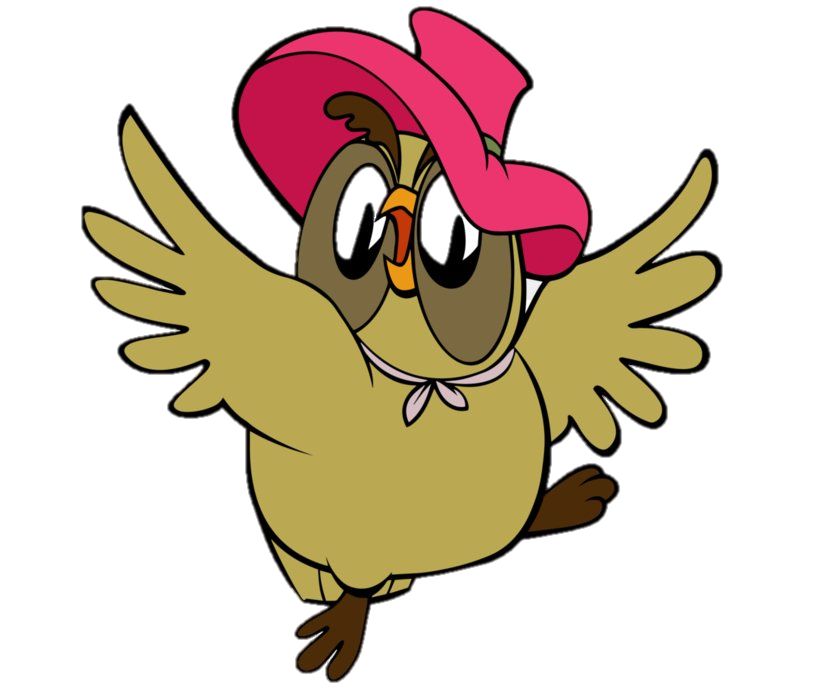 Топ - Топ
Топ - Топ
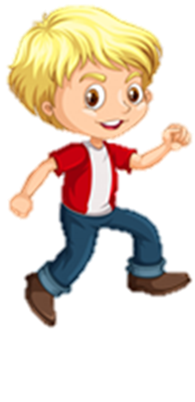 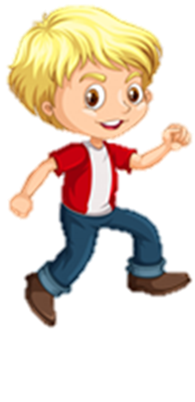 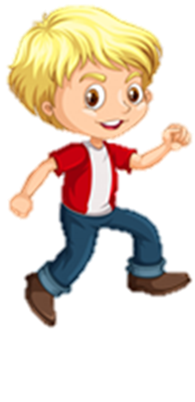 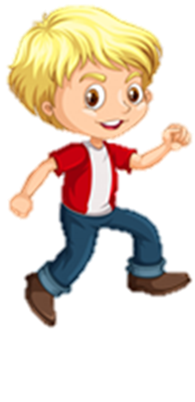 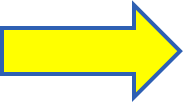 Собрались мы здесь не зря, Музыканты ты и я.
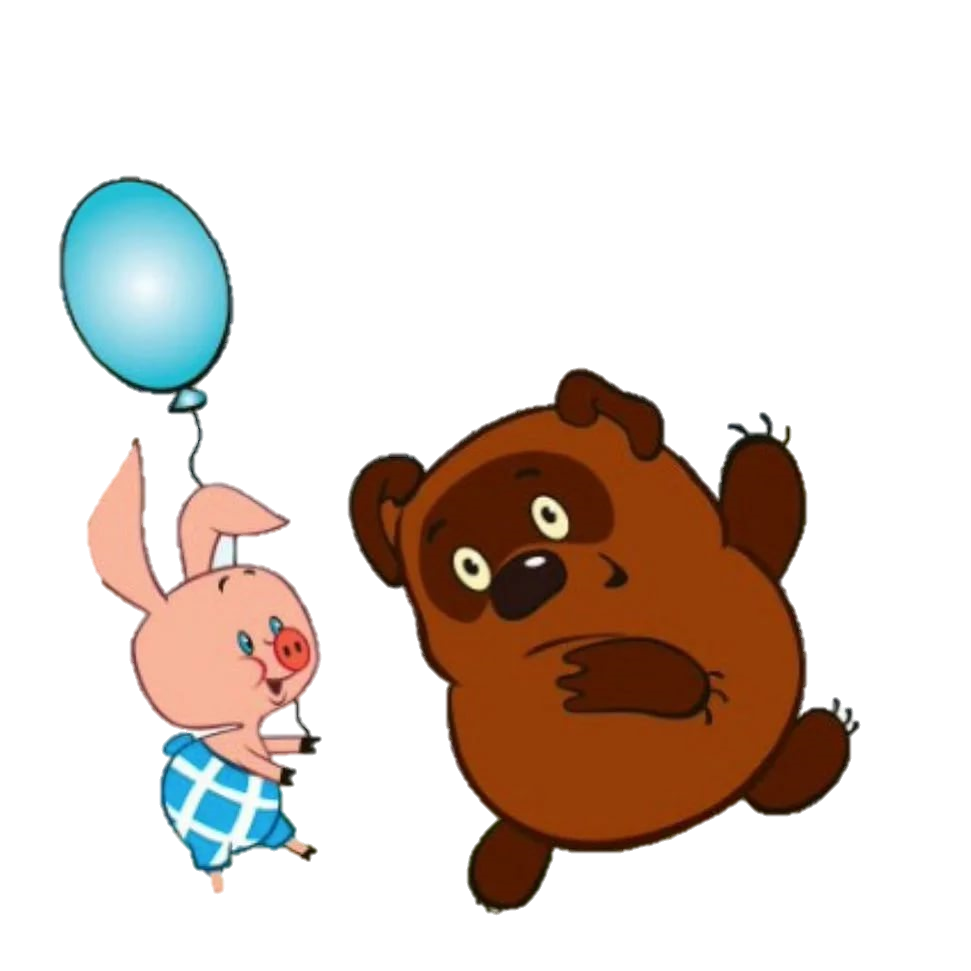 Мы задачу усложняем, ХЛОП и ТОП соединяем.
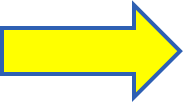 Хлоп, Хлоп, Хлоп
Топ, Топ, Топ
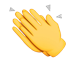 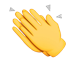 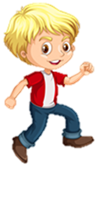 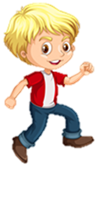 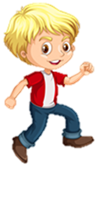 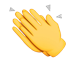 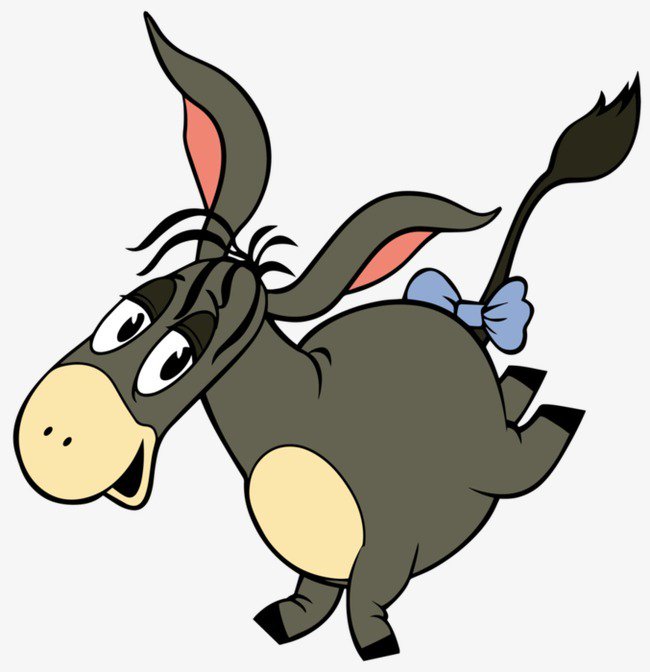 Топ - Топ
Хлоп - Хлоп
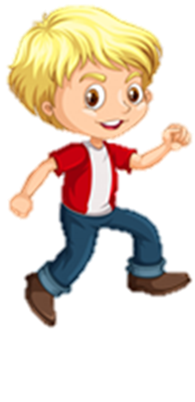 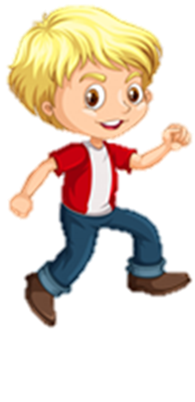 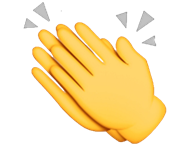 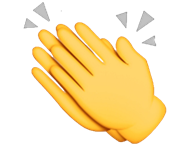 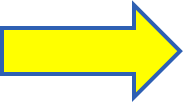 [Speaker Notes: Хлоп, Хлоп, Хлоп]
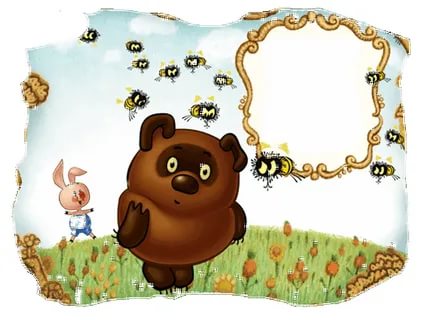 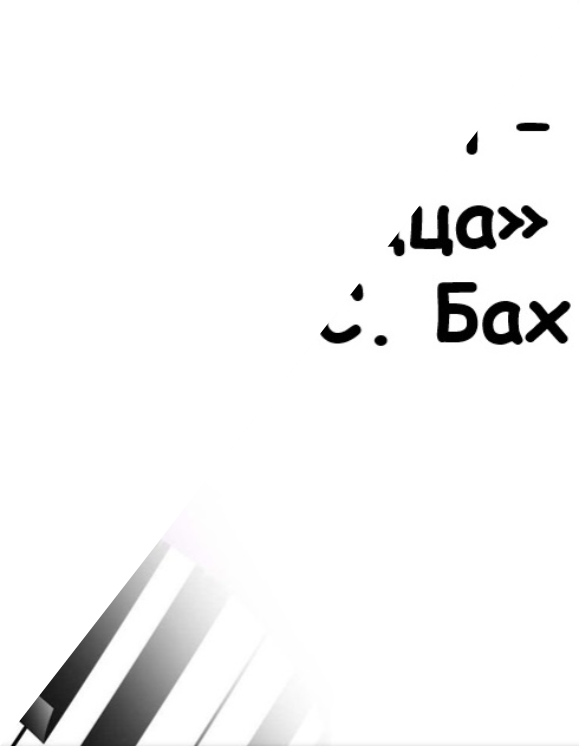 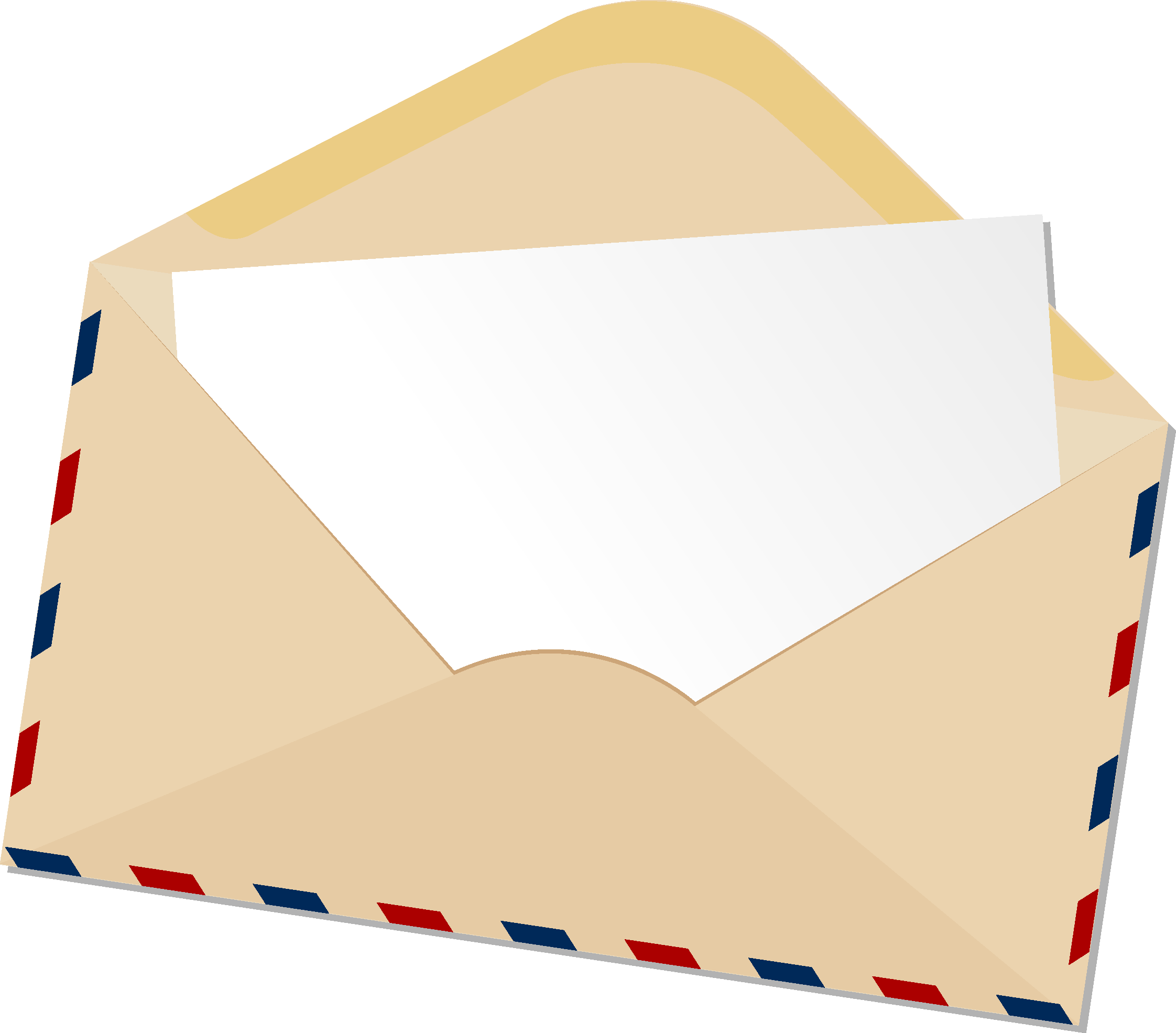 Замечательно! Вы прошли 4 станцию «Вини-Пух и друзья»! Вы собрали 4 волшебных конверта. Нажмите на конверт.
Нажмите на домик для перехода к карте станций.
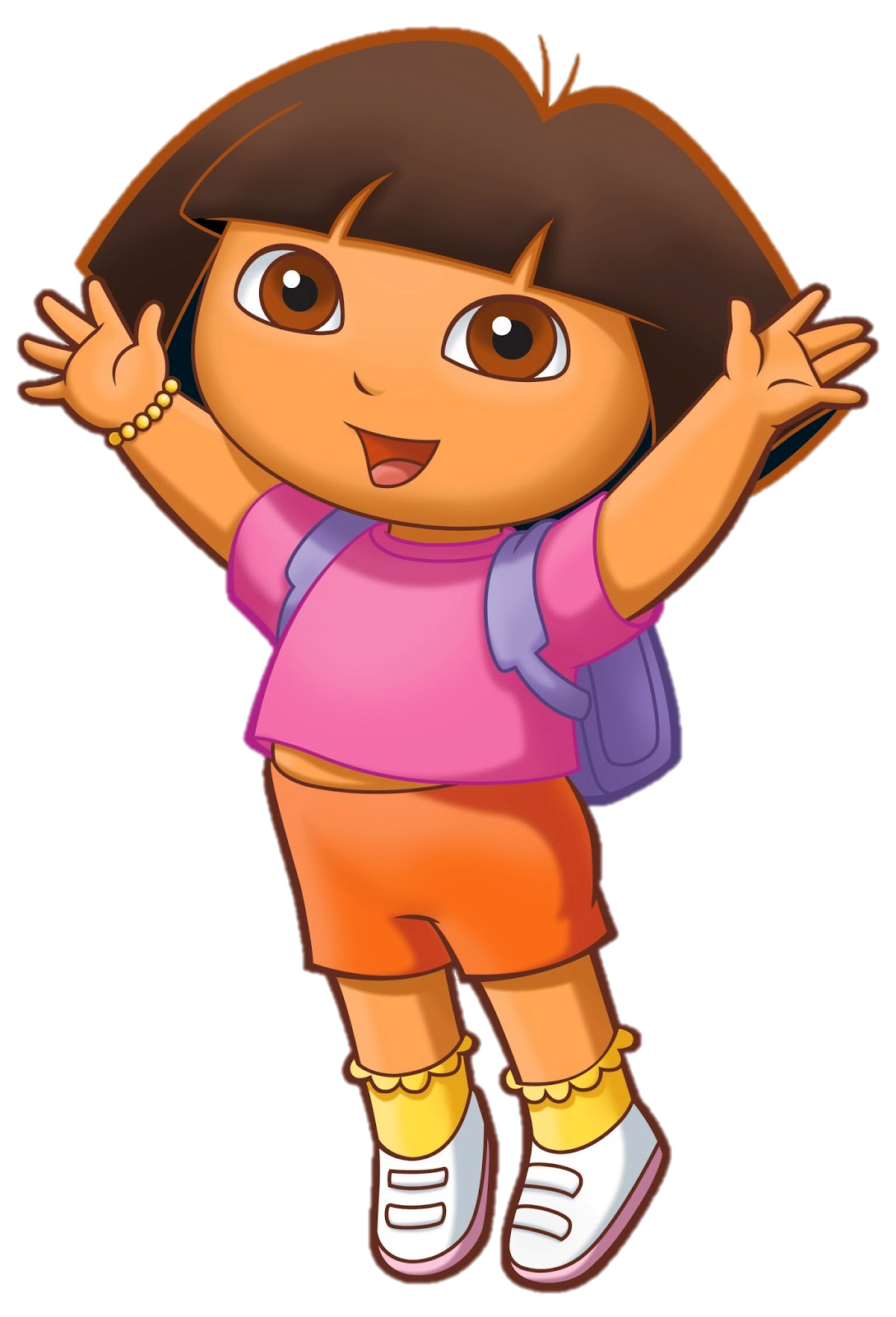 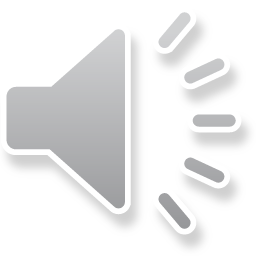 5. Станция «Бременские музыканты»
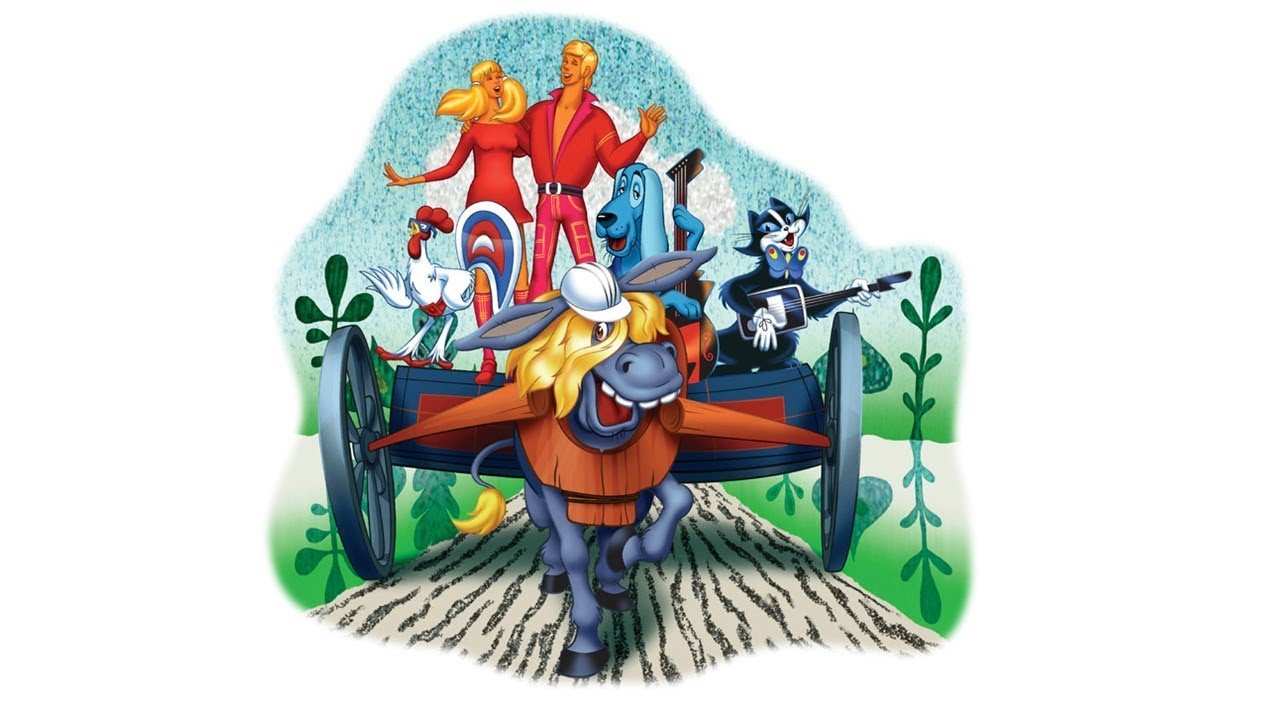 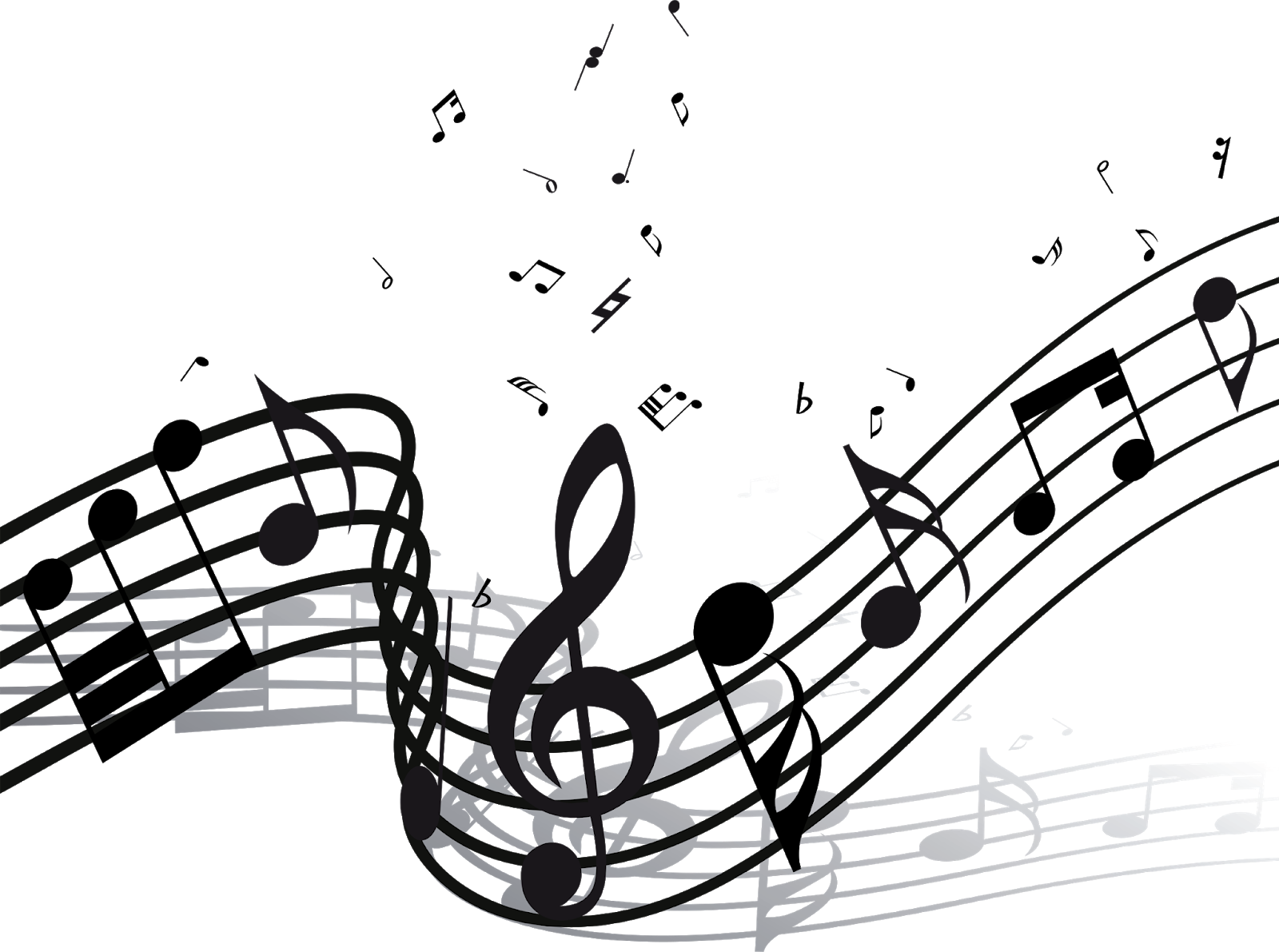 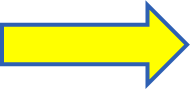 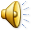 Отгадай весёлые загадки про музыкальные инструменты вместе с героями мультфильма.
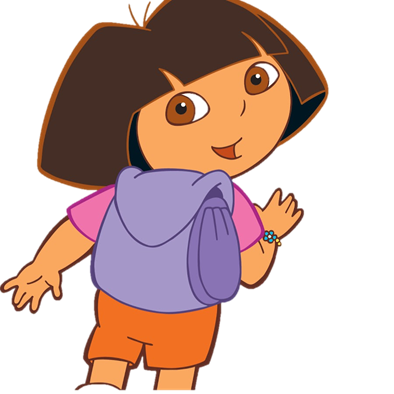 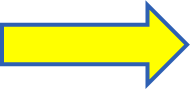 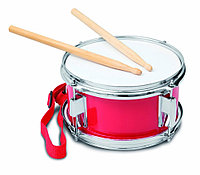 Сверху кожа, снизу тоже, В середине пусто. Бьёт его, а он гремит, В ногу всем шагать велит.
(Барабан)
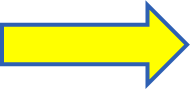 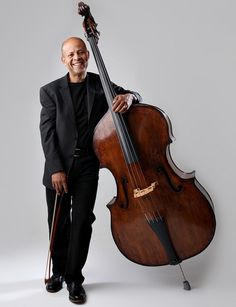 Он на скрипку чуть похож,Только в руки не возьмёшь.Для того, чтобы играть,Музыкант должен стоять.Я хочу спросить у Вас.Что же это? – ...
(Контрабас)
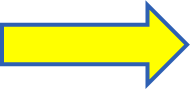 В лесу мы слышим голоса,Ребята у костра сидят,Поют и на нее глядят.Чтобы она вдруг зазвучала,Щипни струну ты для начала.А струн бывает семь иль шесть,Ее достоинств нам не счесть.Всем под нее легко поется,Скажите, как она зовется?
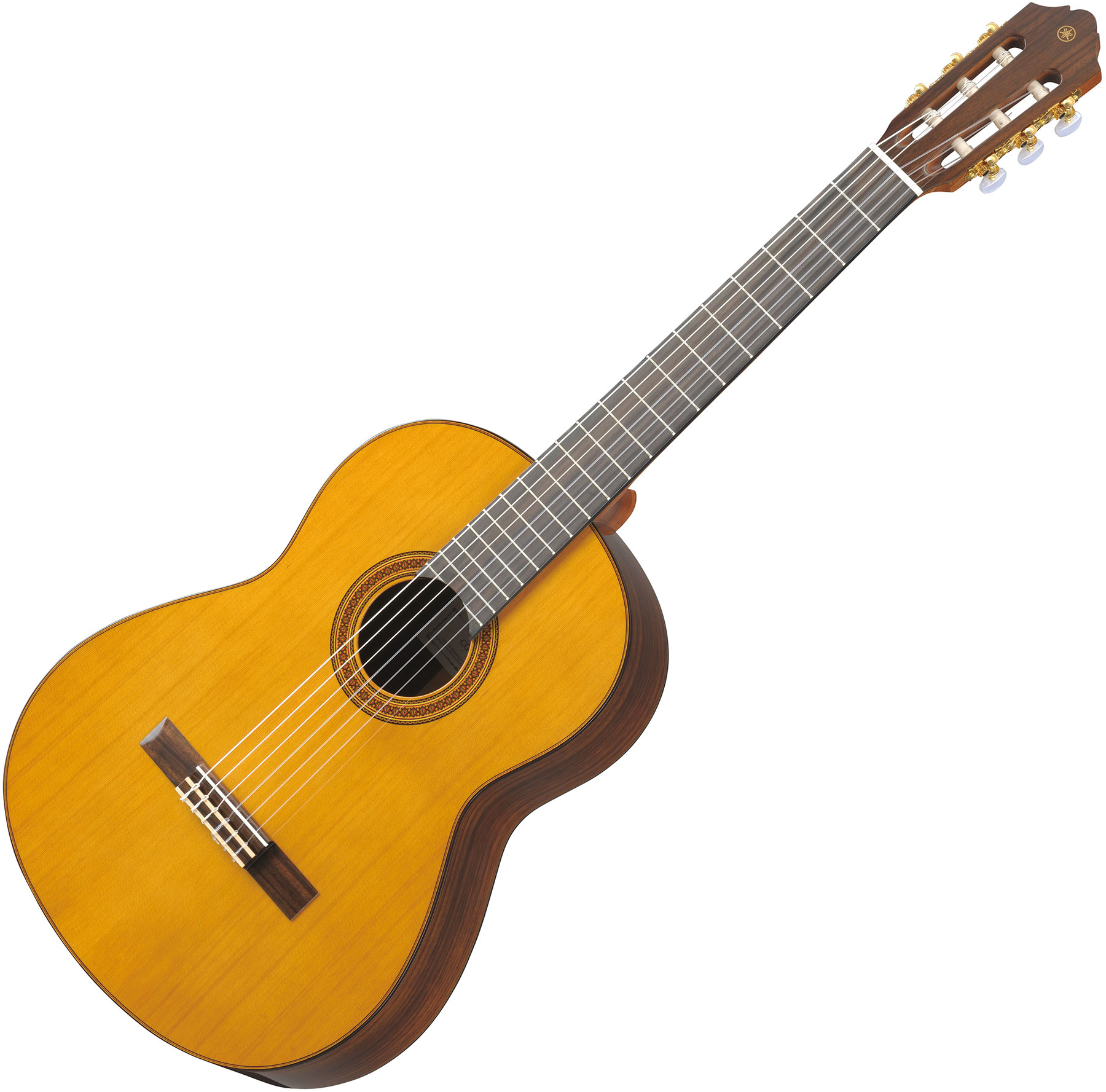 (гитара)
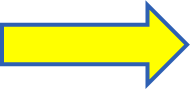 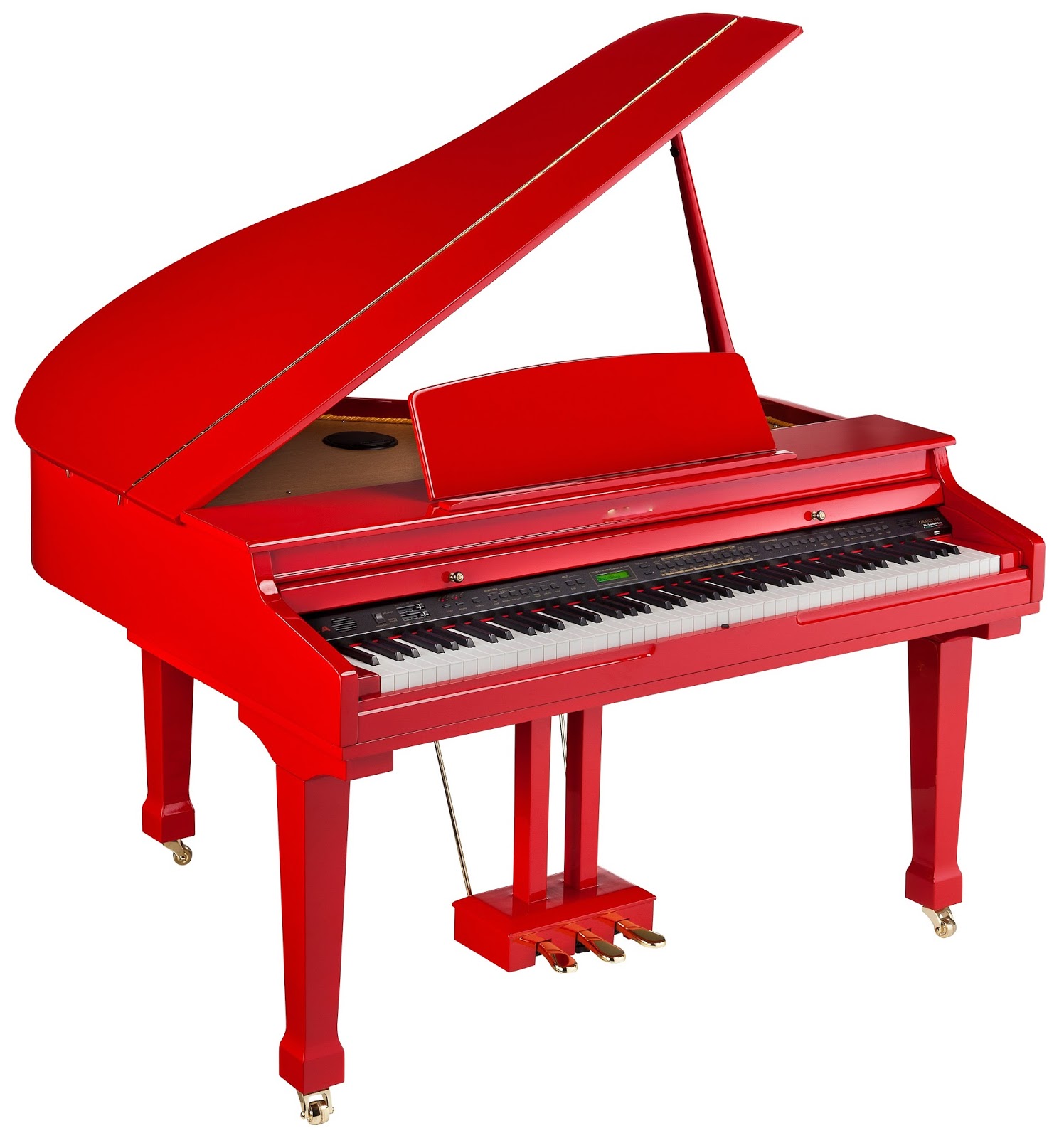 Я Стою на трёх ногах, Ноги в чёрных сапогах. Зубы белые, педаль. Как зовут меня? …
(Рояль)
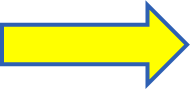 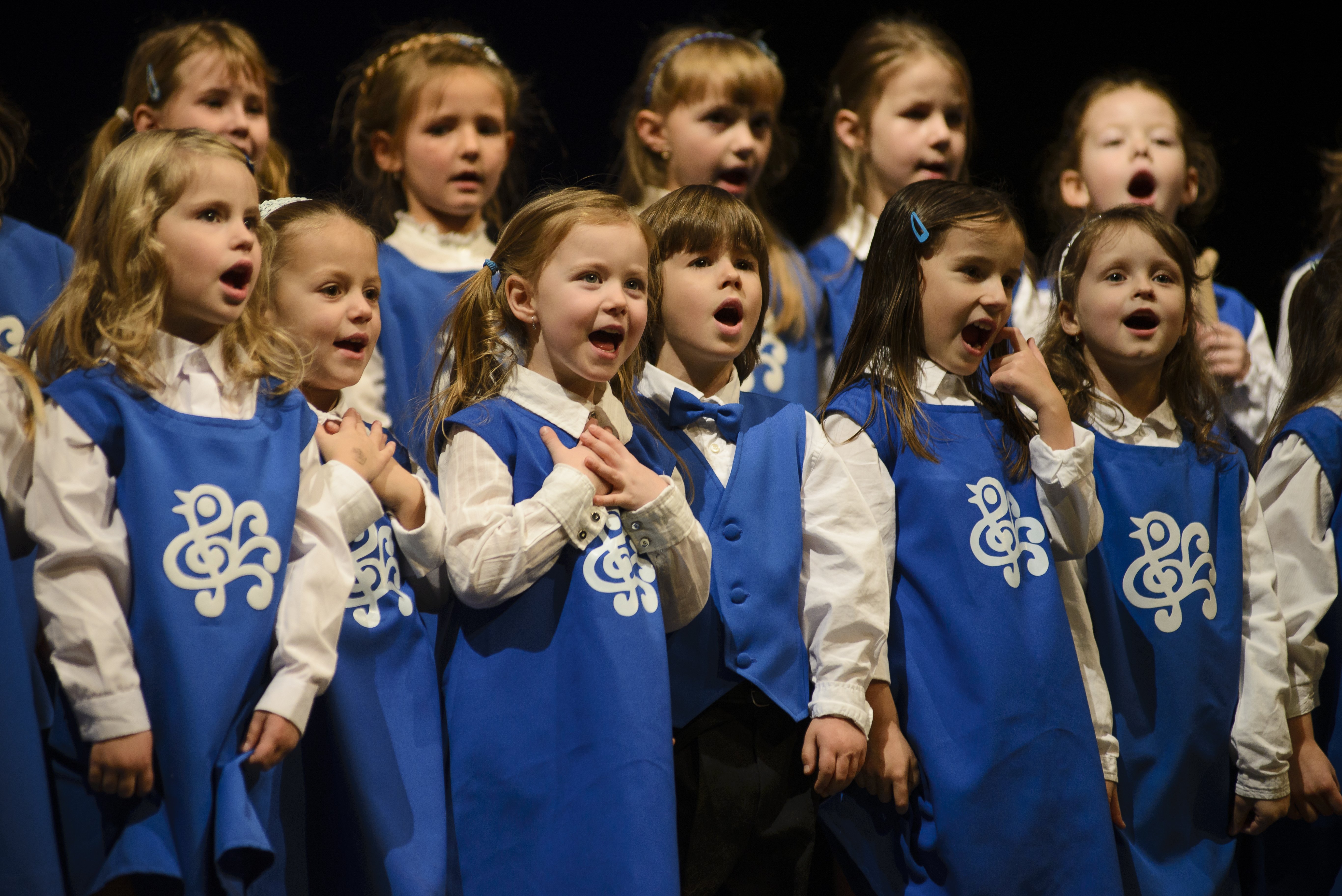 Слово книжное «вокал» Как бы проще ты назвал?
(Пение)
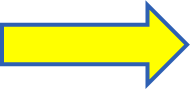 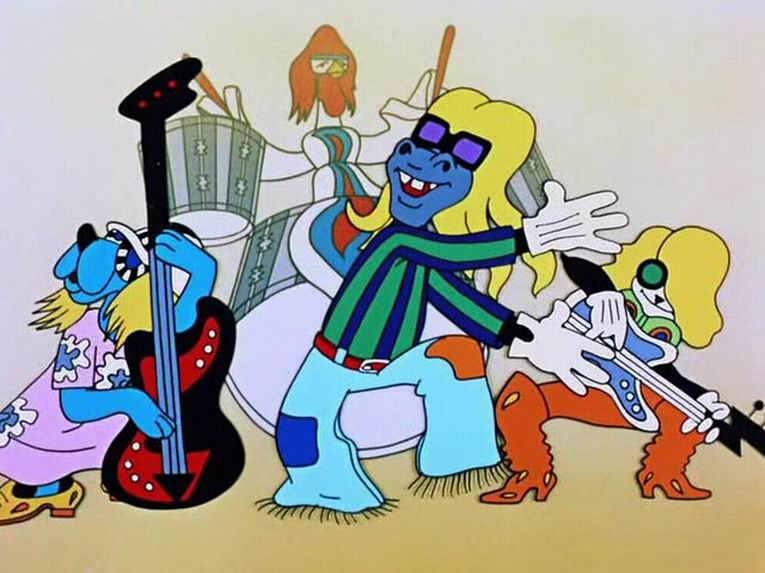 Коллектив музыкантов, что вместе играют, И музыку вместе они исполняют. Бывает он струнный и духовой, Эстрадный, народный и всякий другой.
(Оркестр)
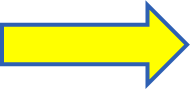 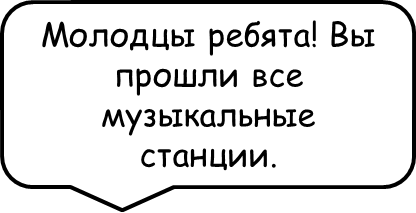 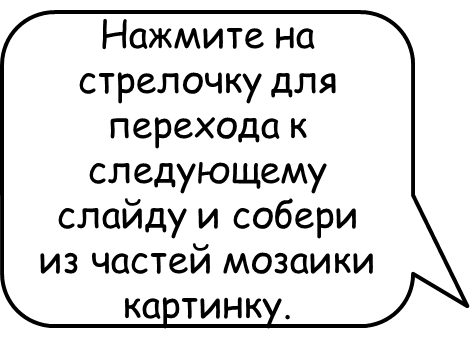 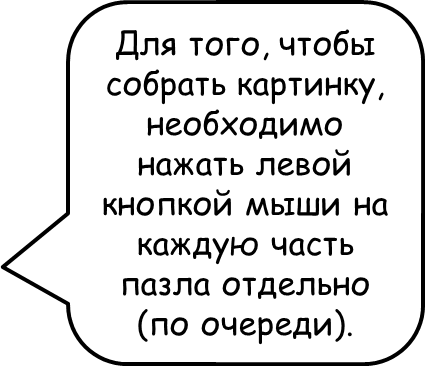 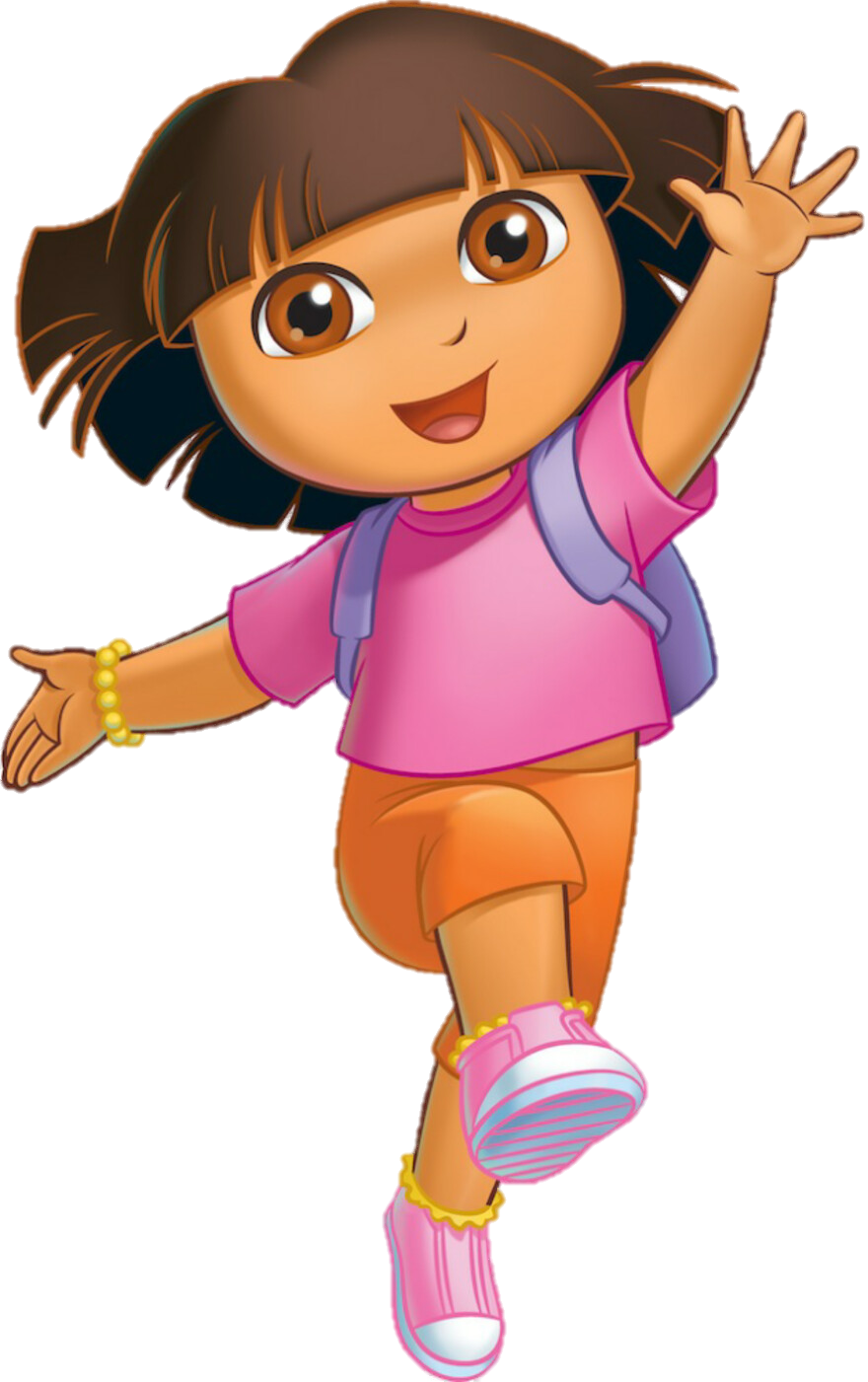 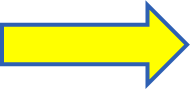 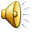 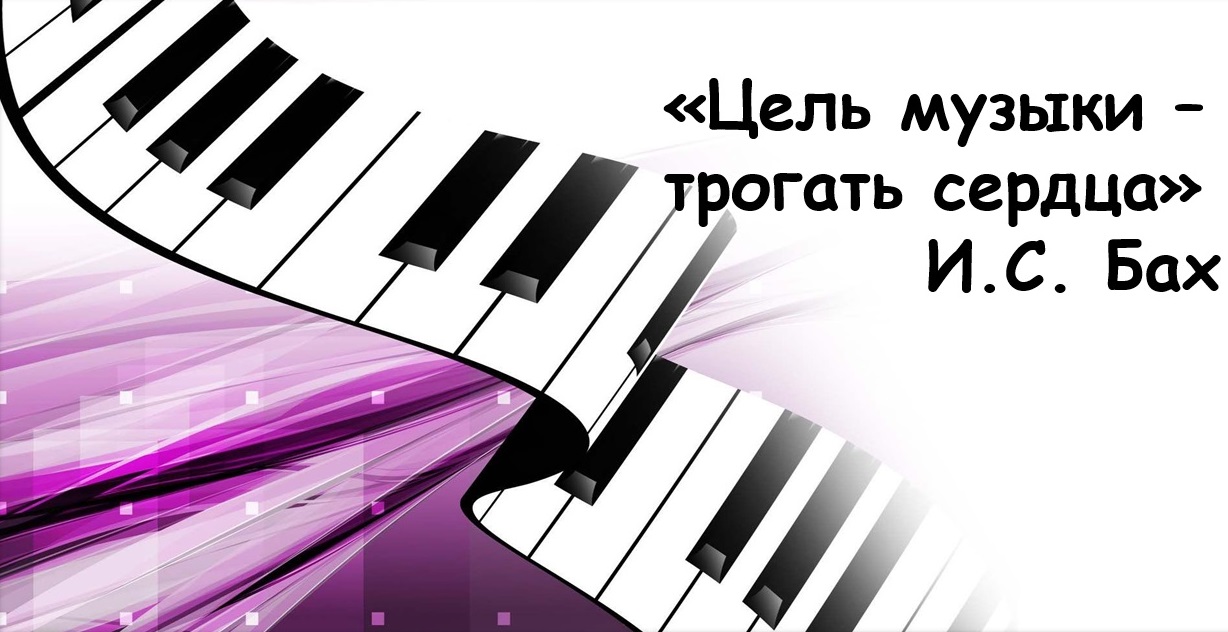 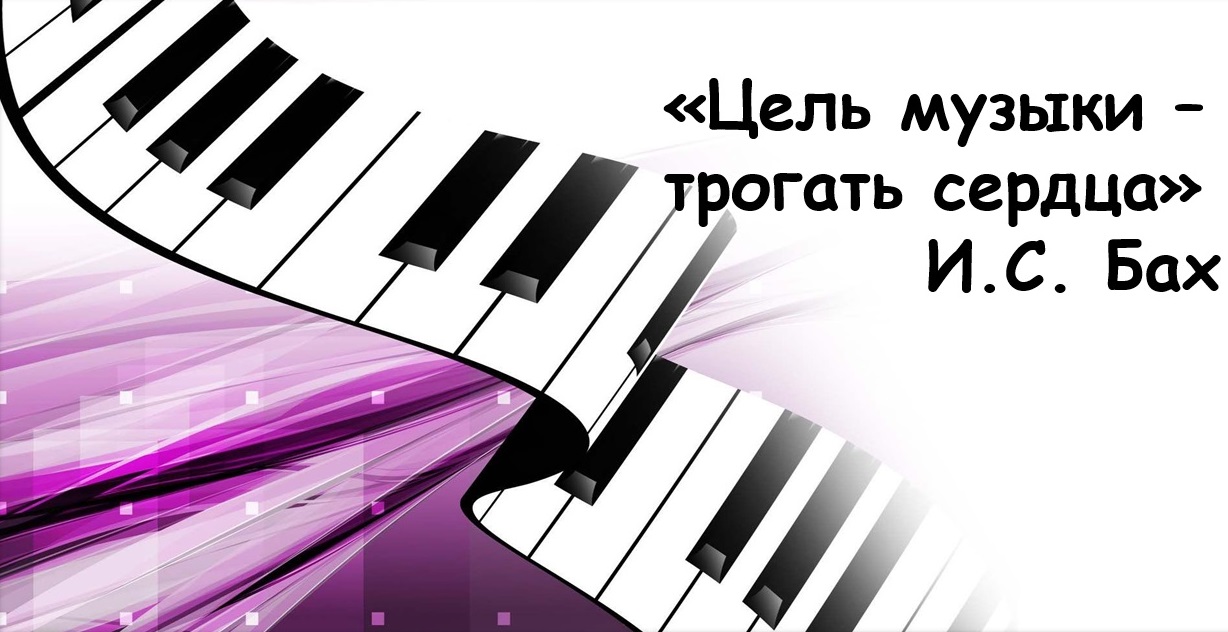 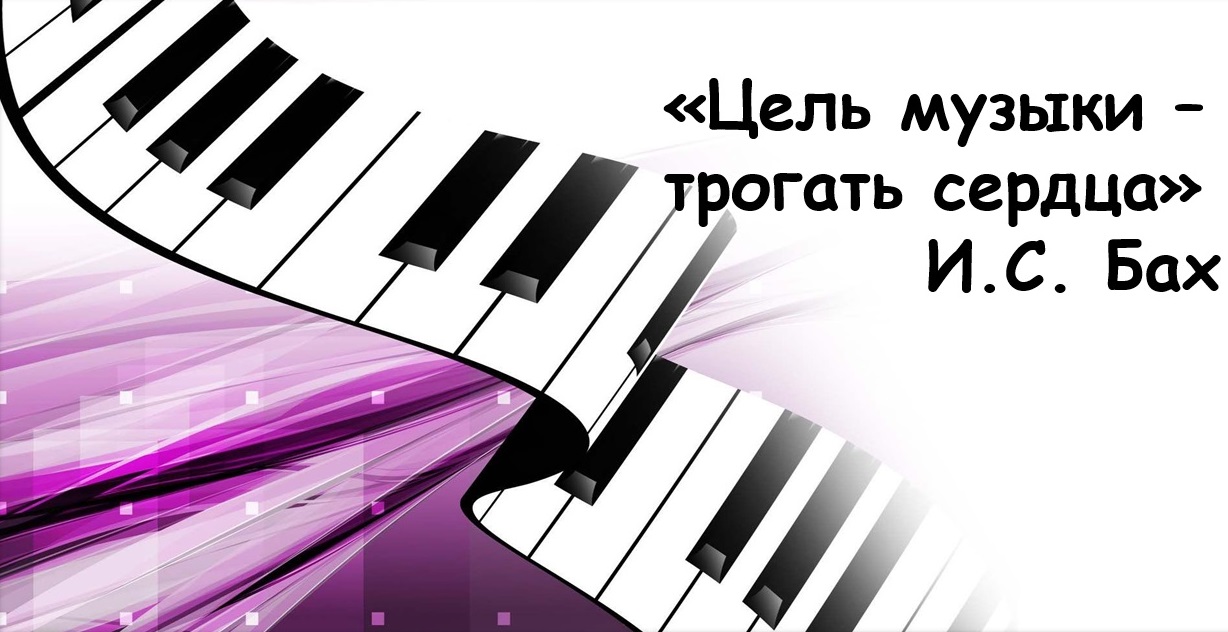 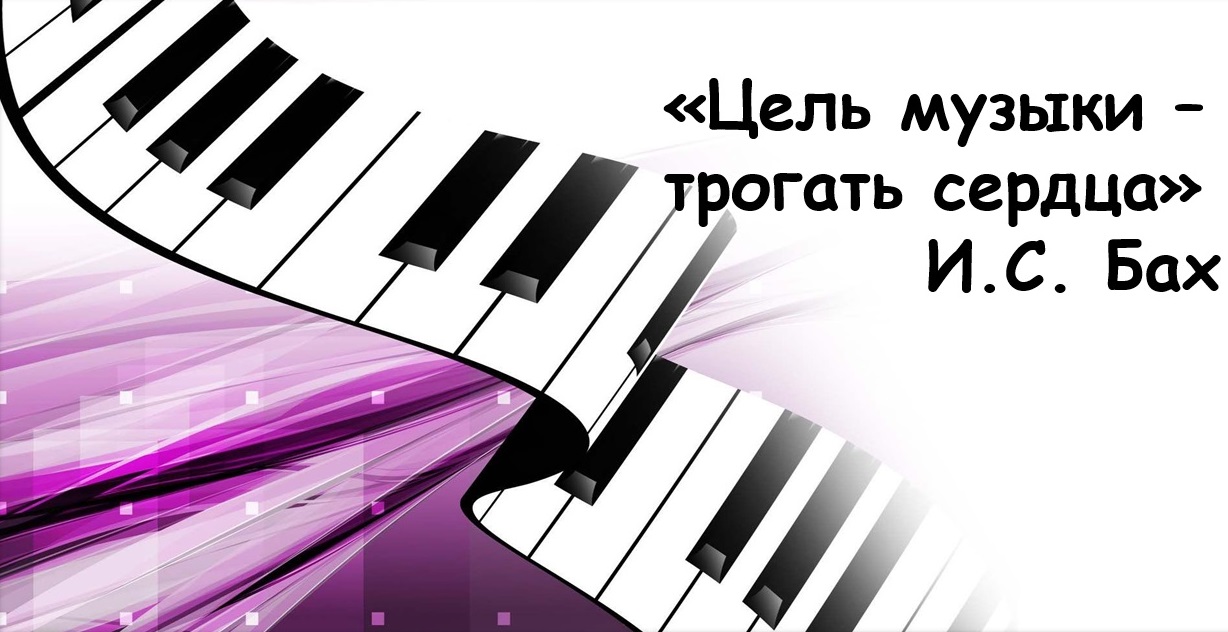 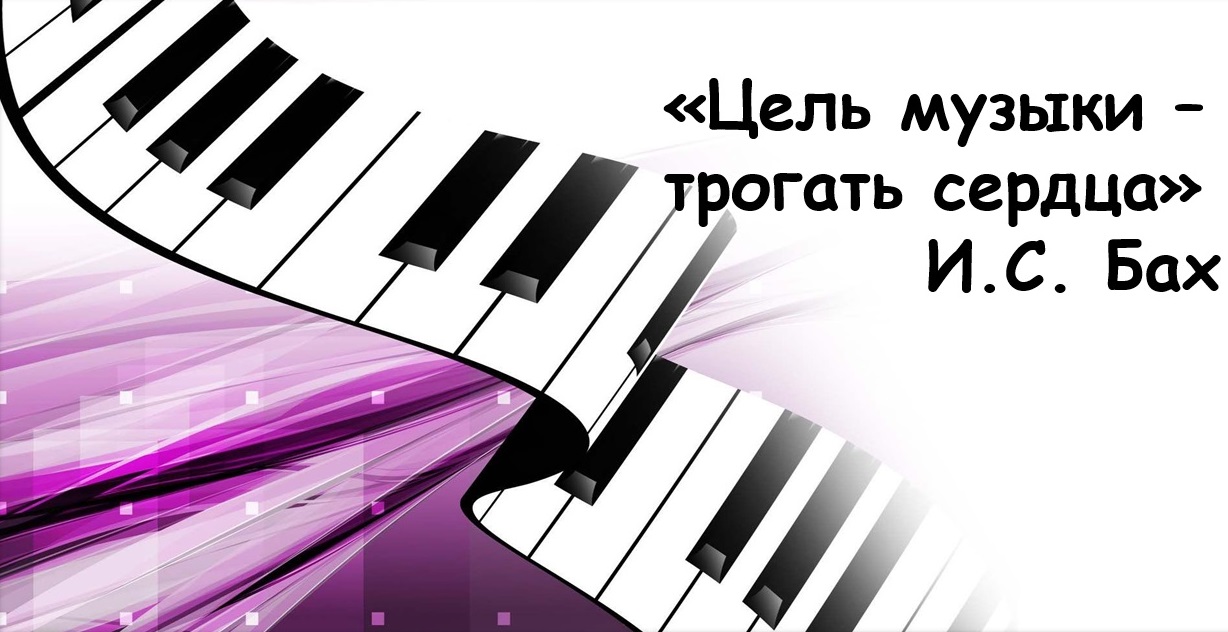 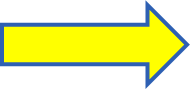 Подумайте, что  означает это высказывание о музыке?
Мне было с вами очень увлекательно и весело, но мне пора бежать. До свидания ребята!
Как вы понимаете слово «Цель»?
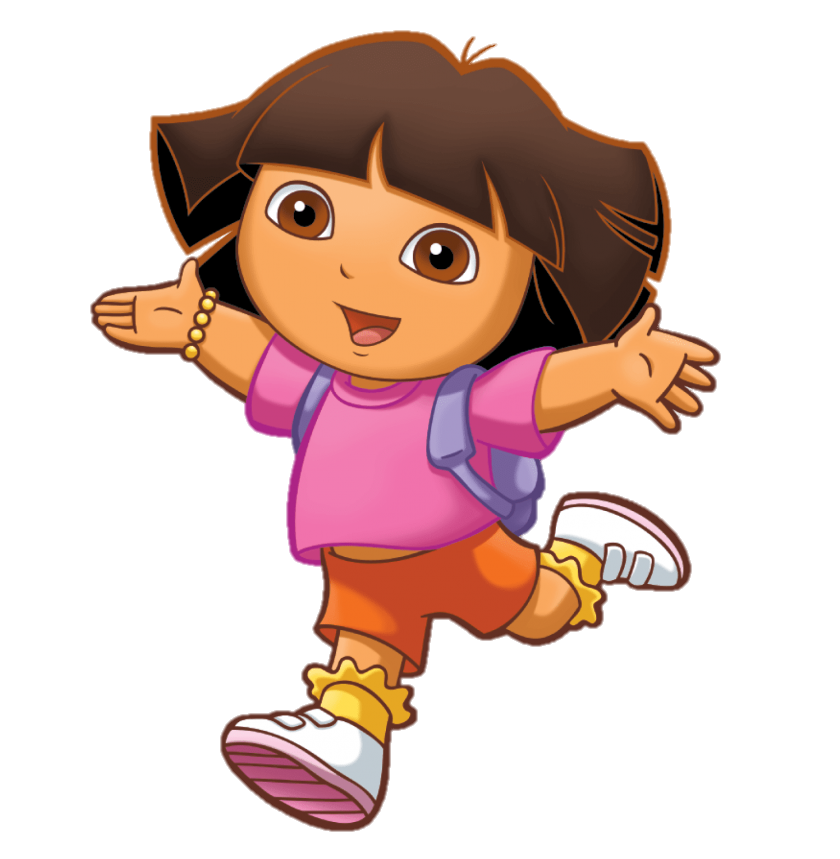 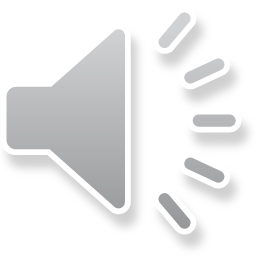